Service-Angebote auf den Internetseiten der Fabrikate

März 2020
Alfa Romeo
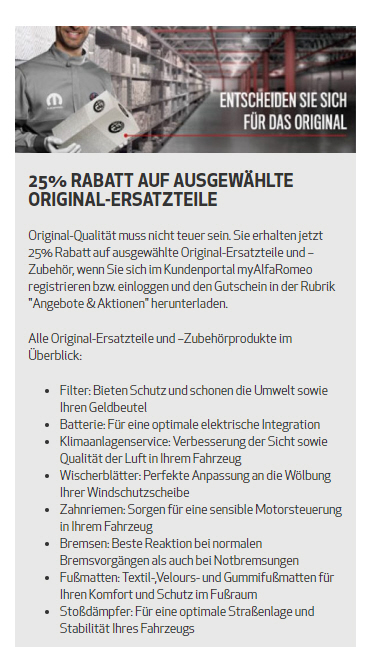 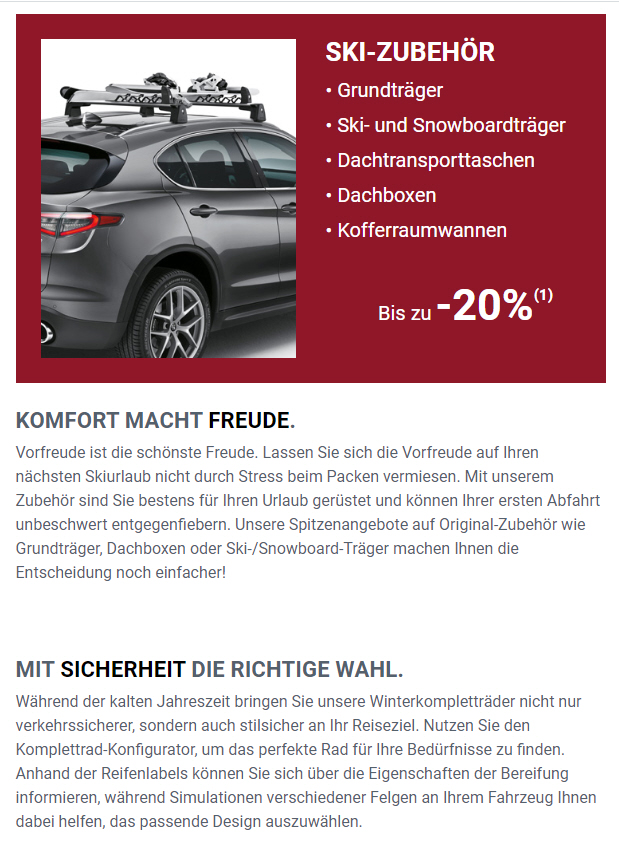 Audi
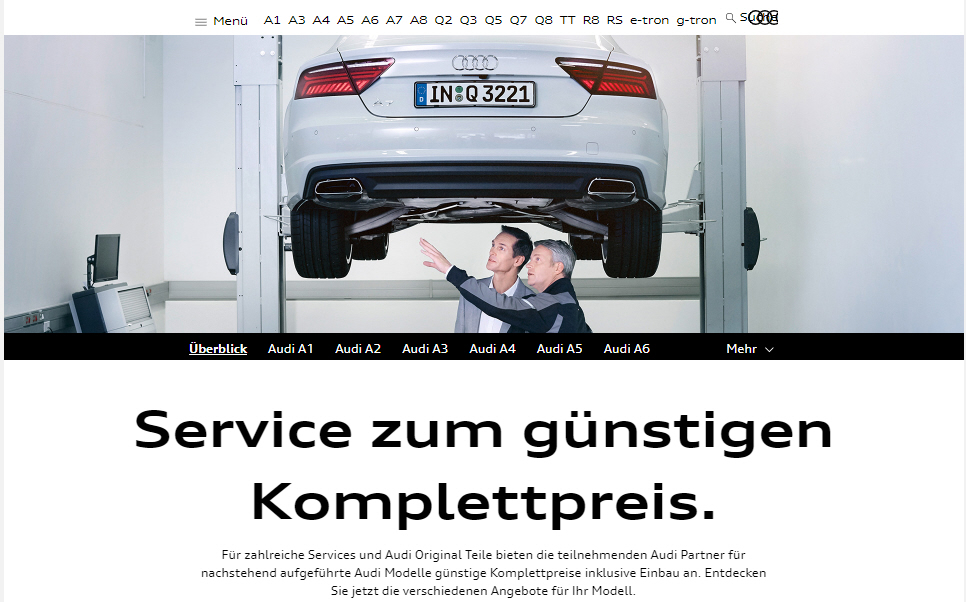 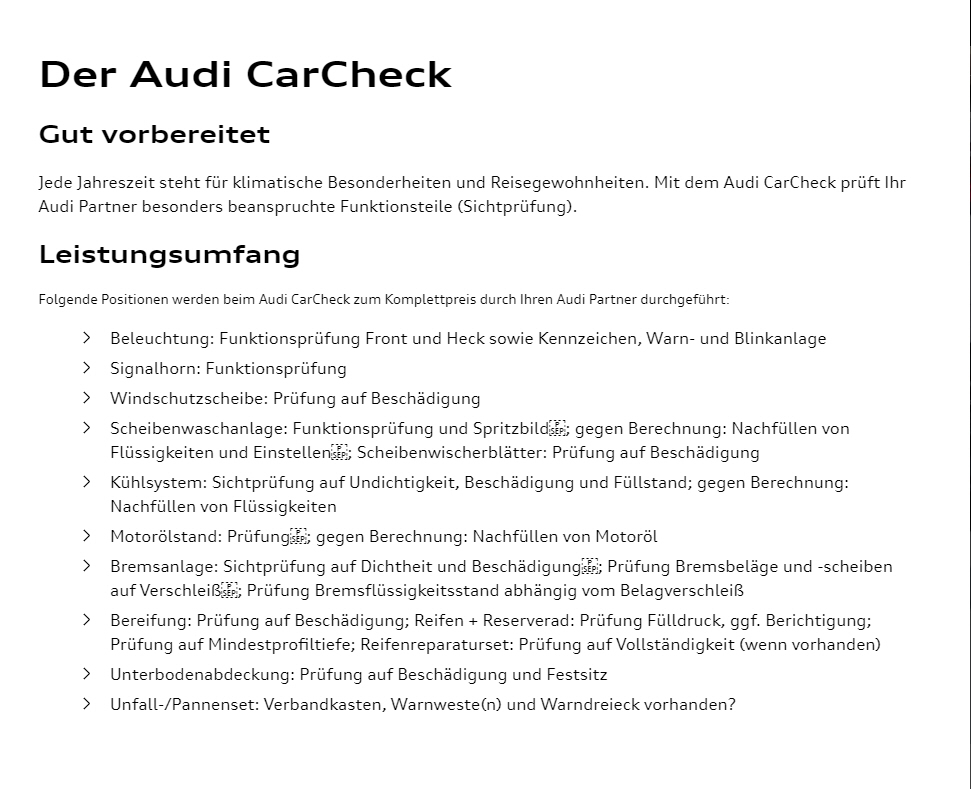 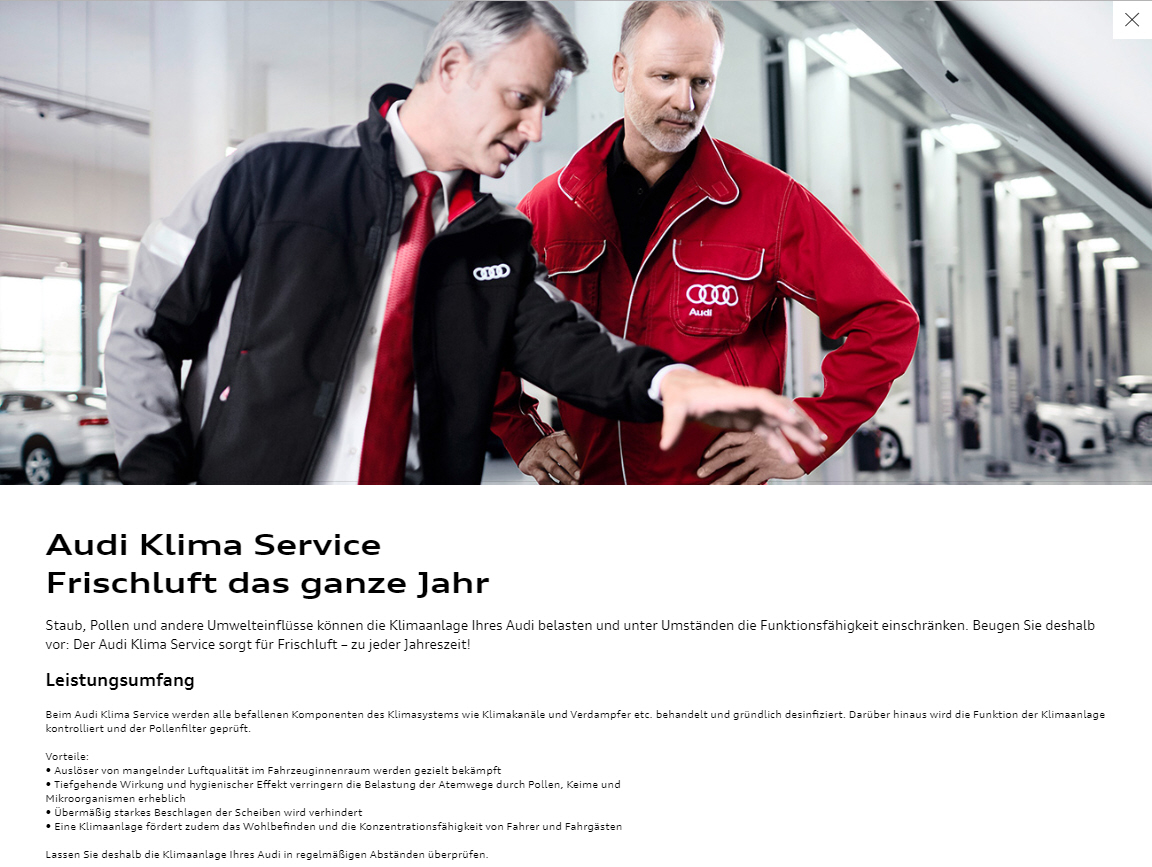 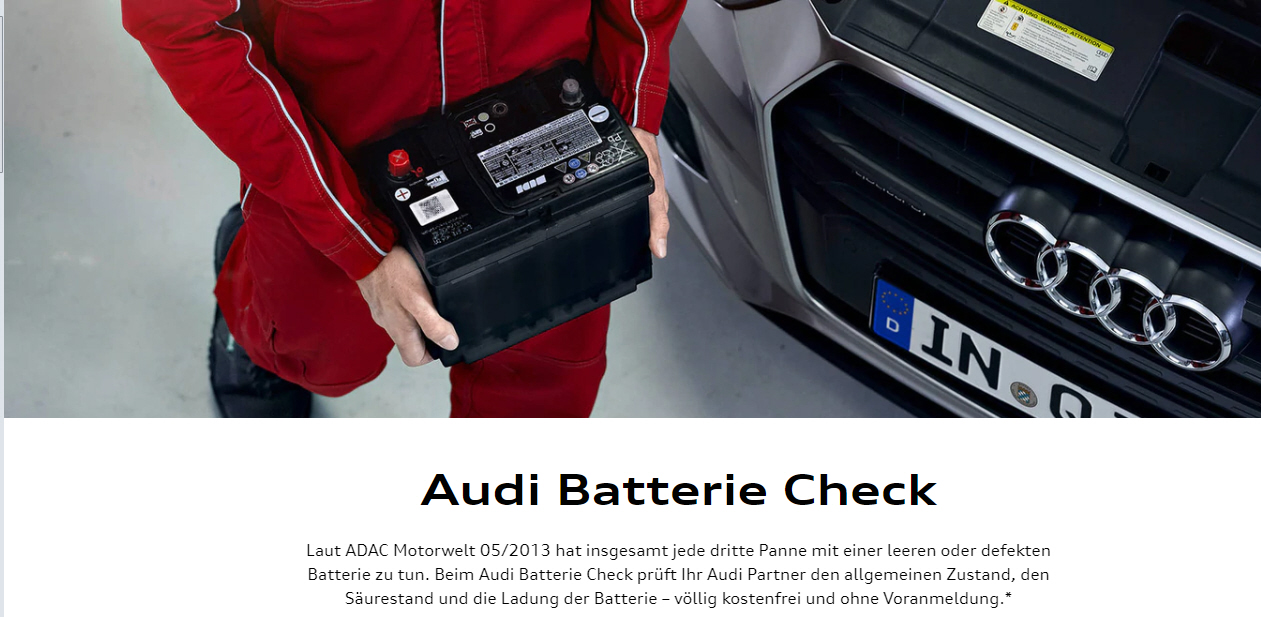 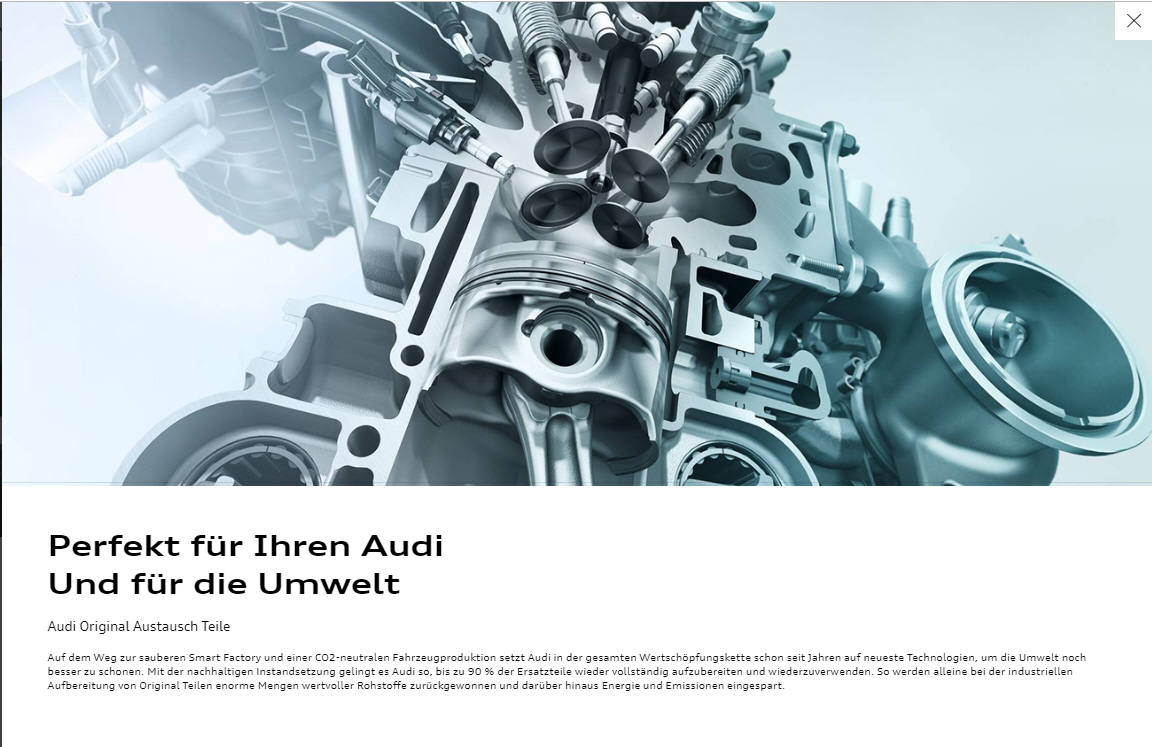 BMW
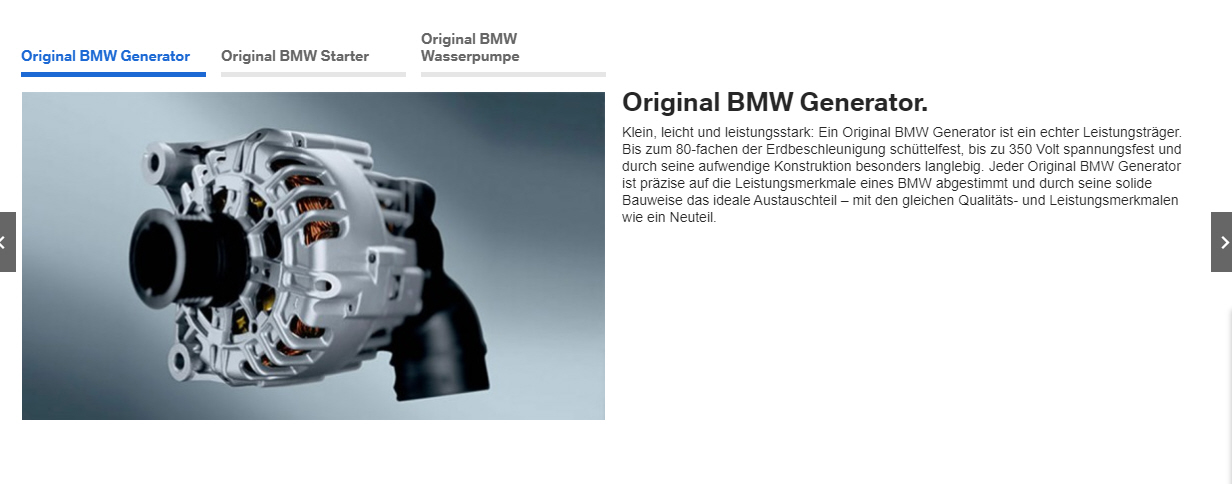 Citroën
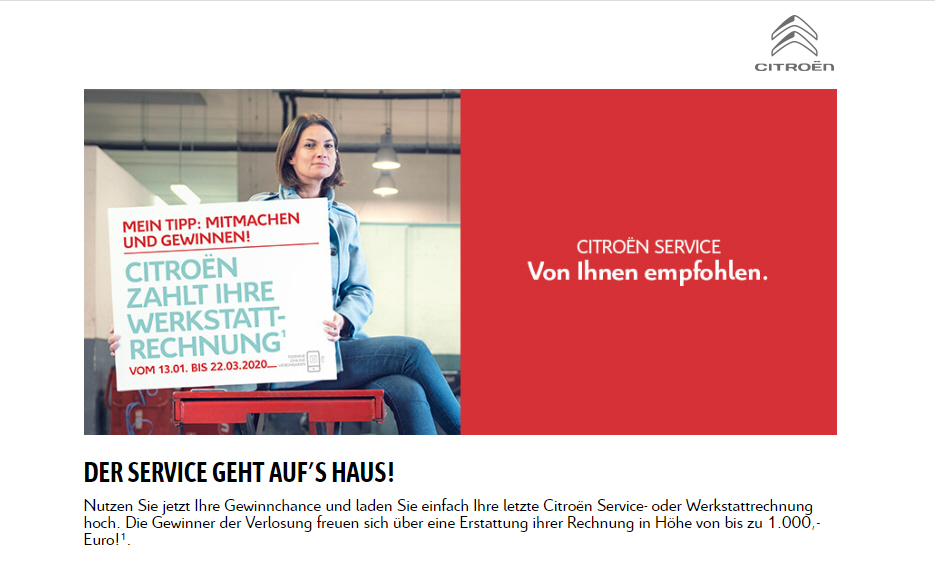 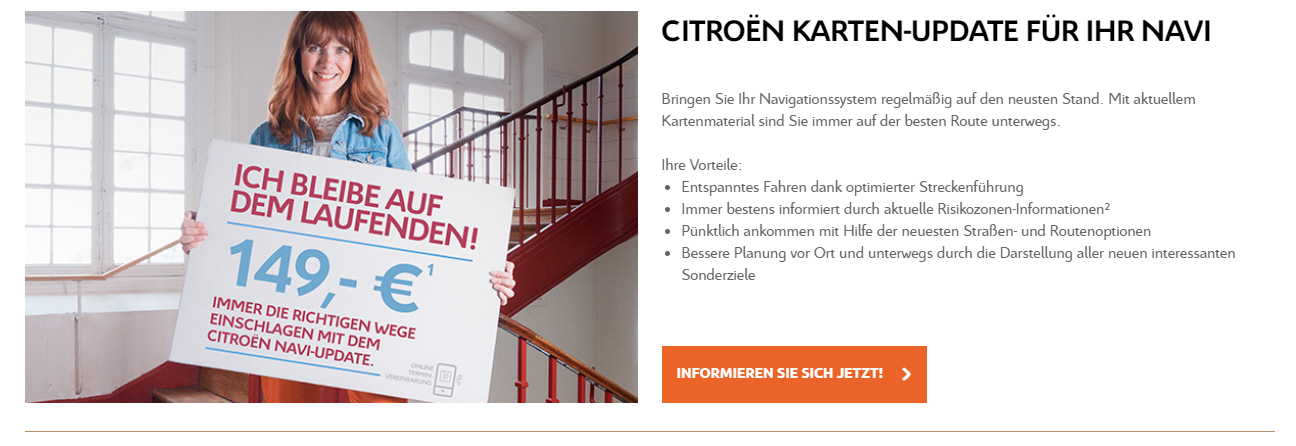 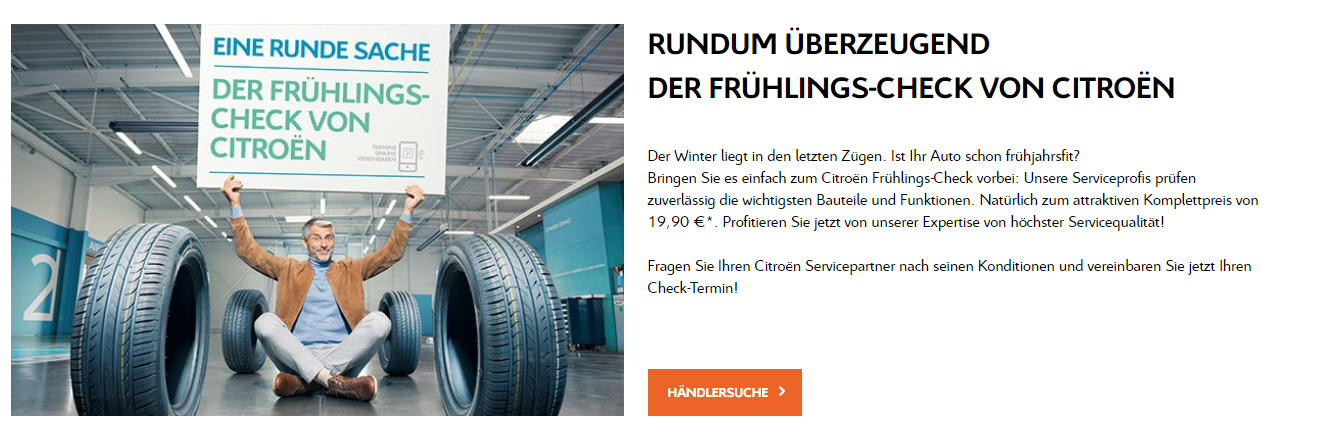 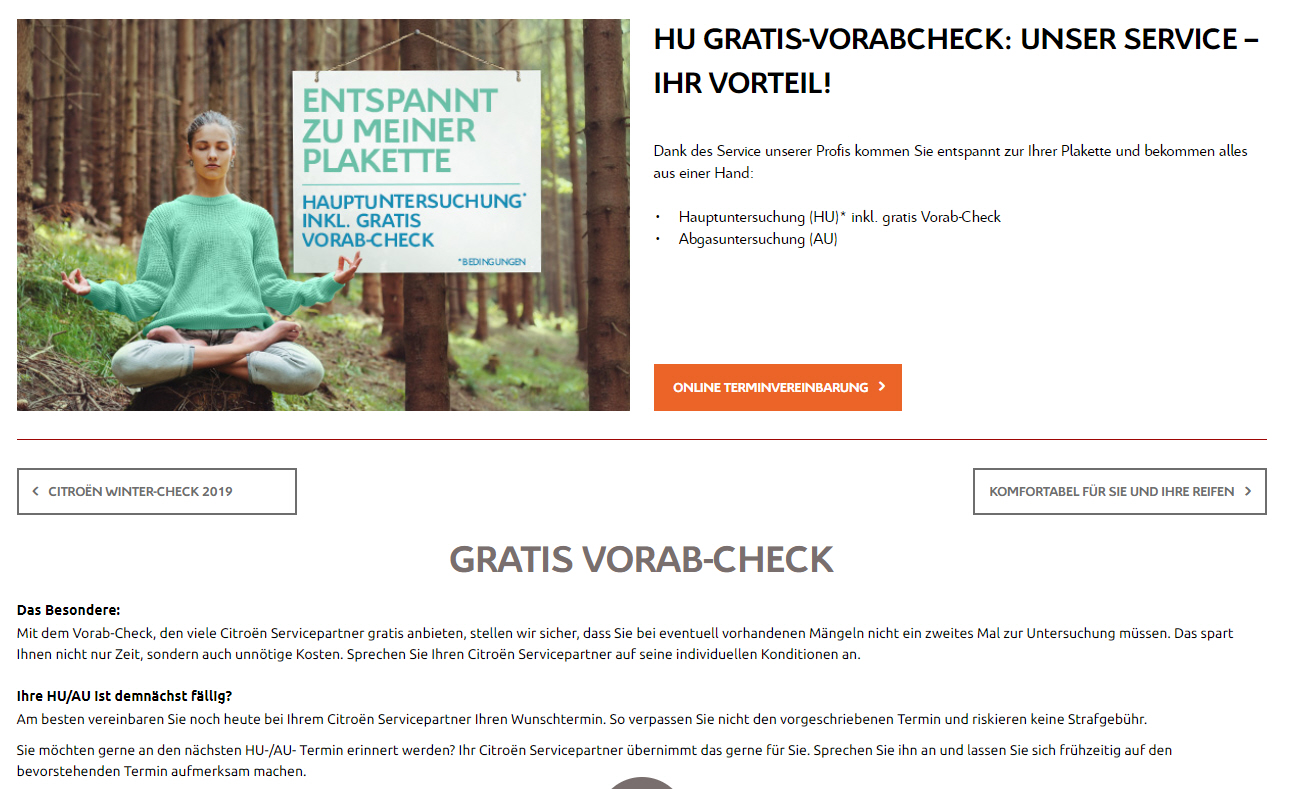 Dacia
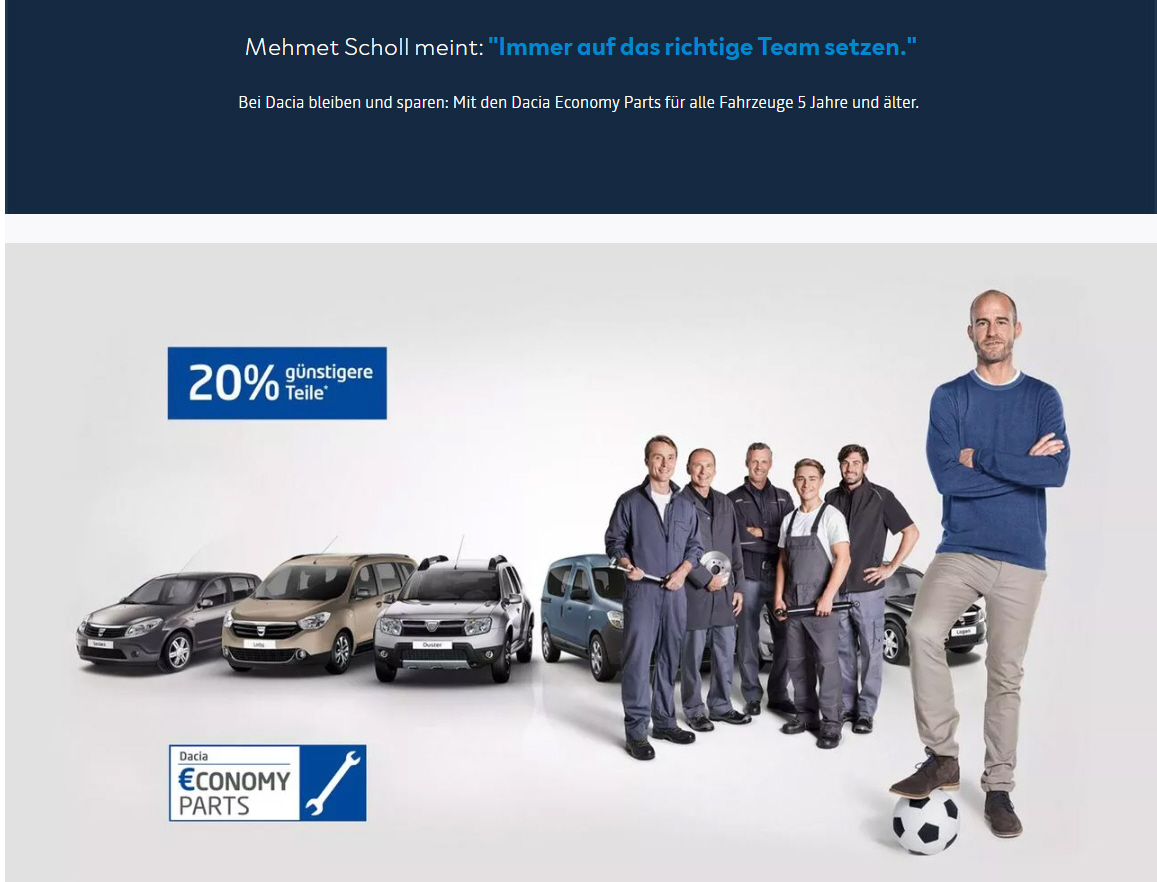 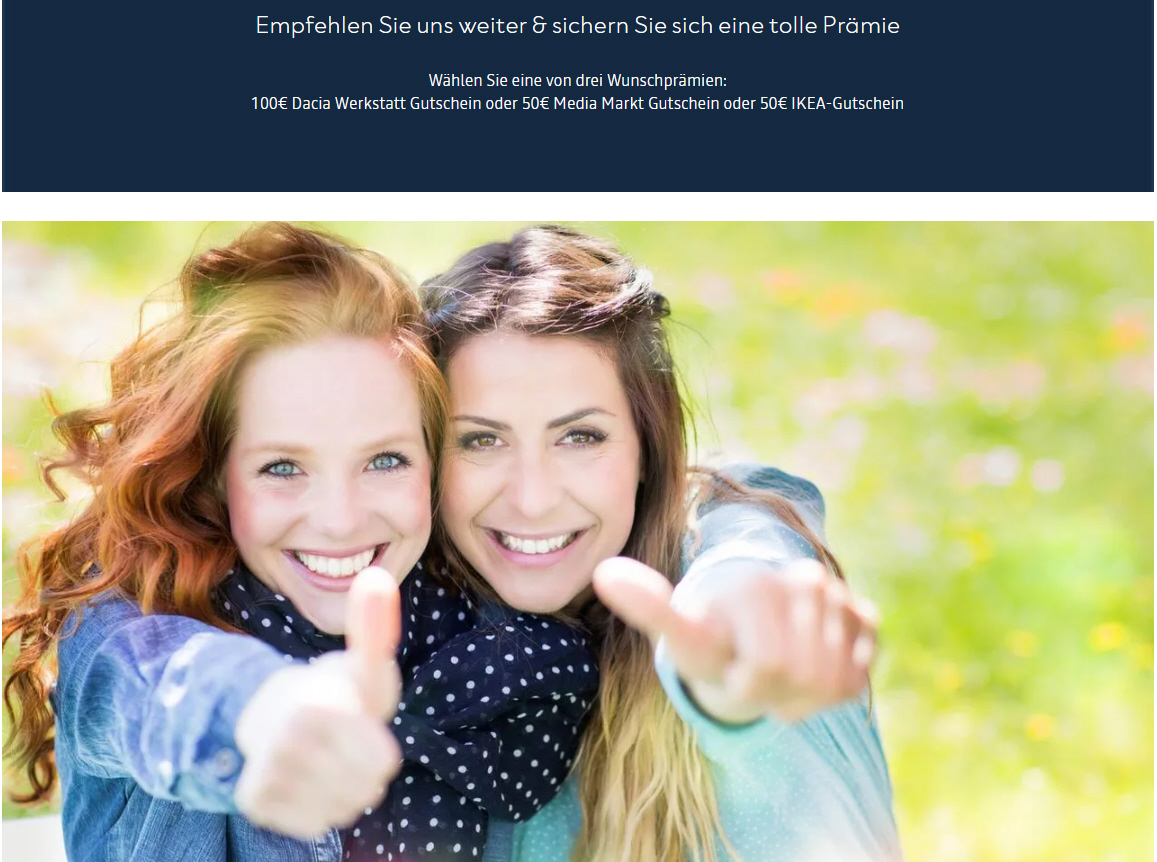 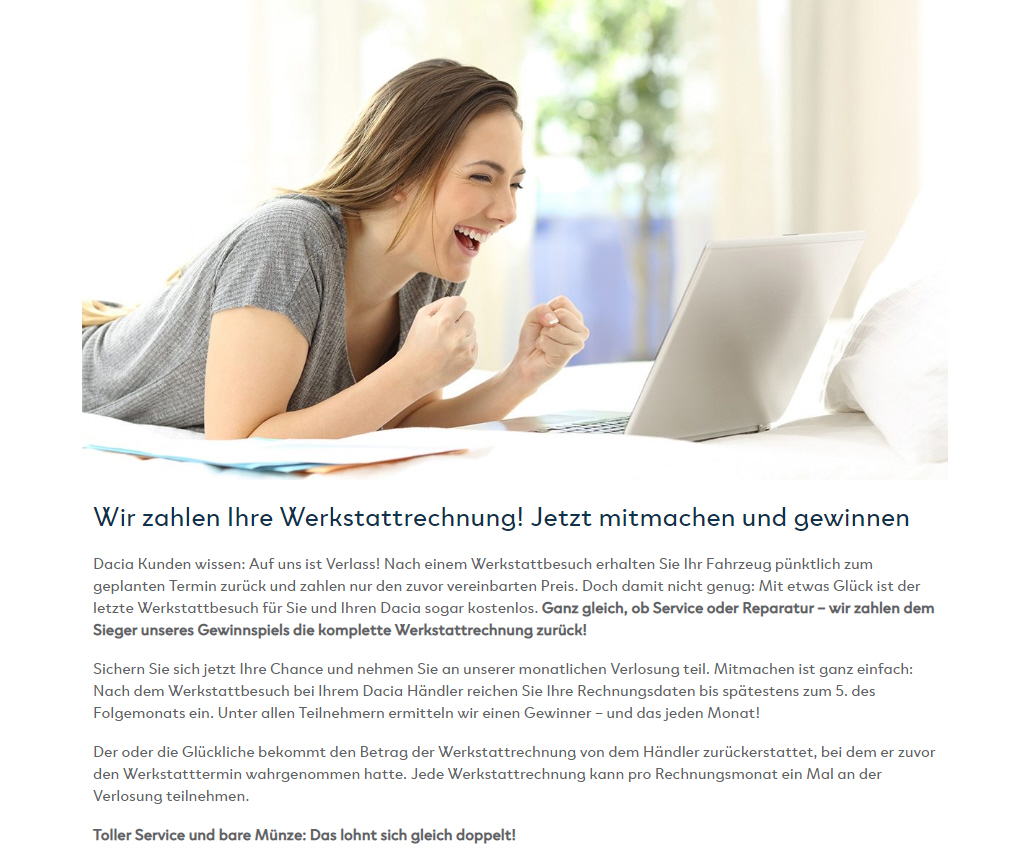 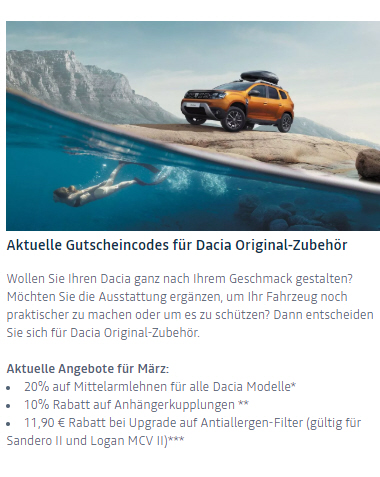 Fiat
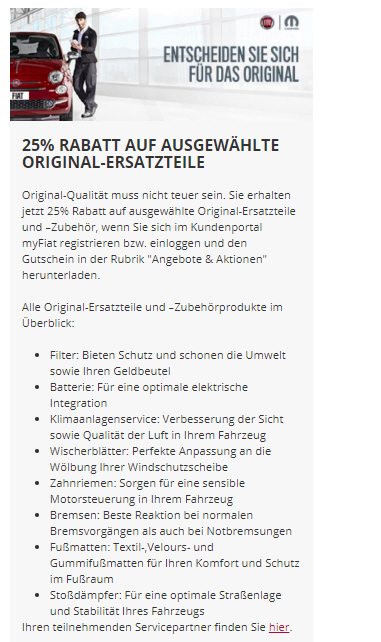 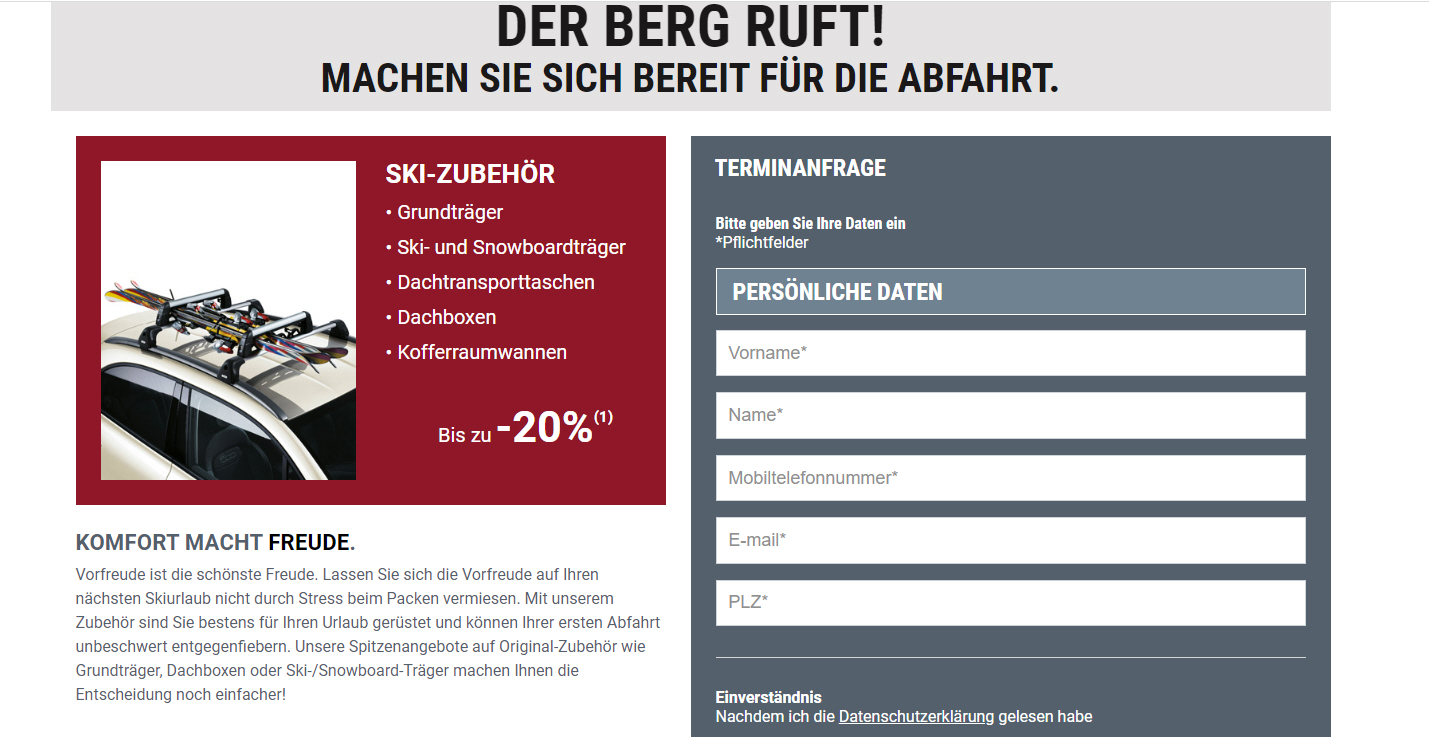 Ford
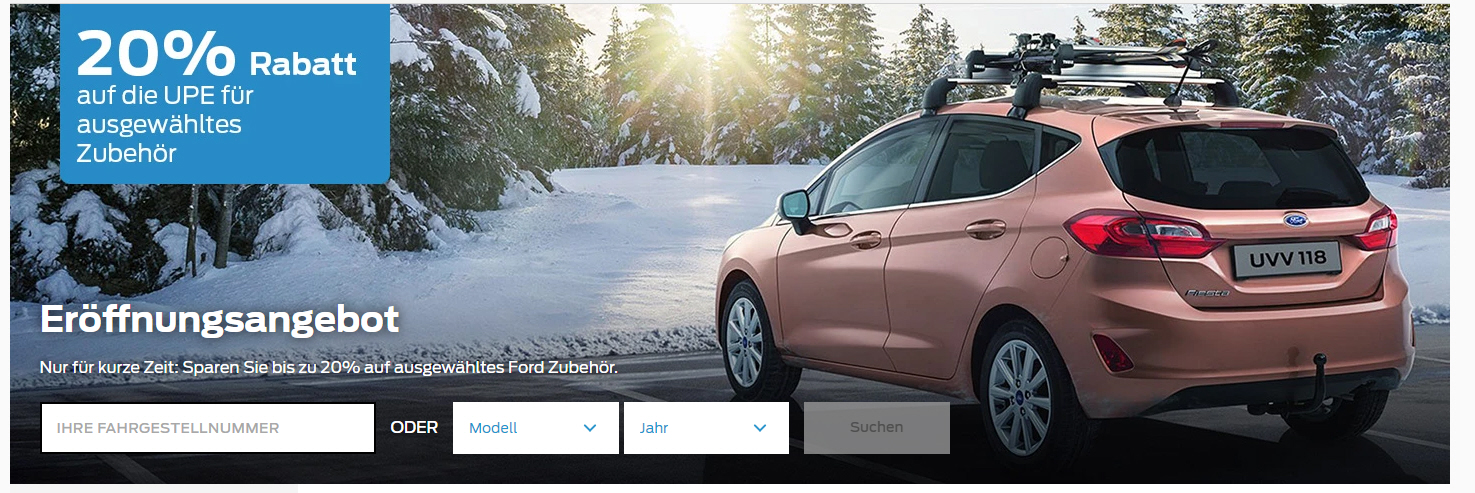 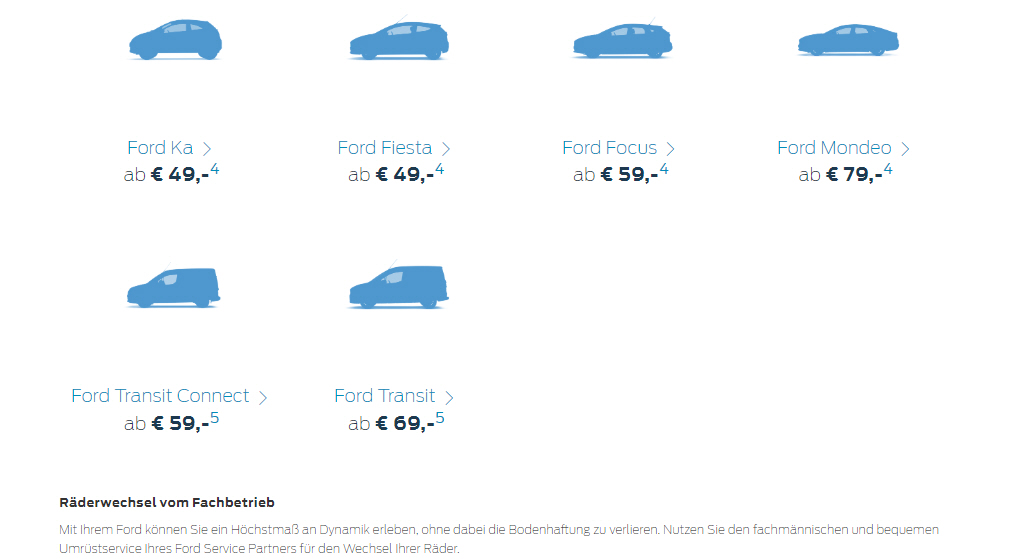 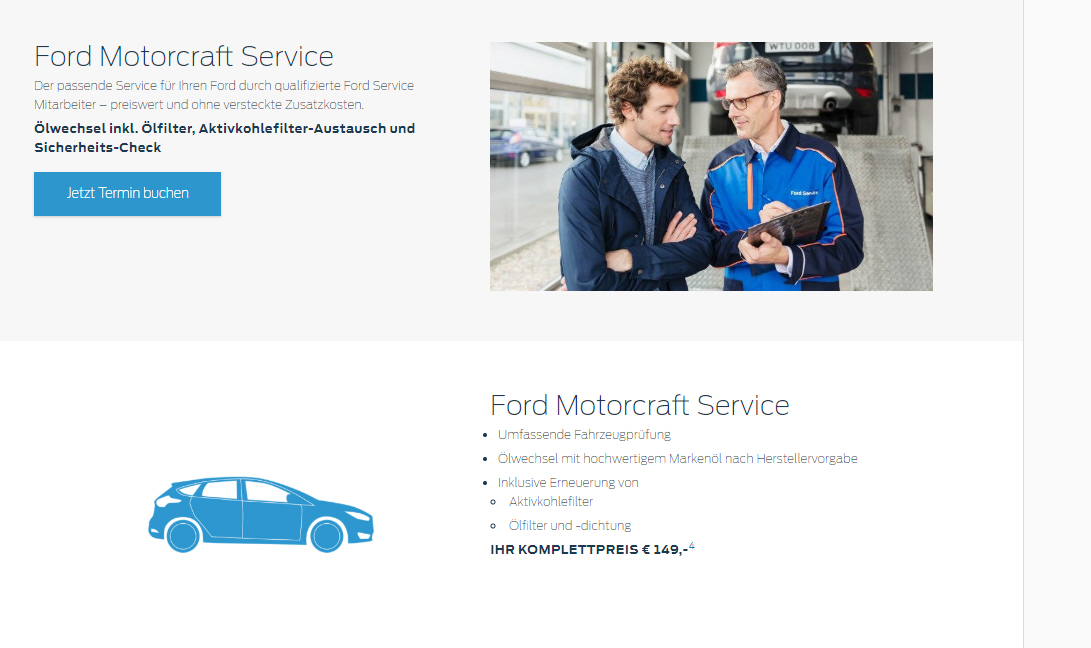 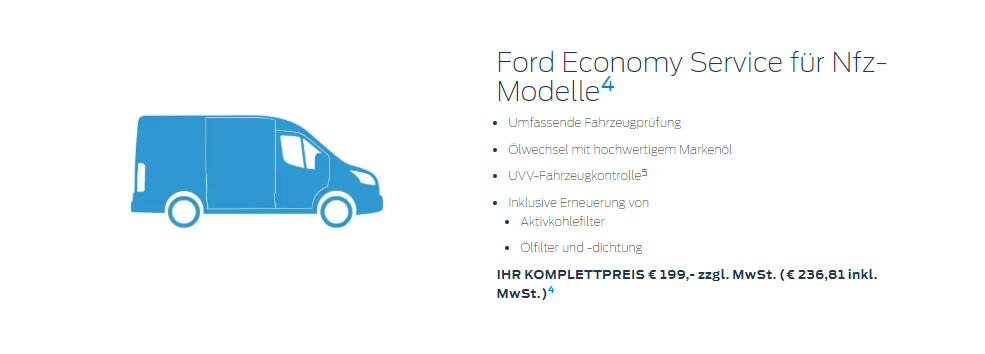 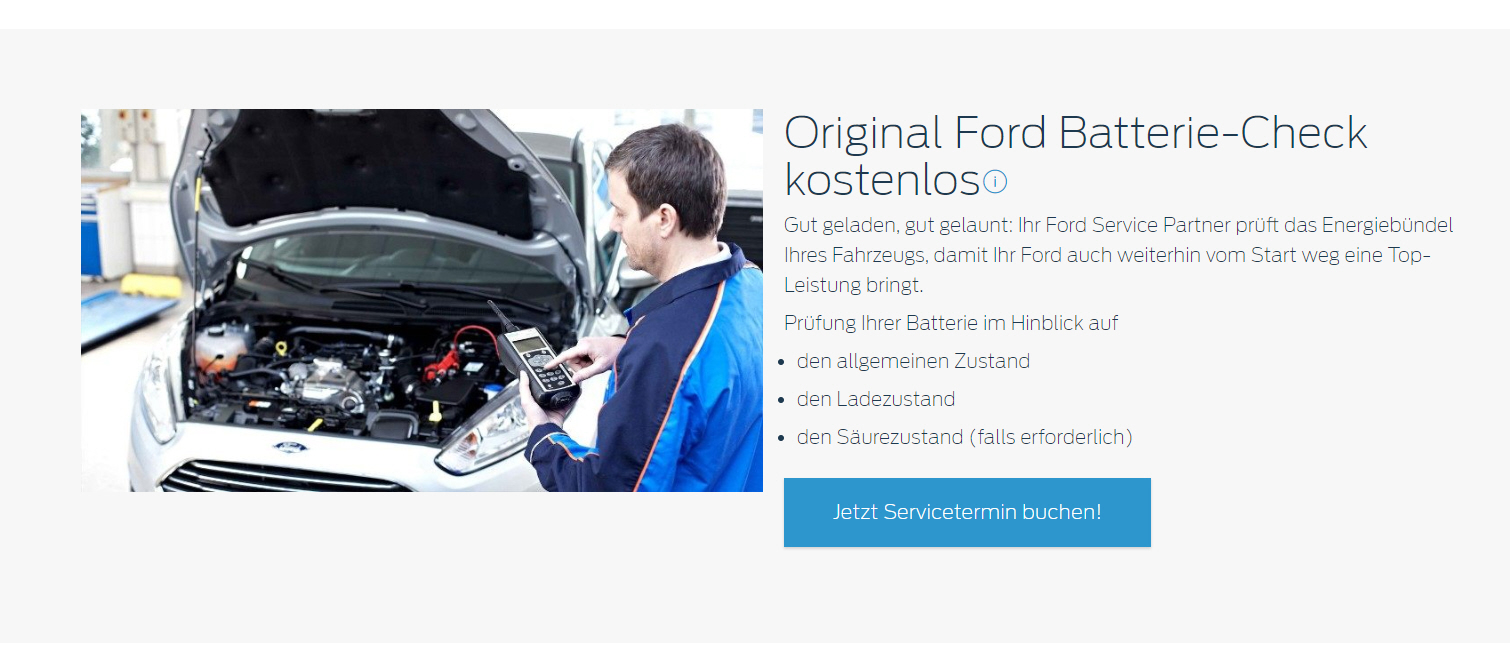 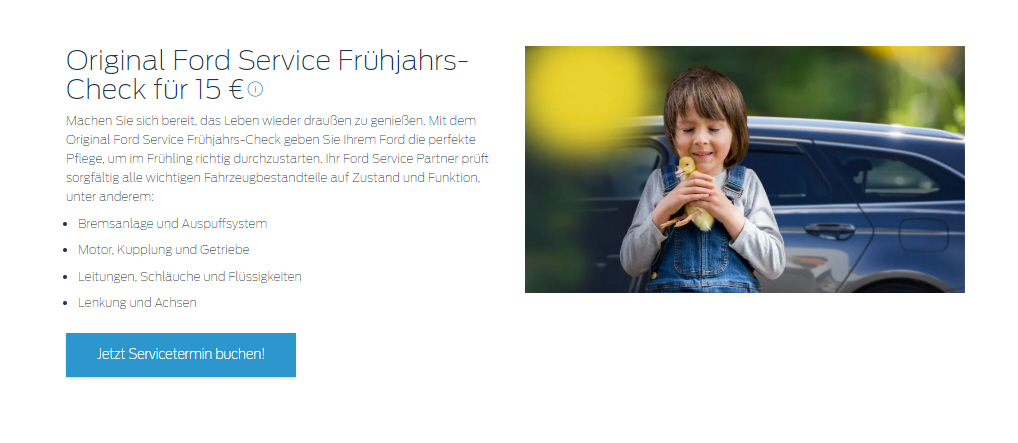 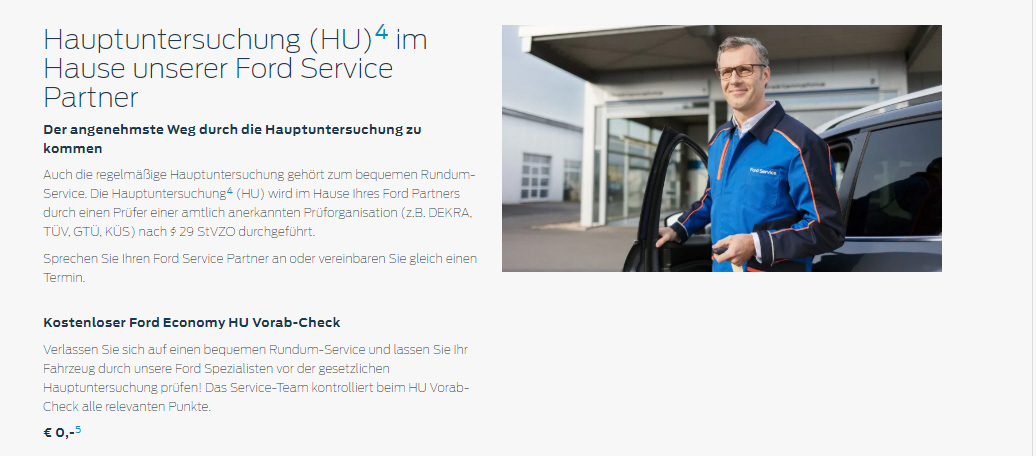 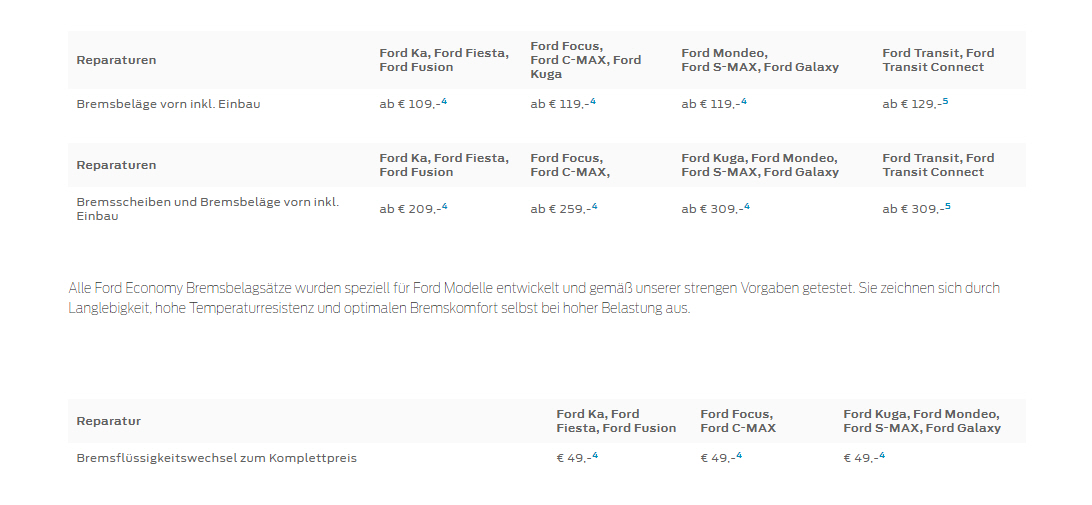 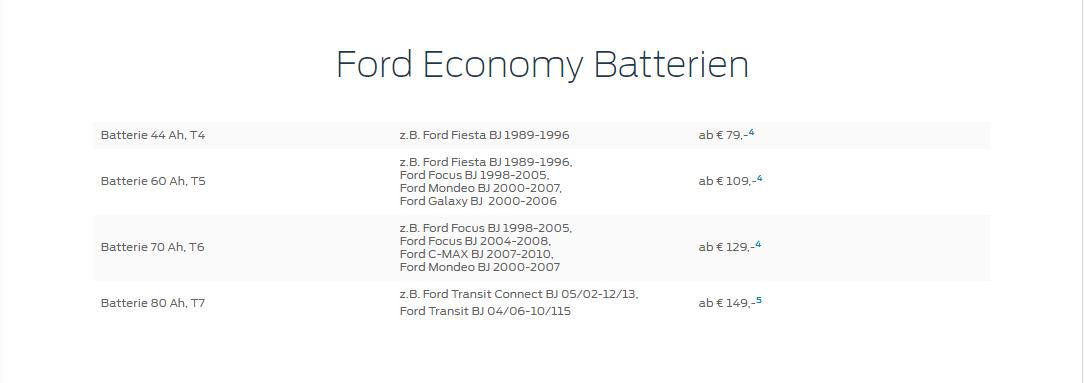 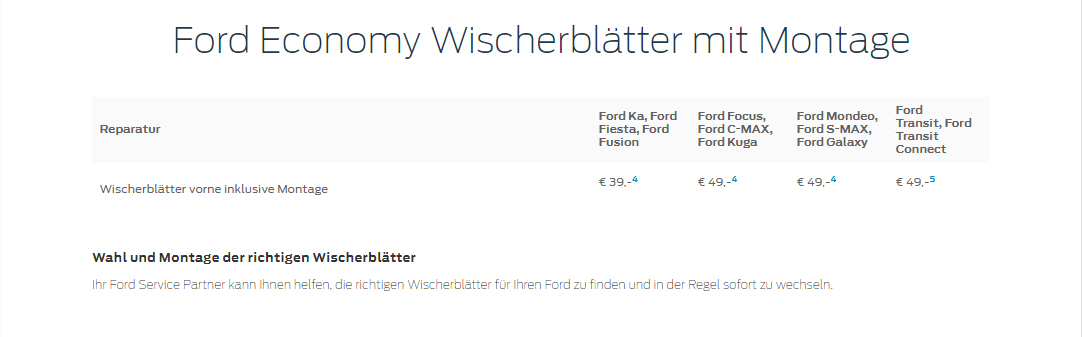 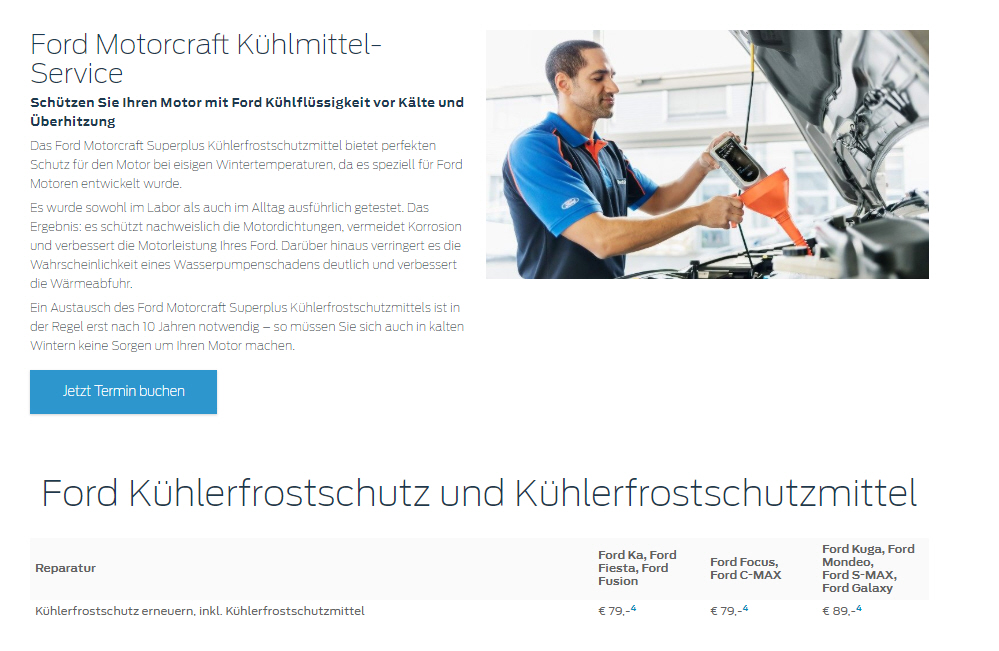 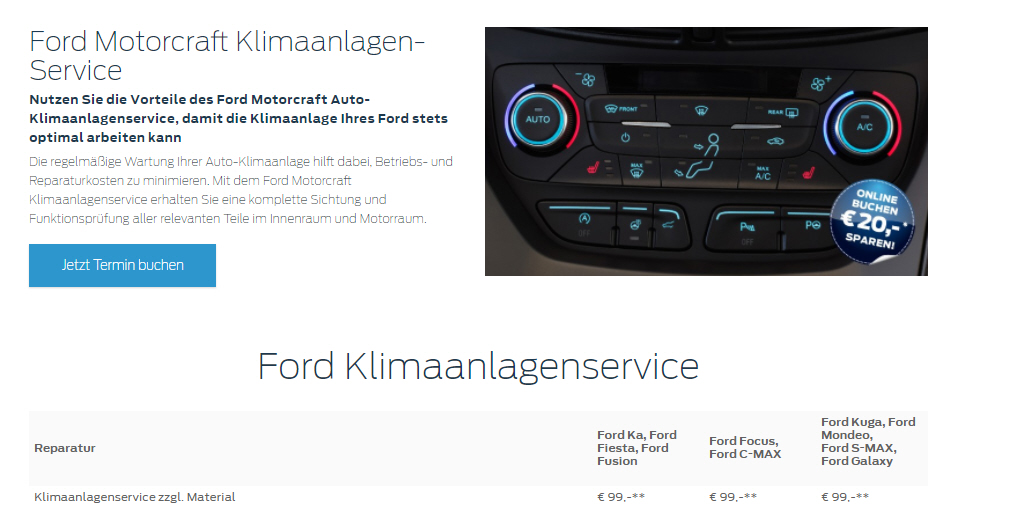 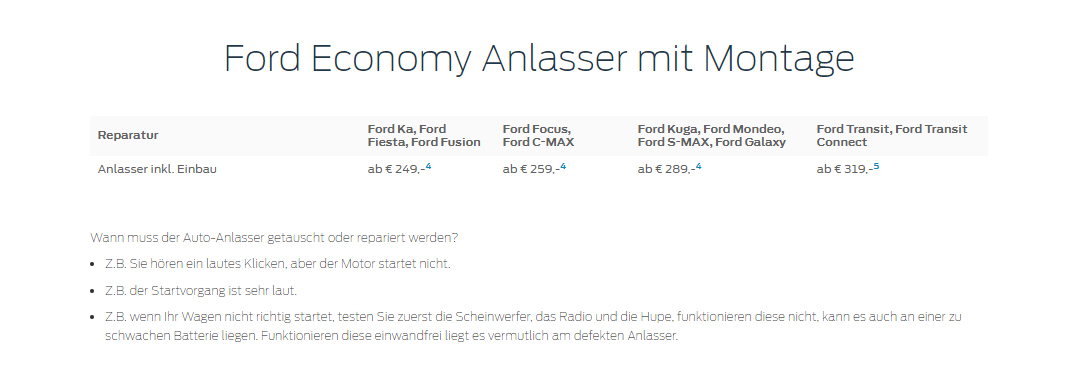 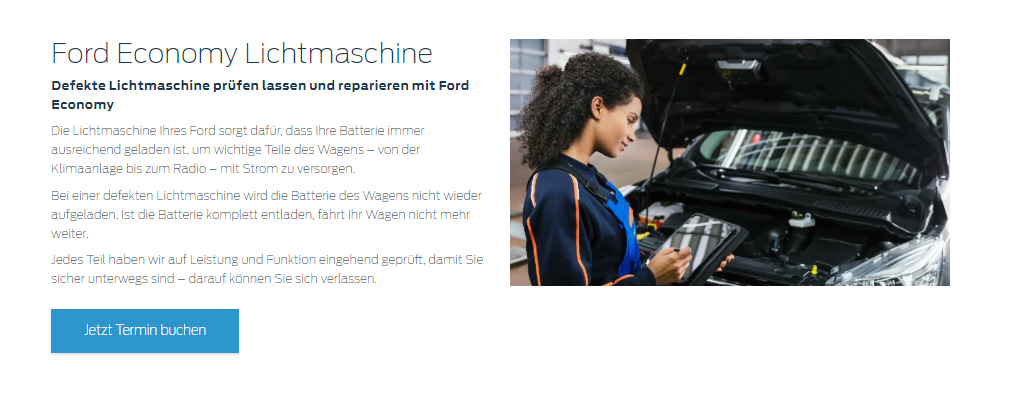 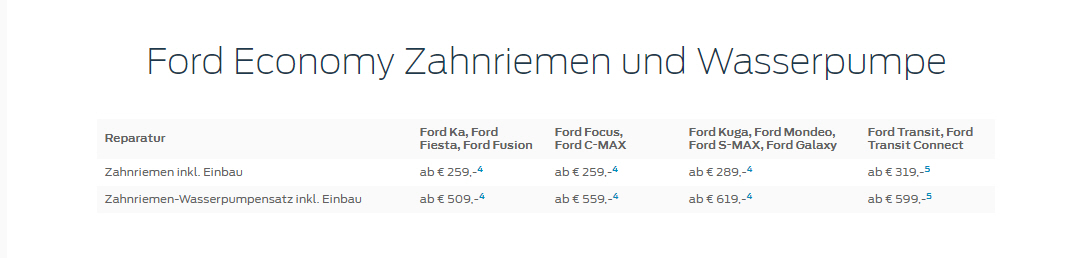 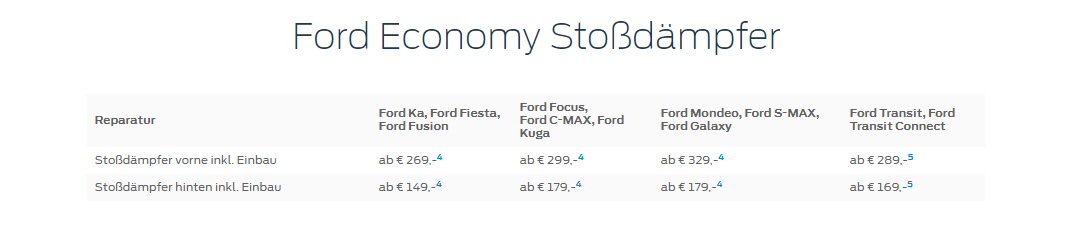 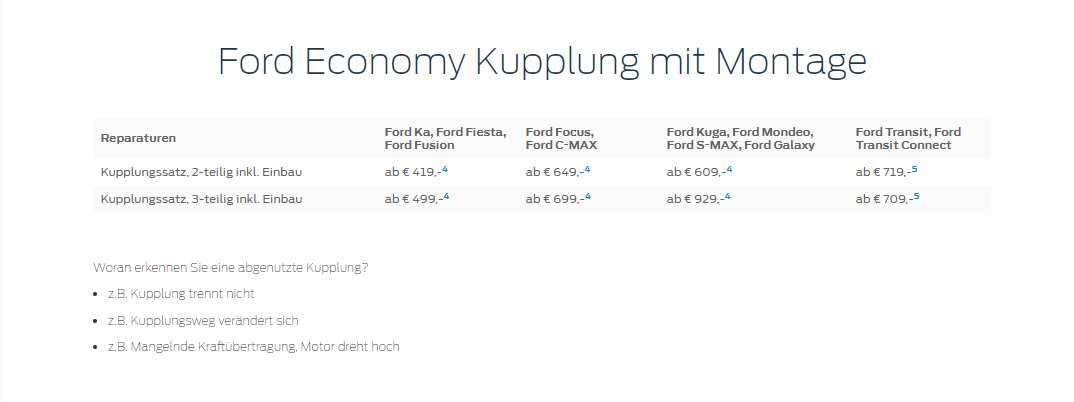 Hyundai
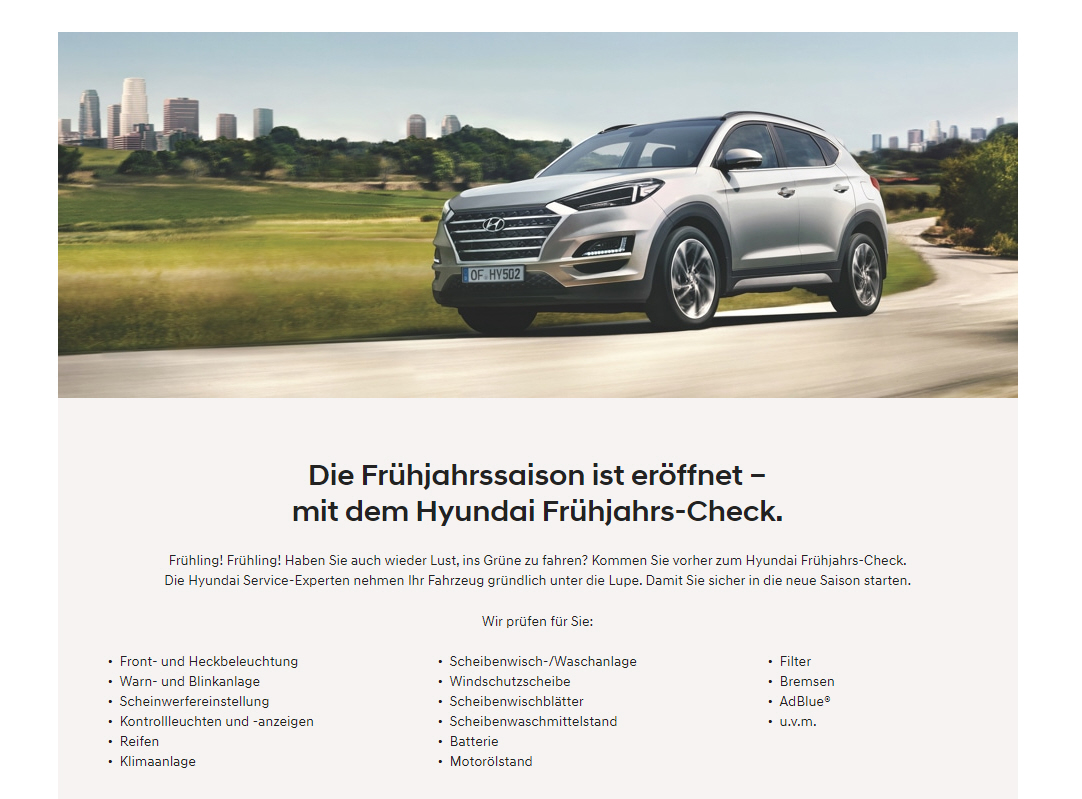 Jeep
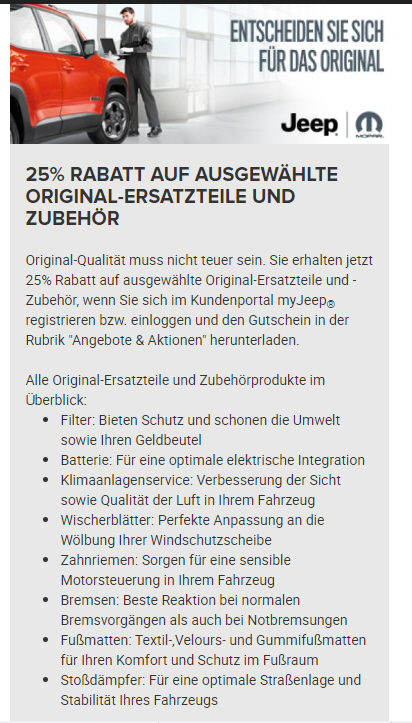 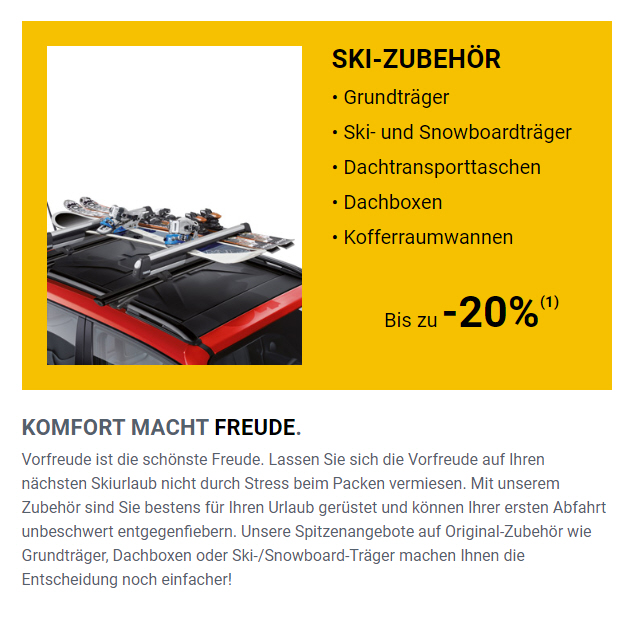 Land Rover
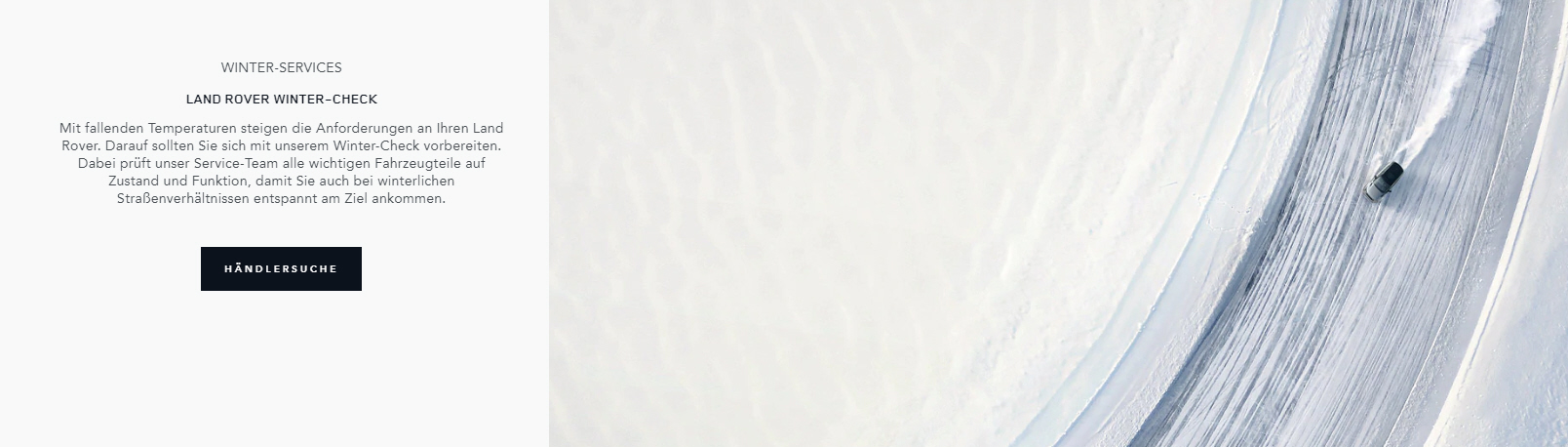 Mazda
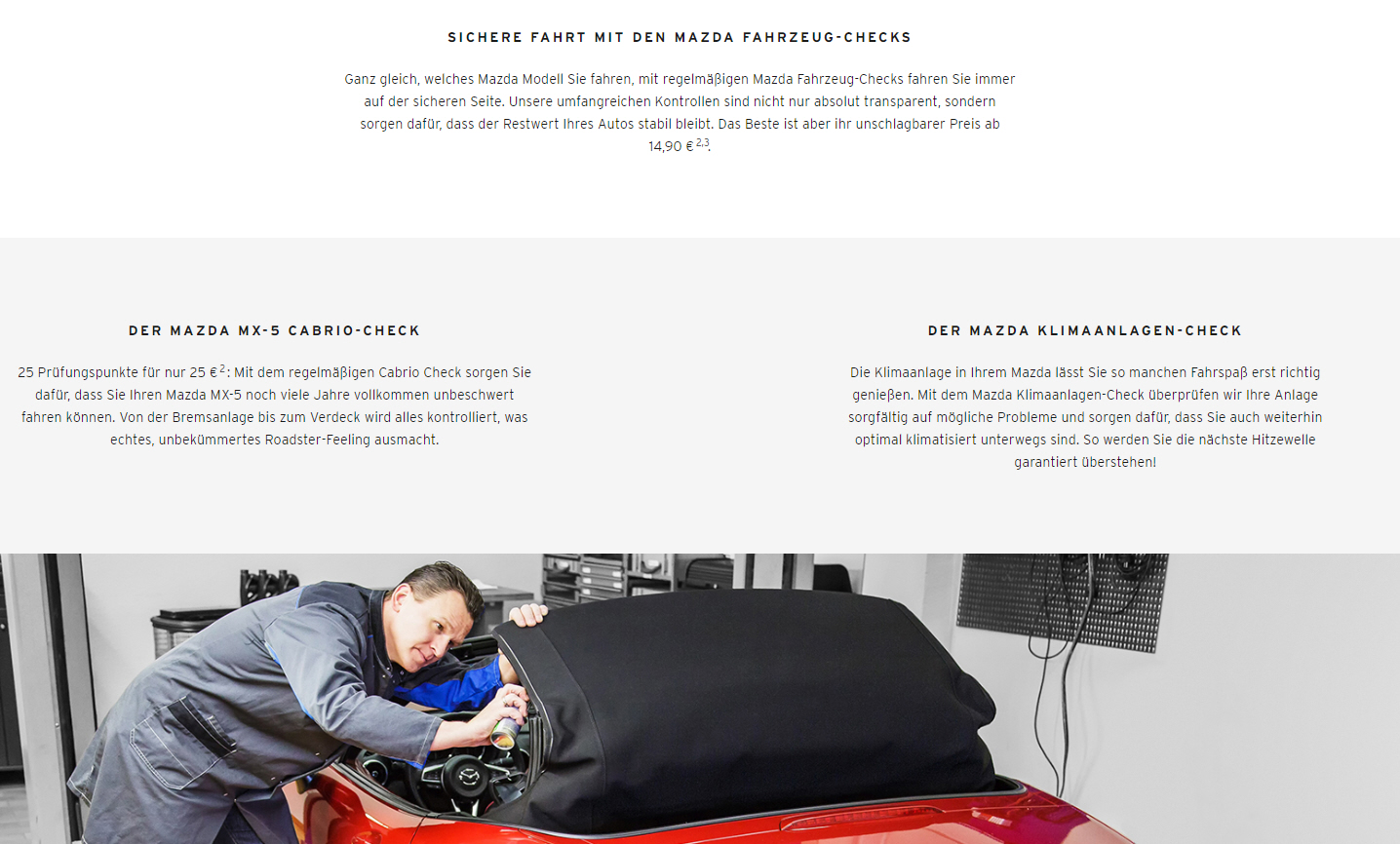 Mercedes
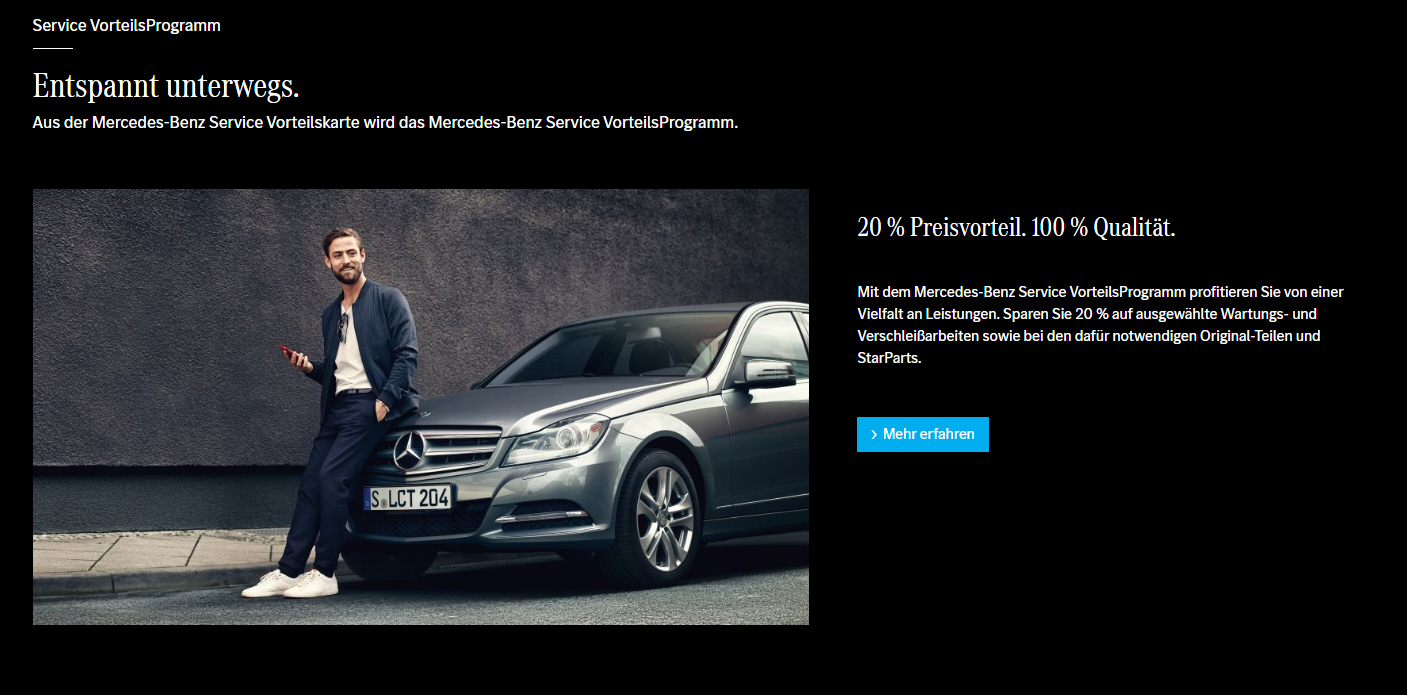 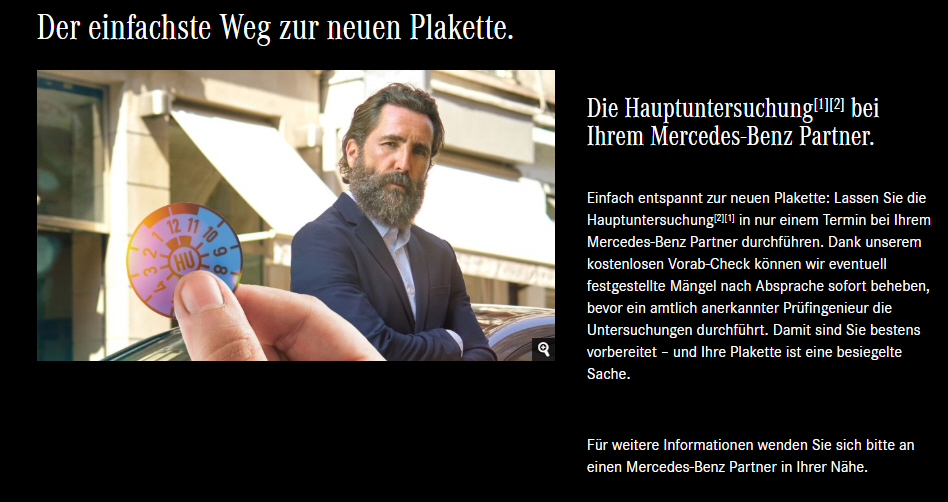 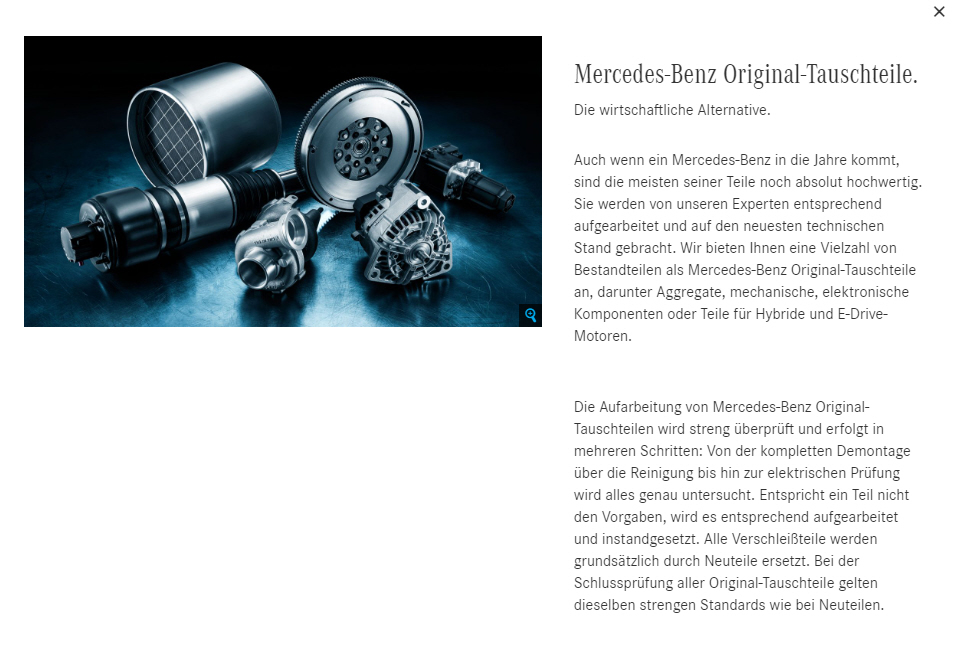 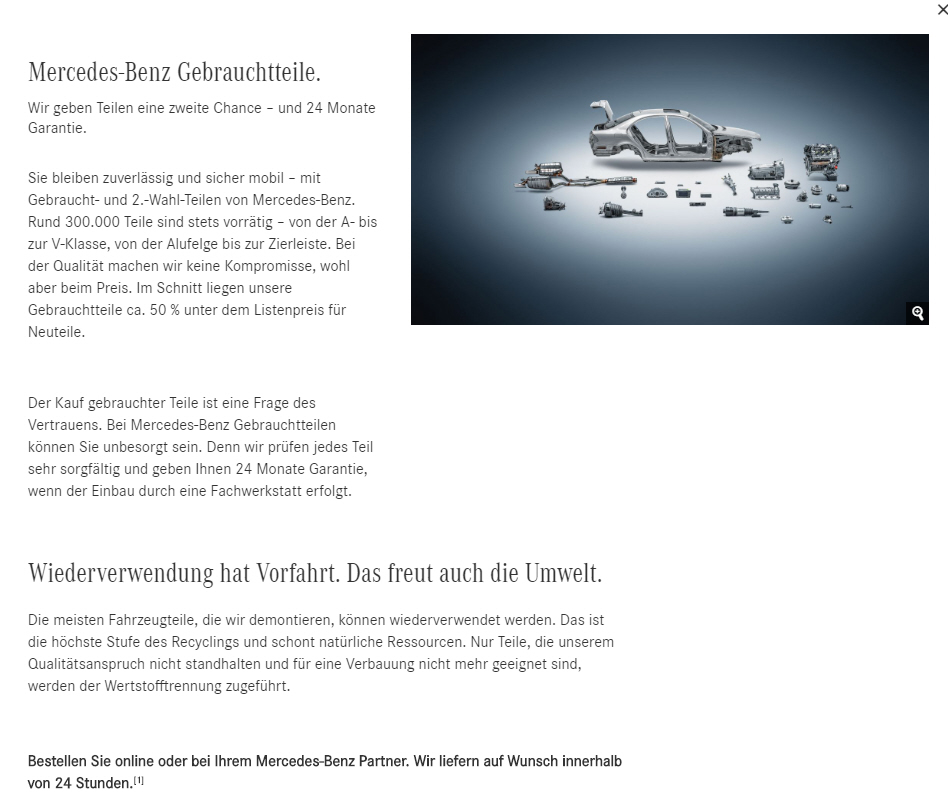 Nissan
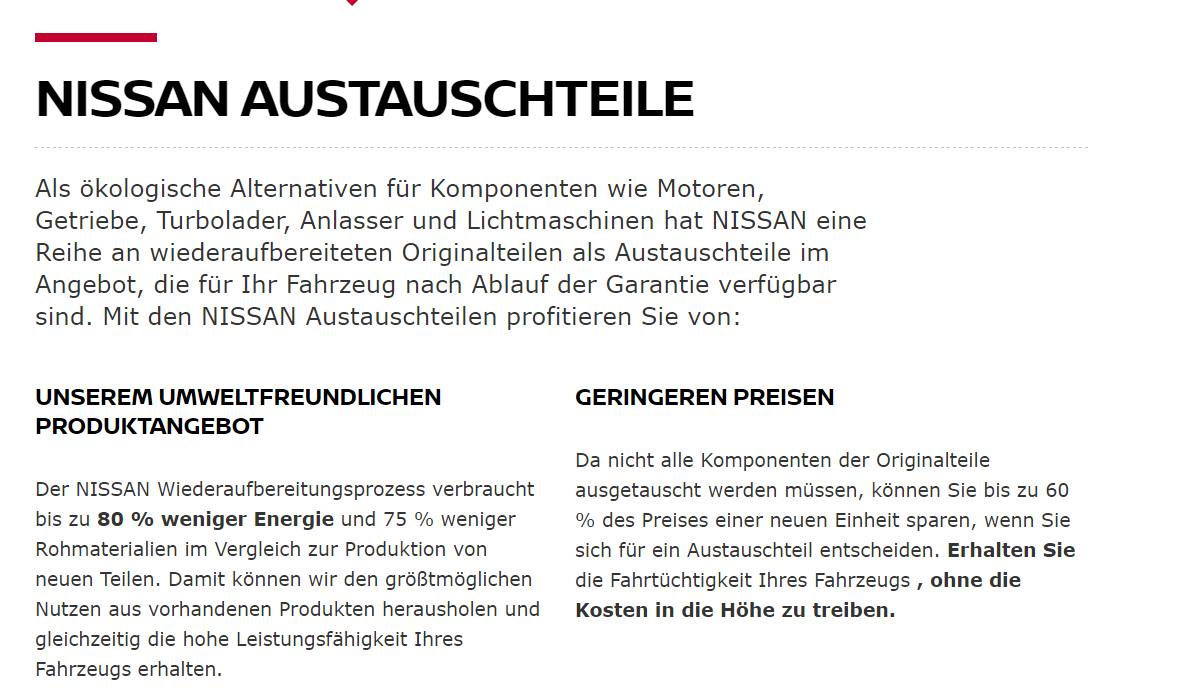 Opel
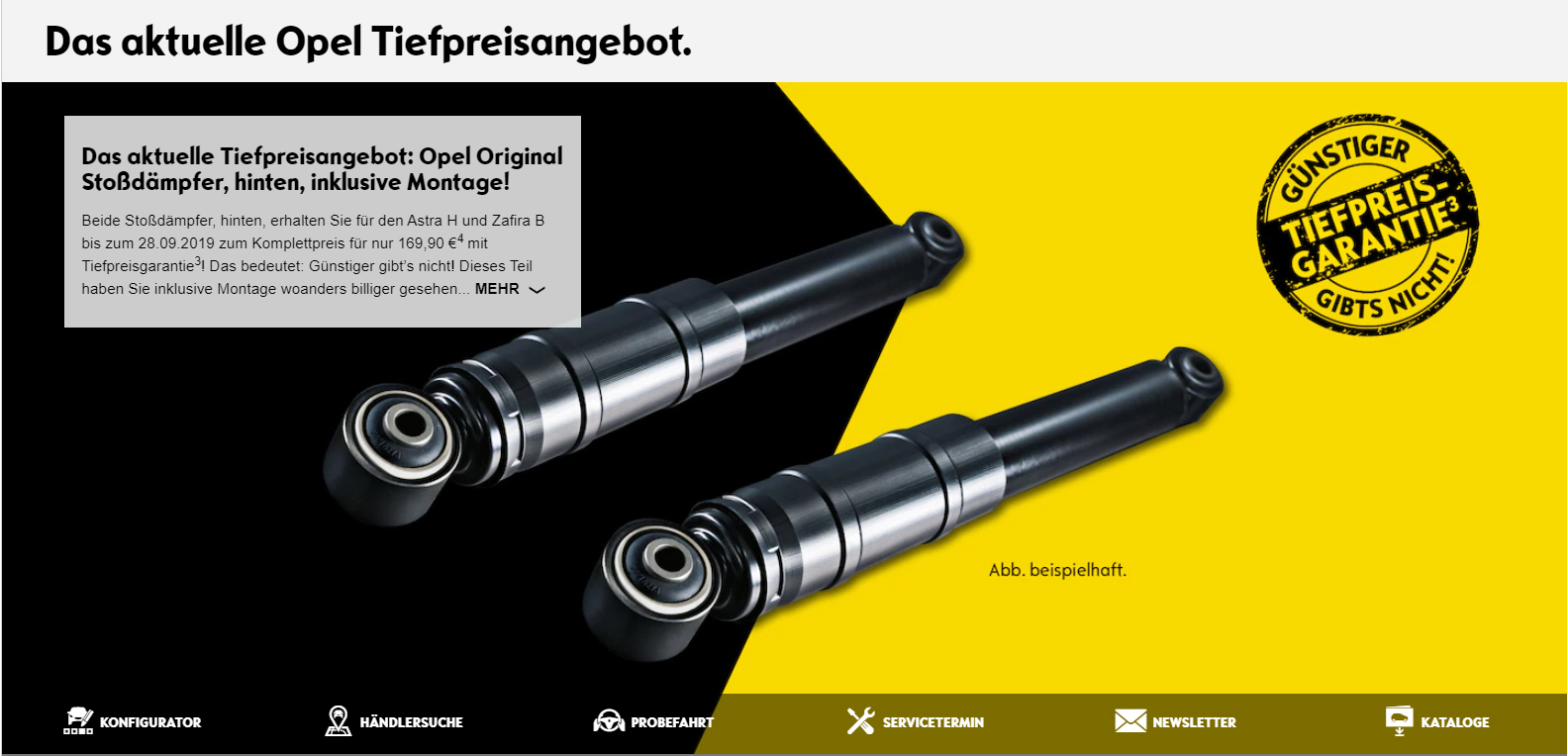 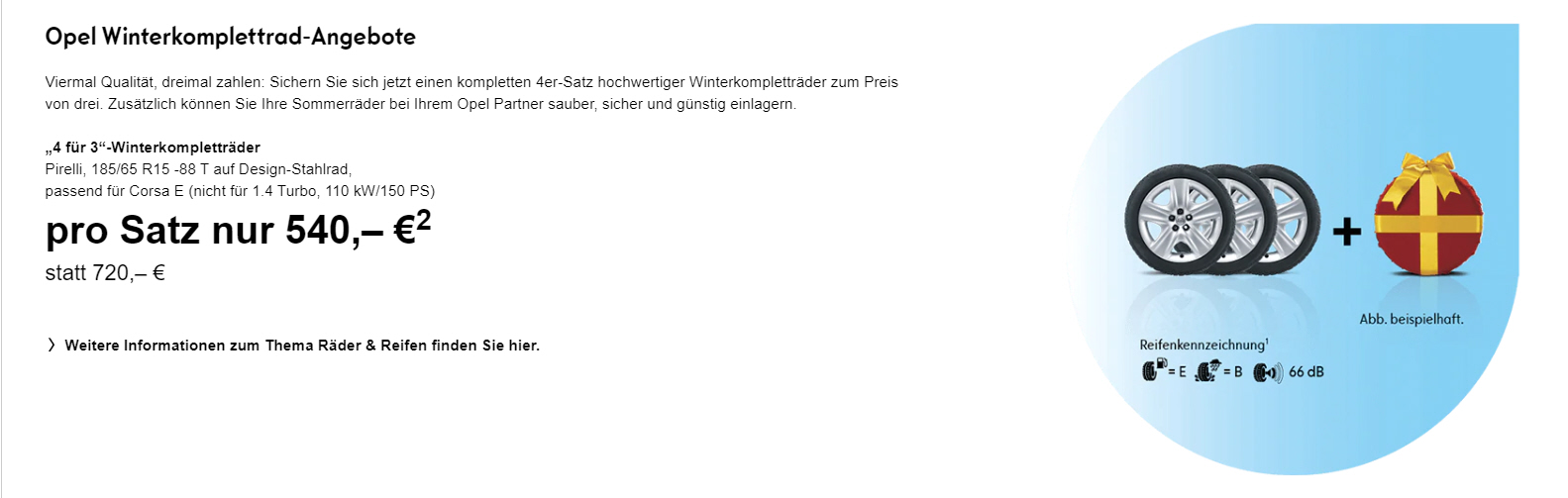 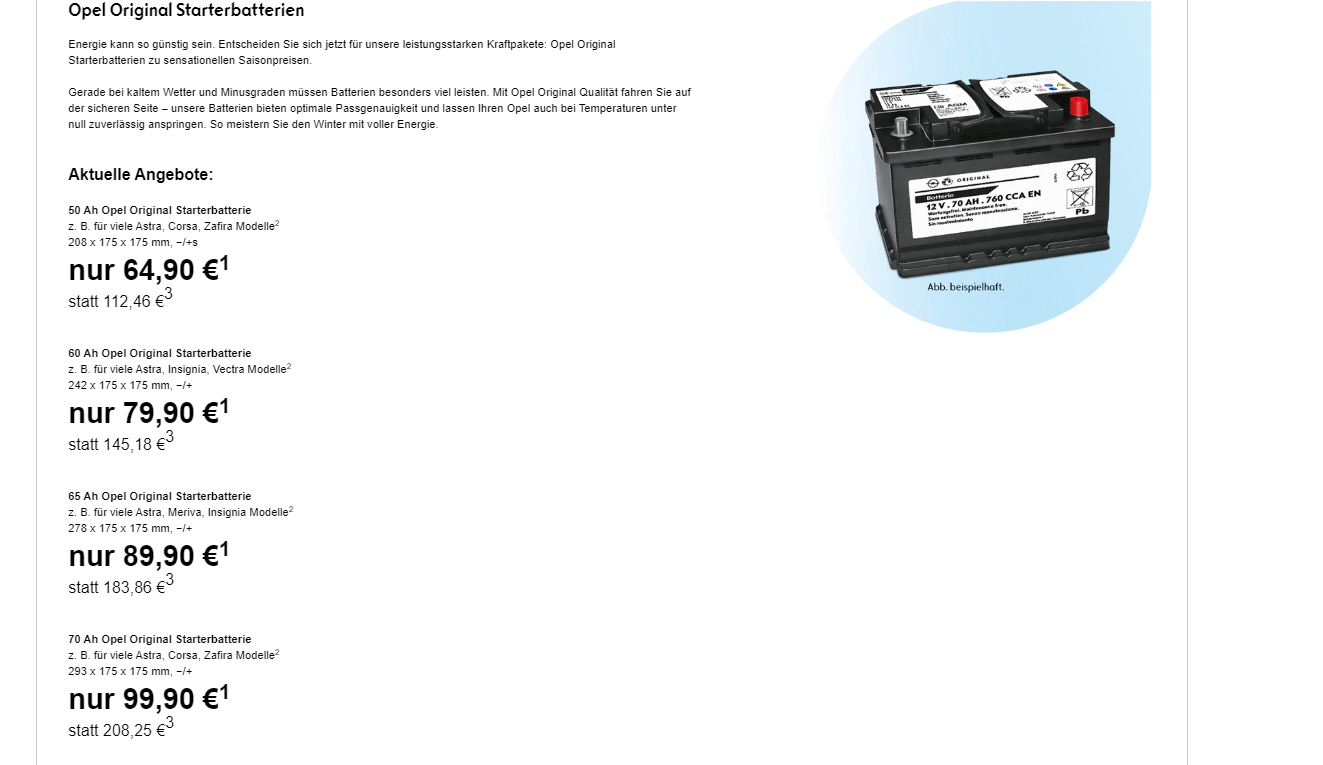 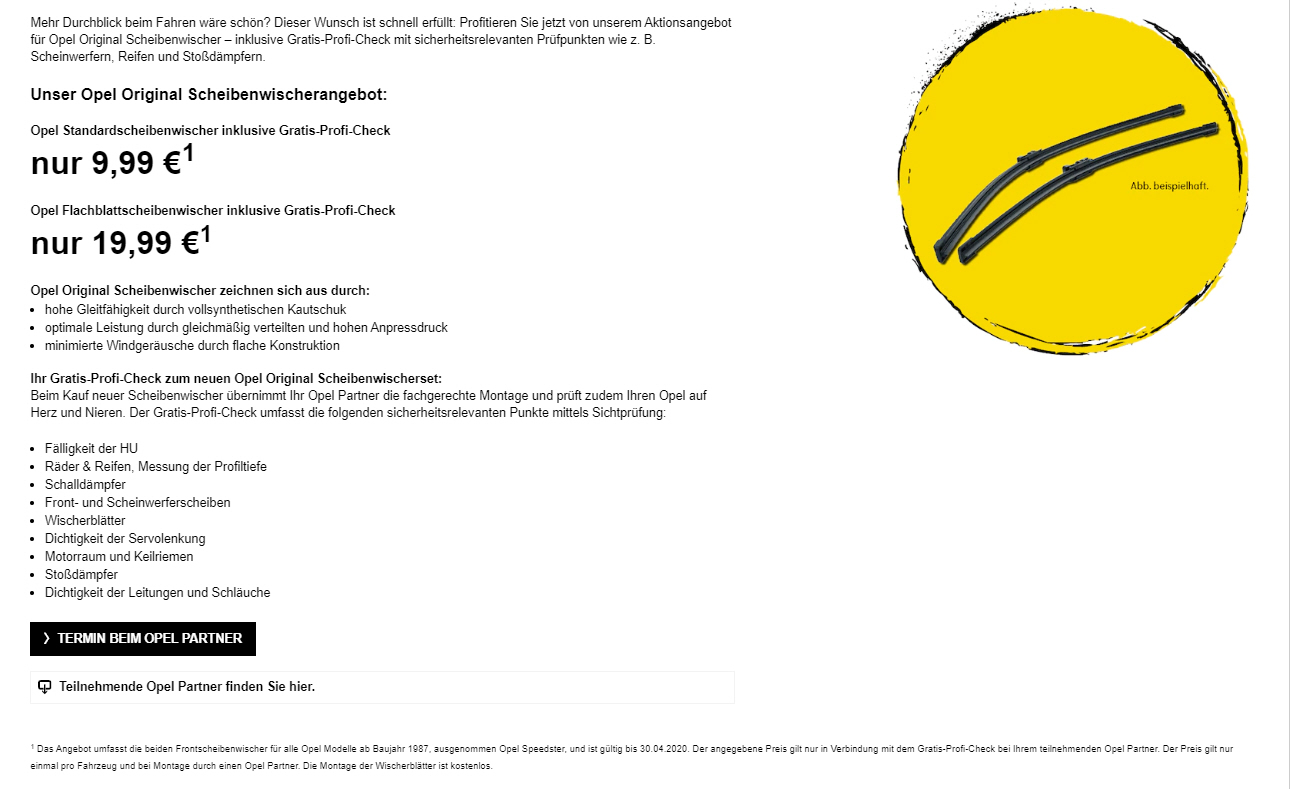 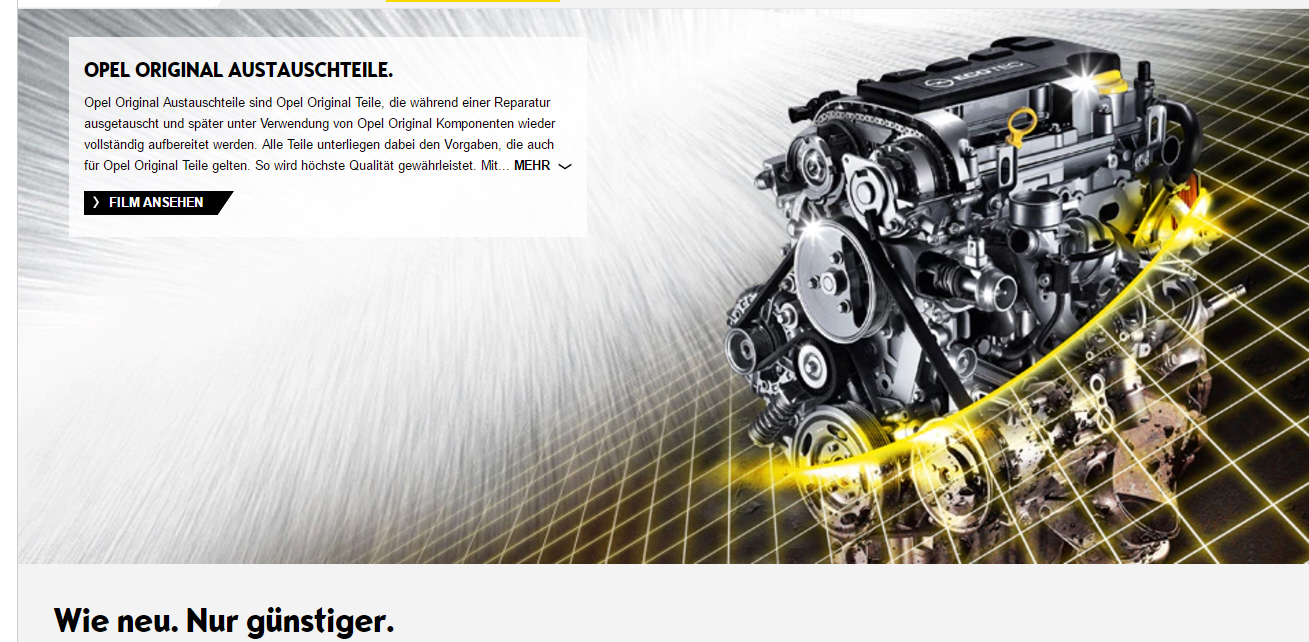 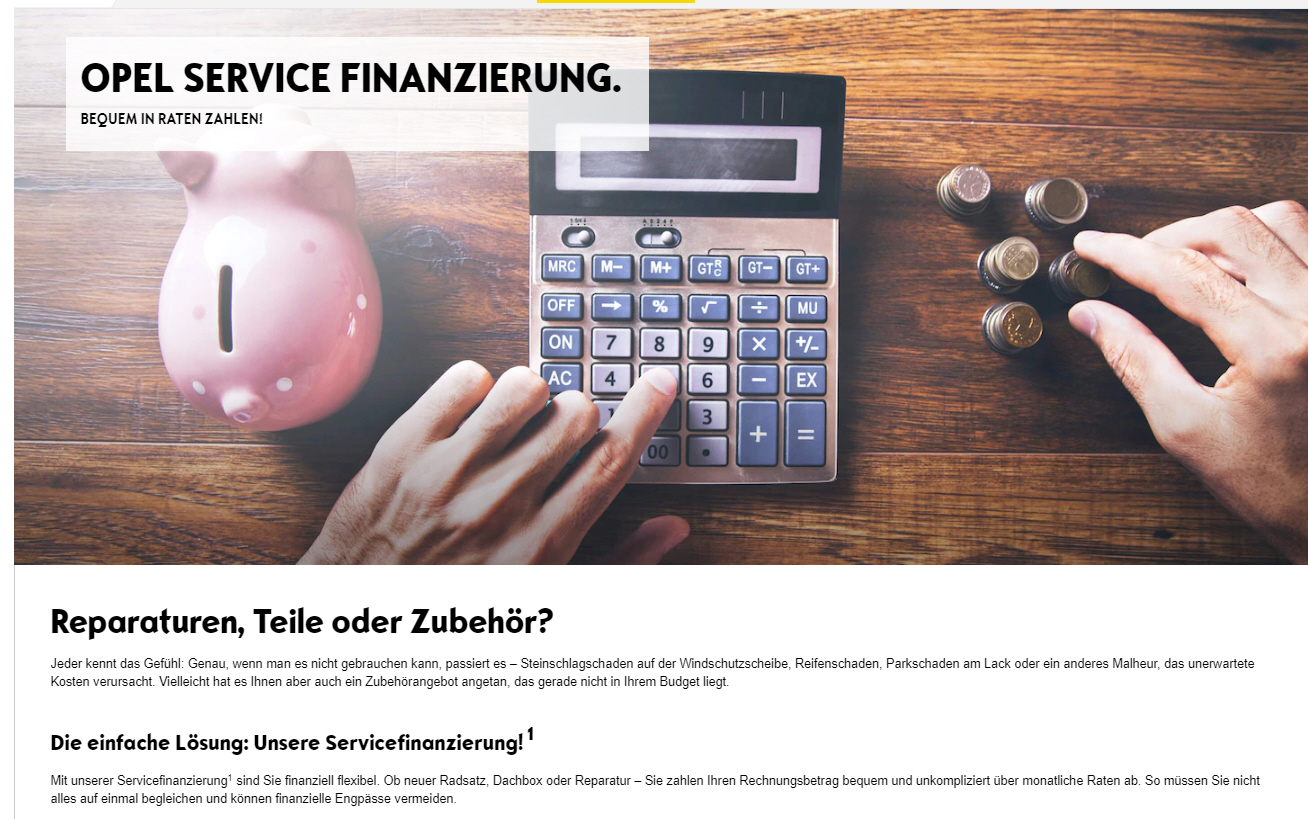 Peugeot
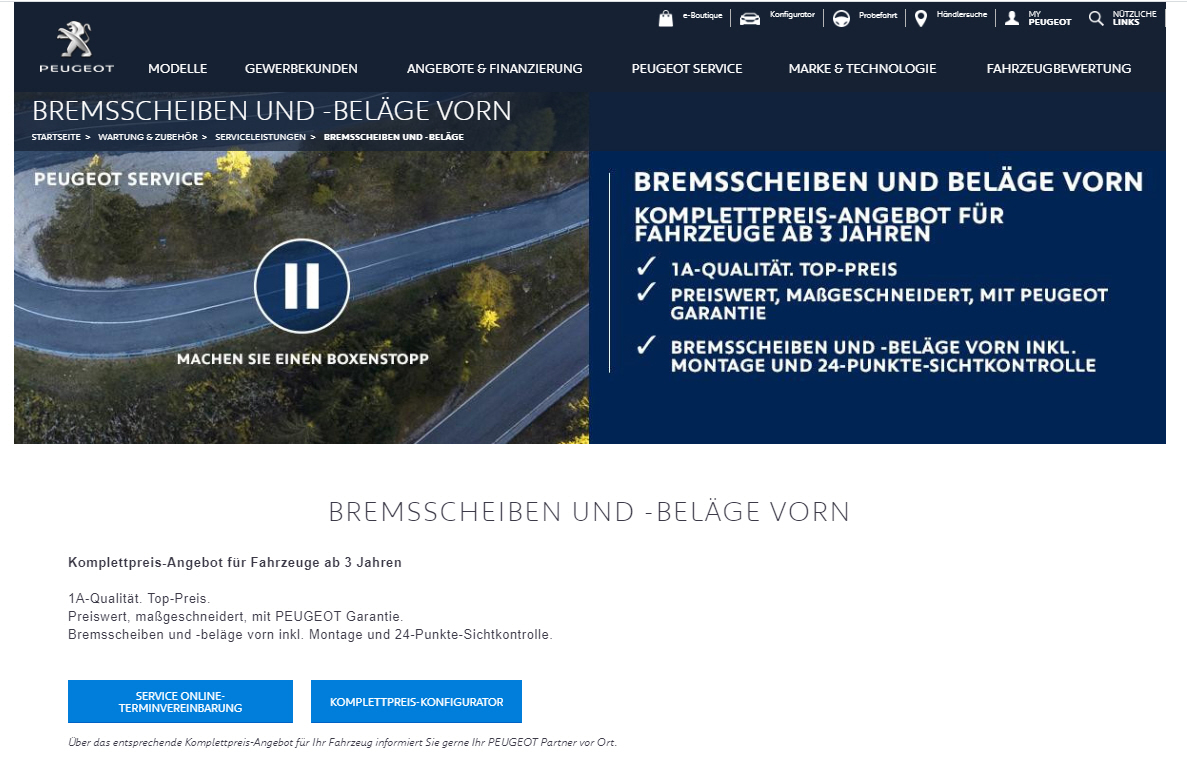 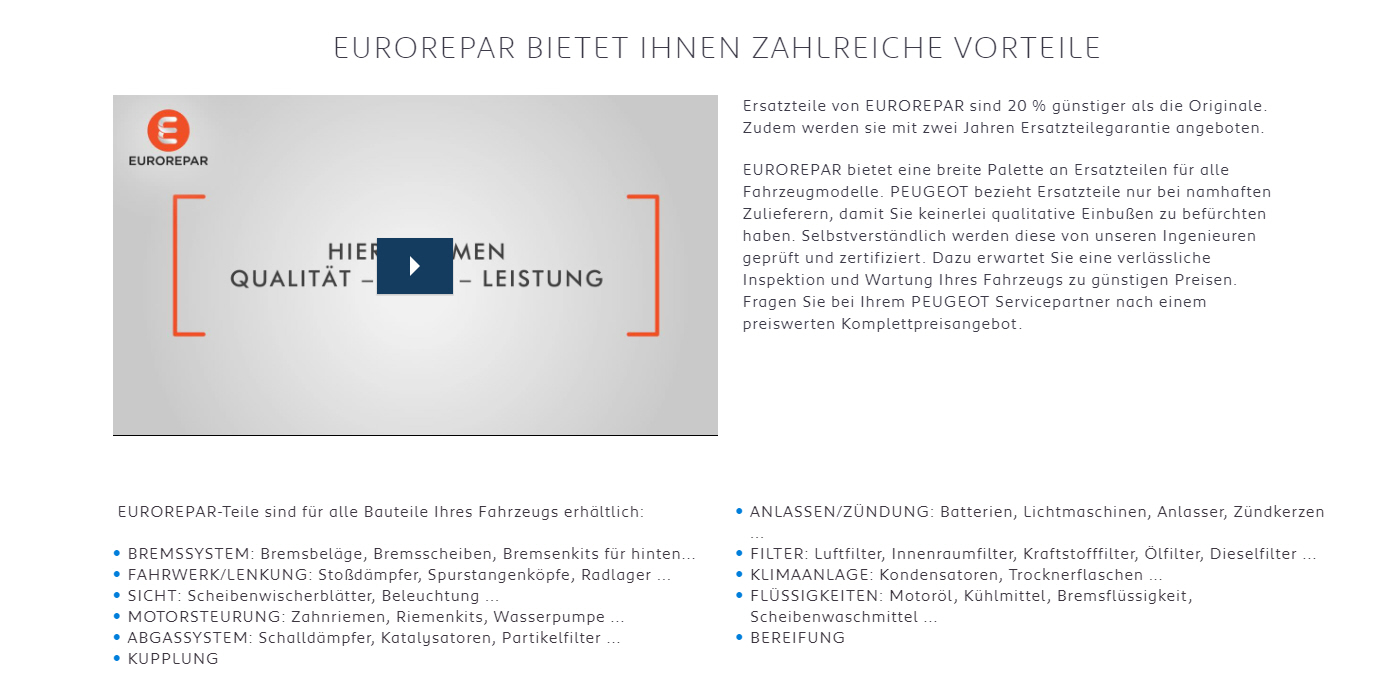 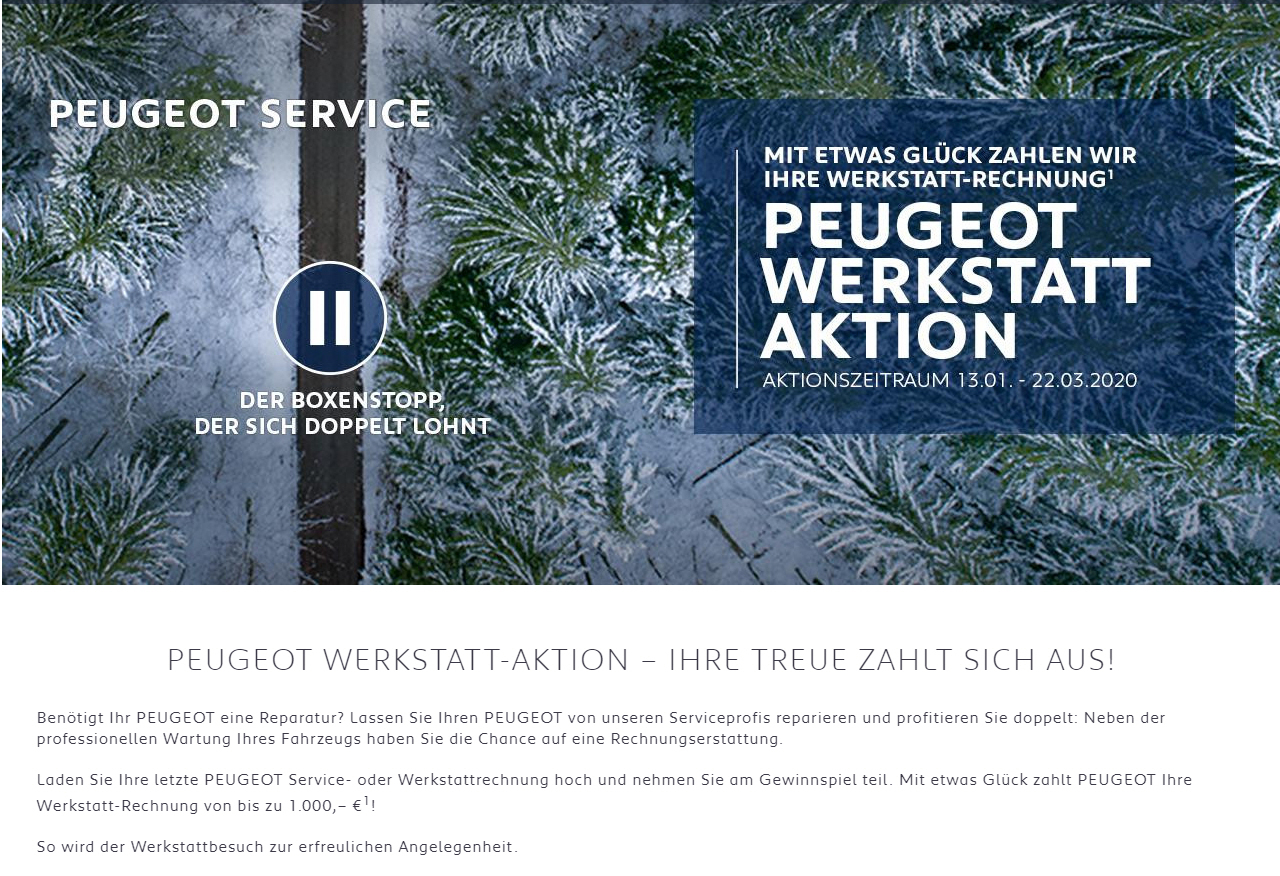 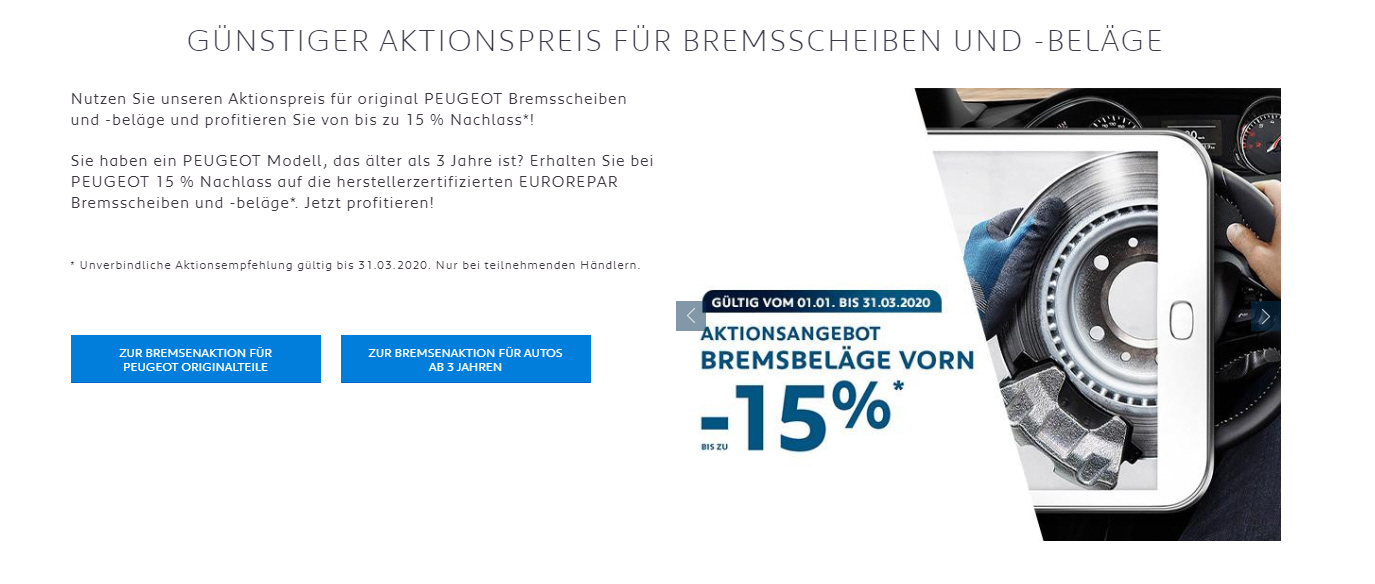 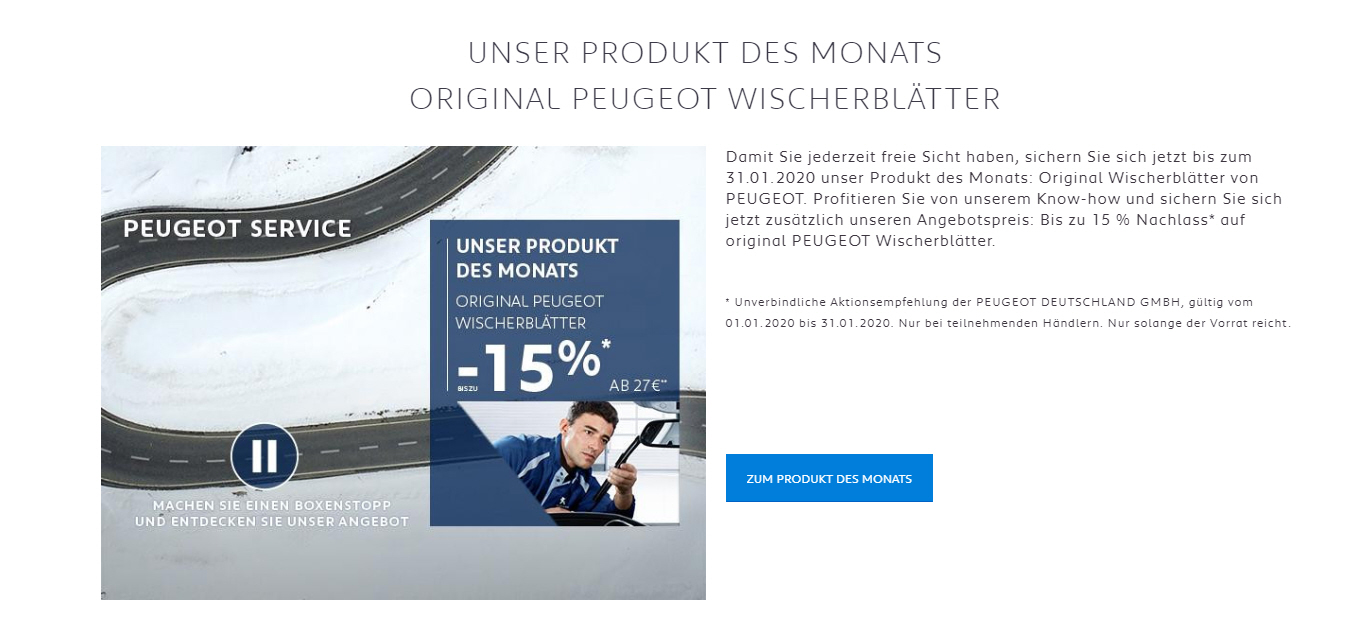 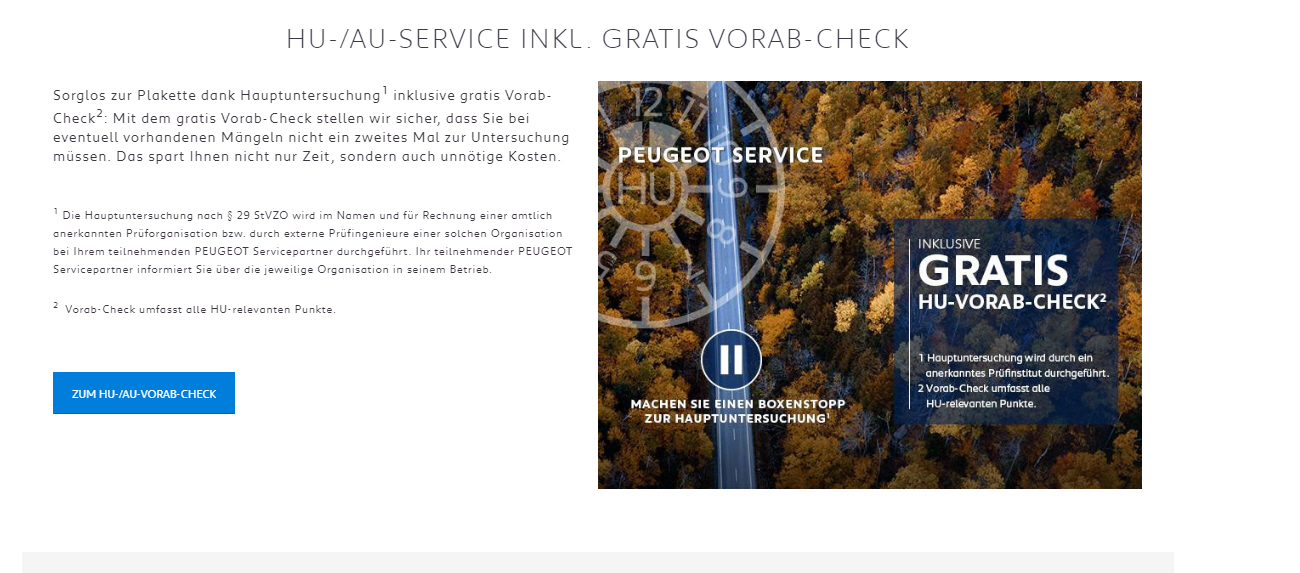 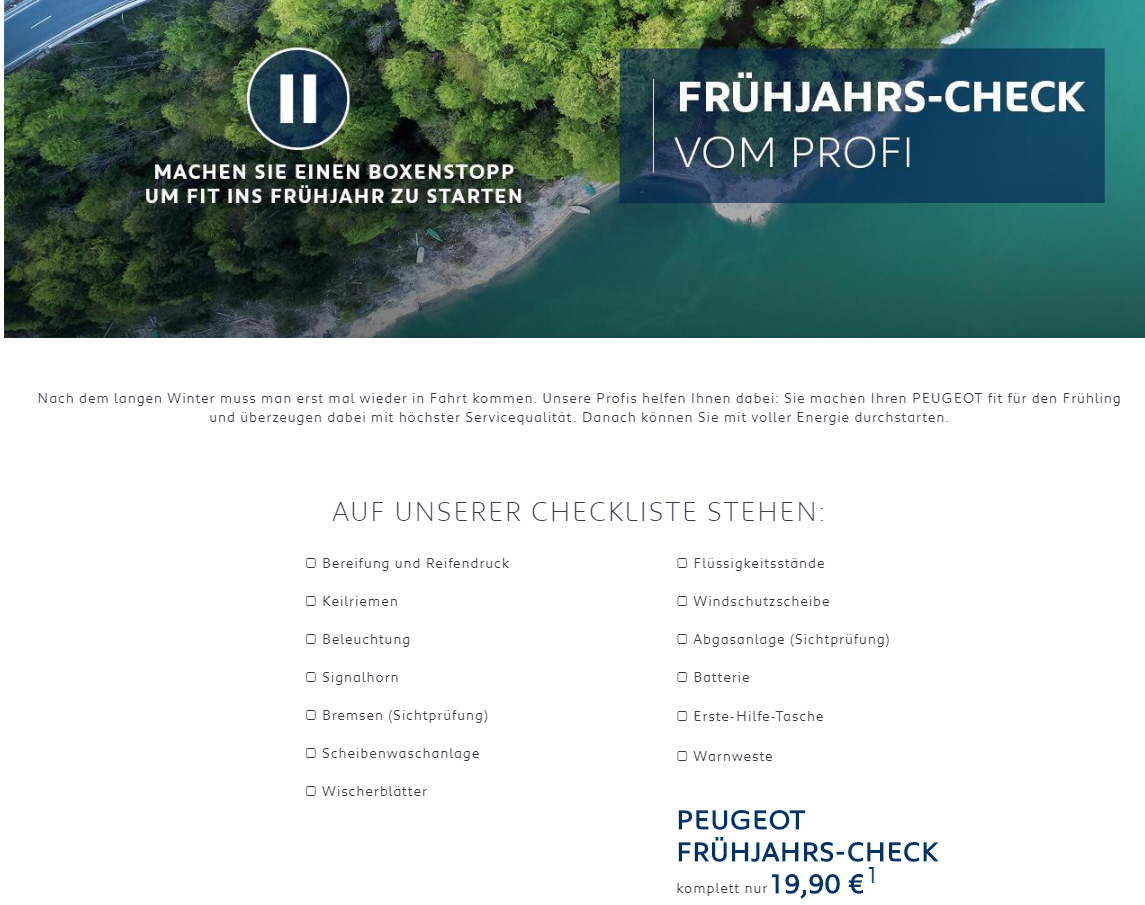 Porsche
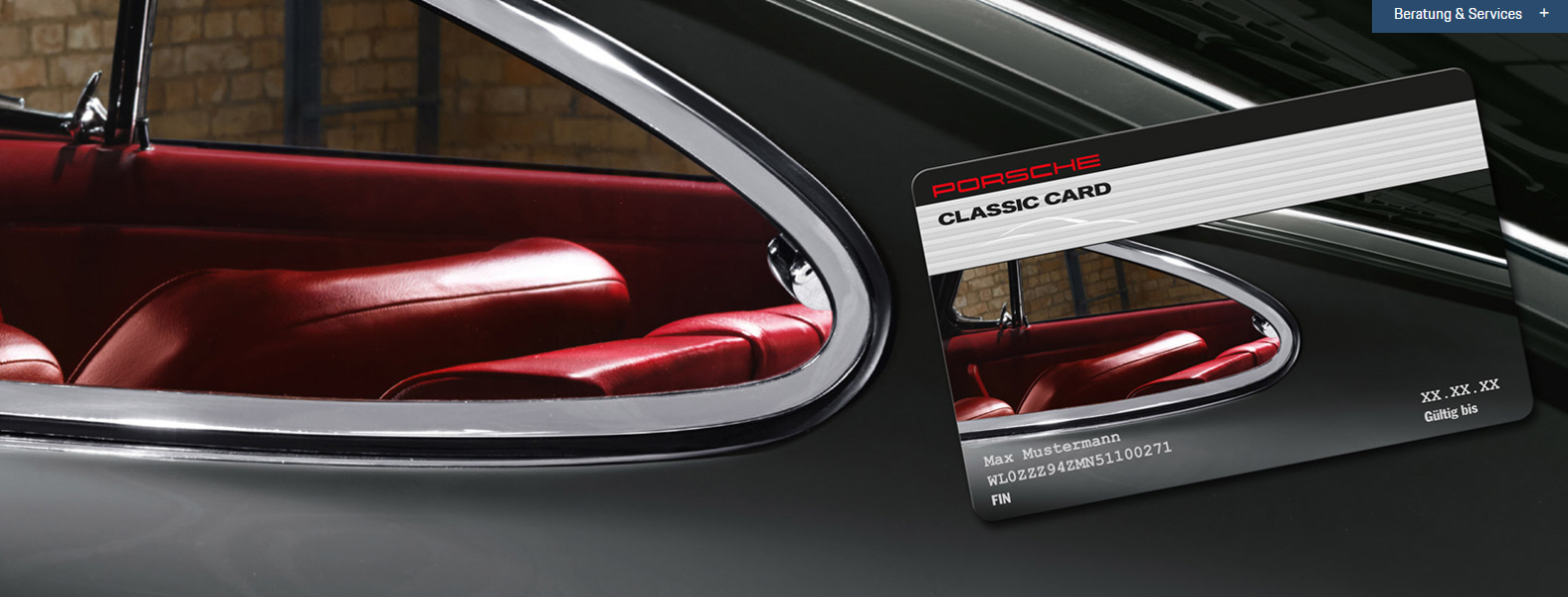 Renault
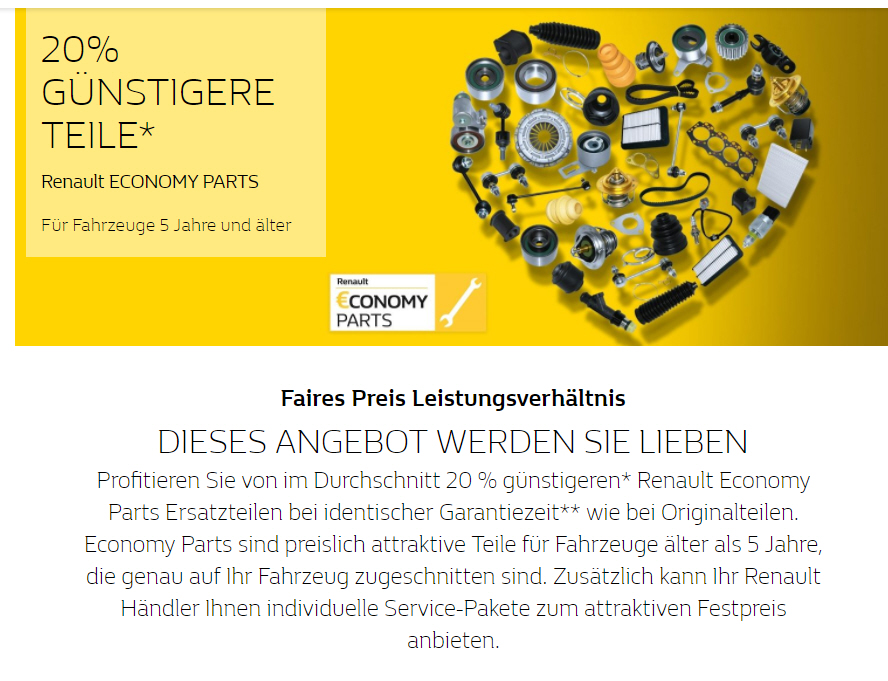 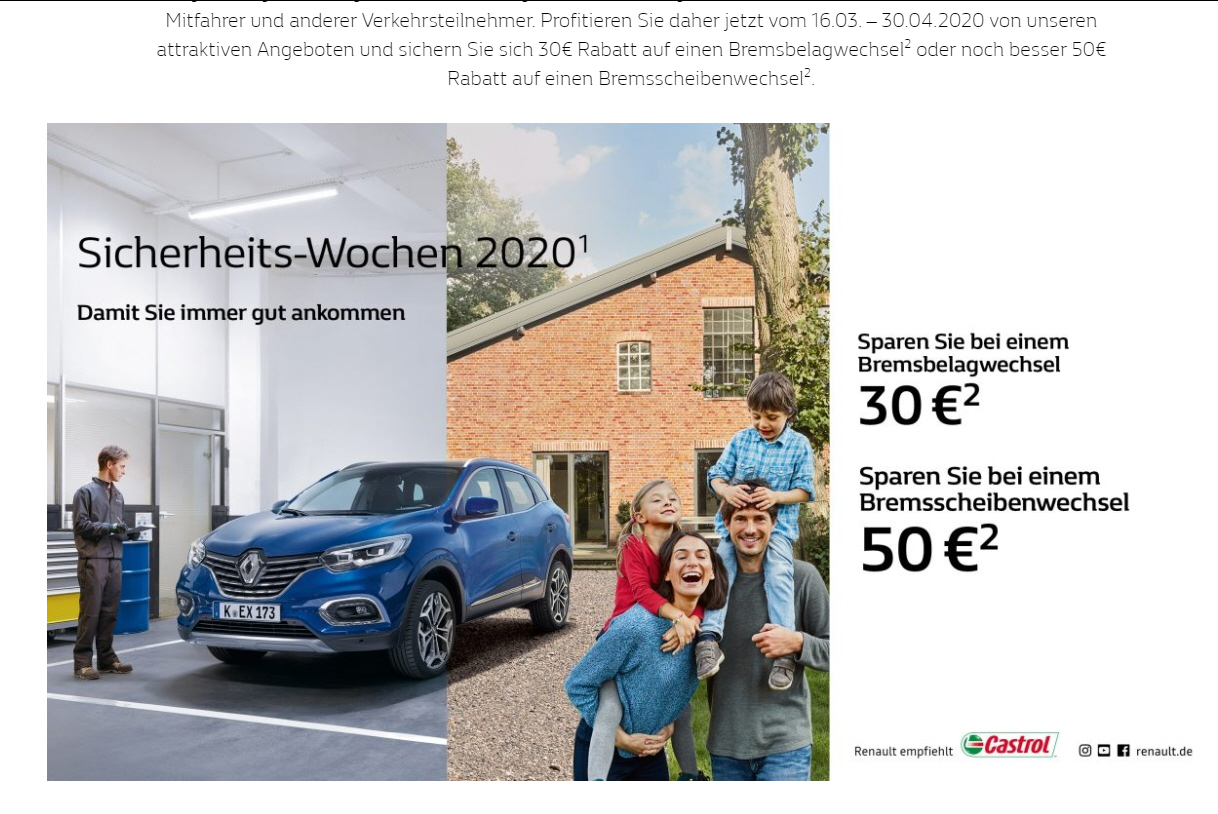 Seat
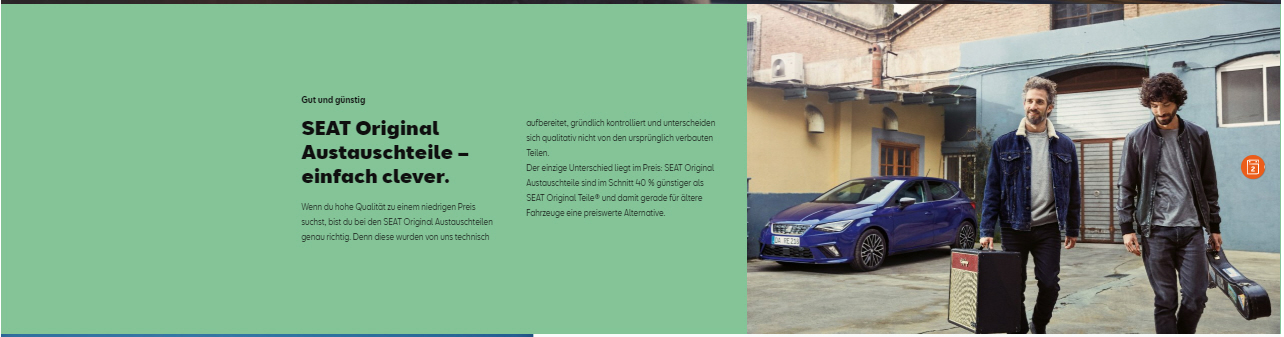 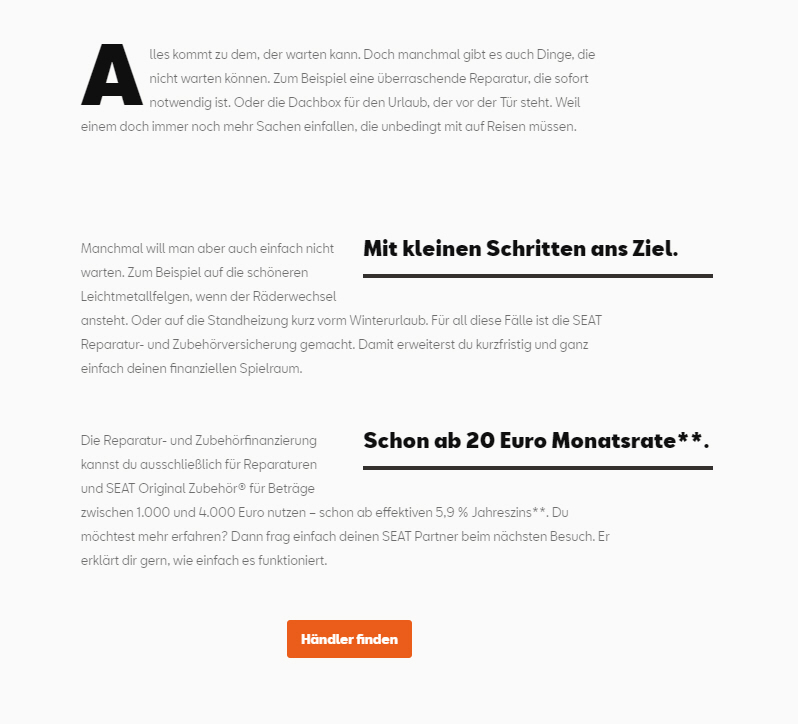 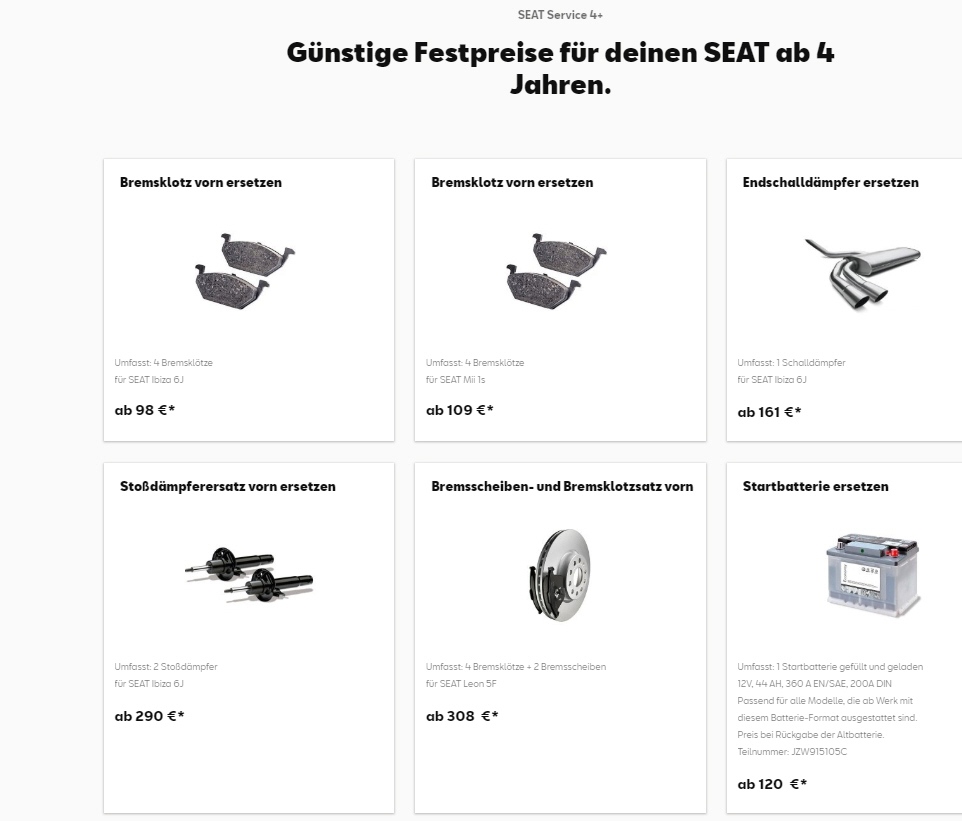 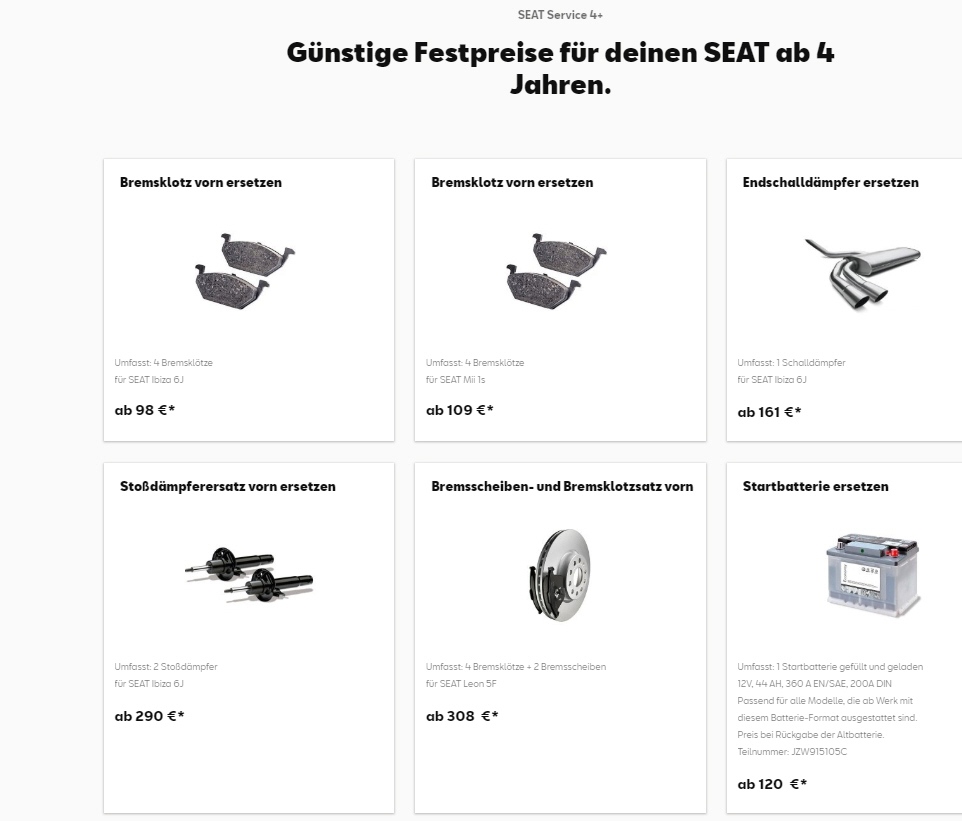 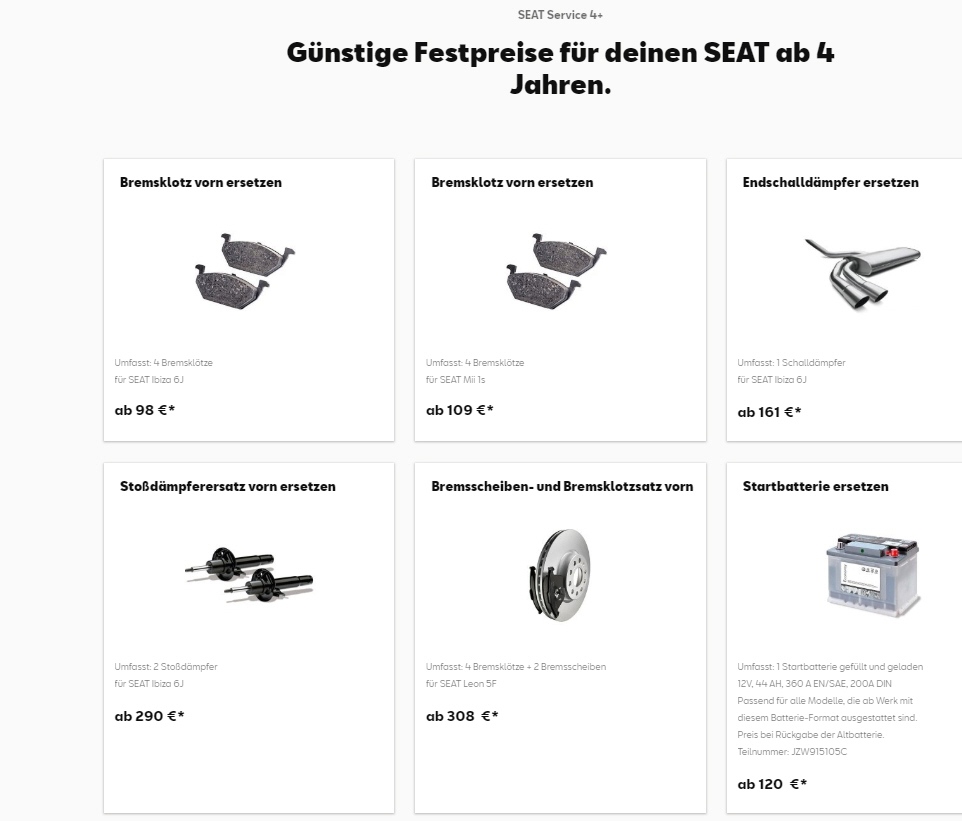 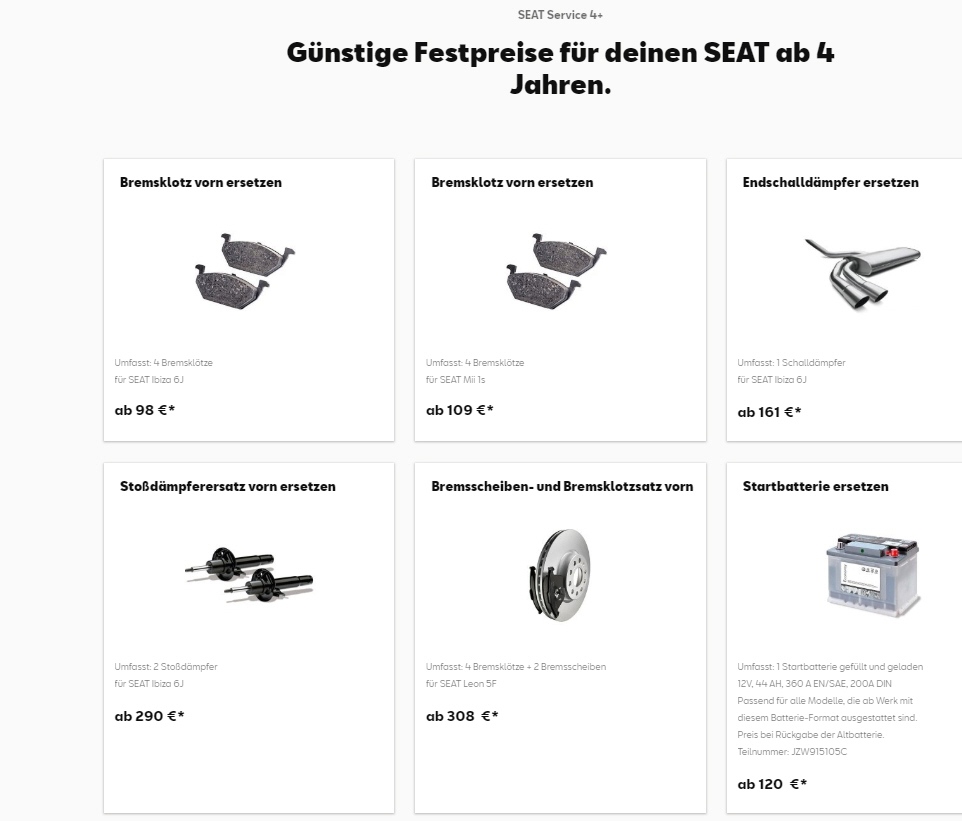 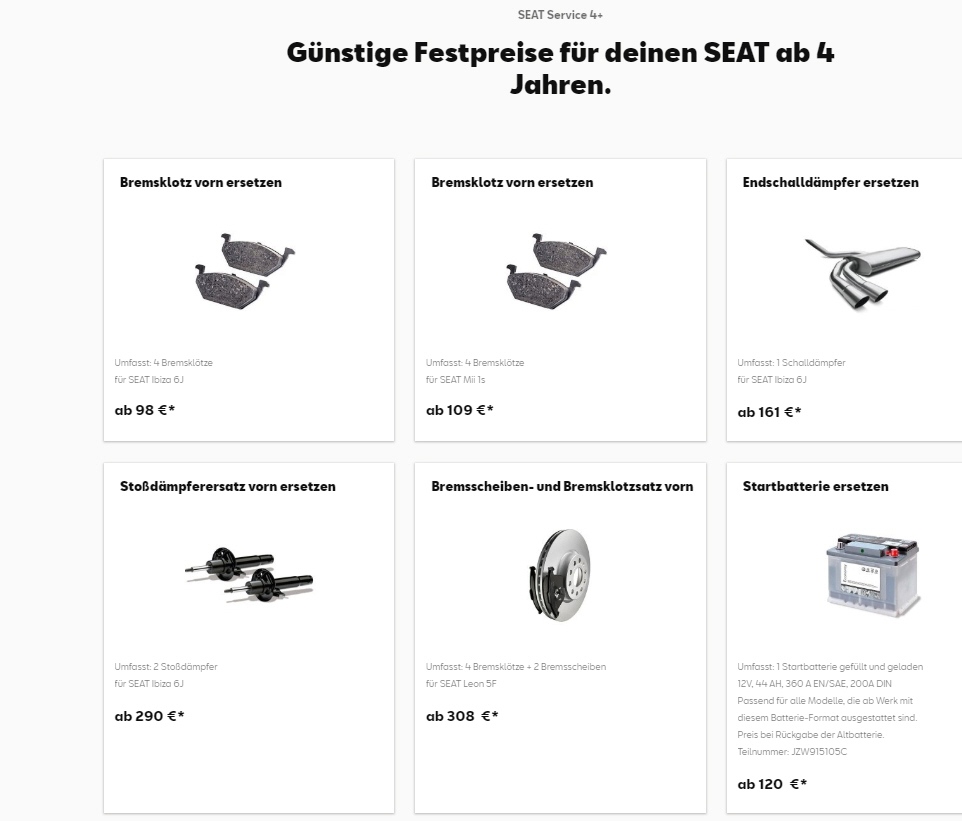 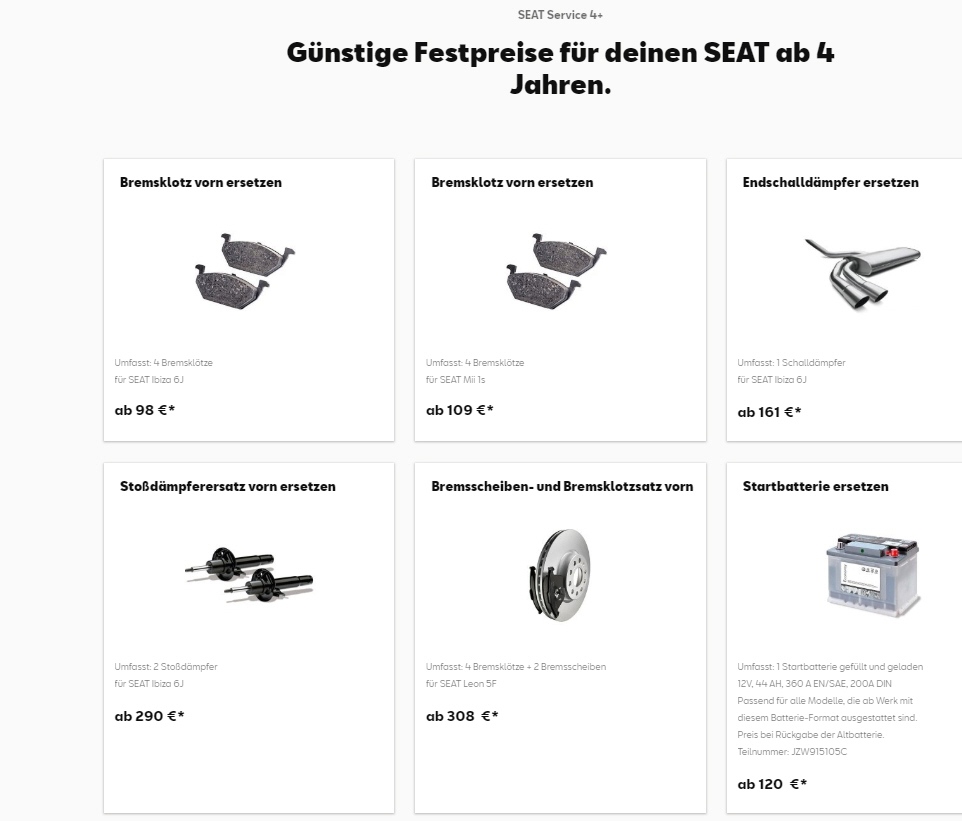 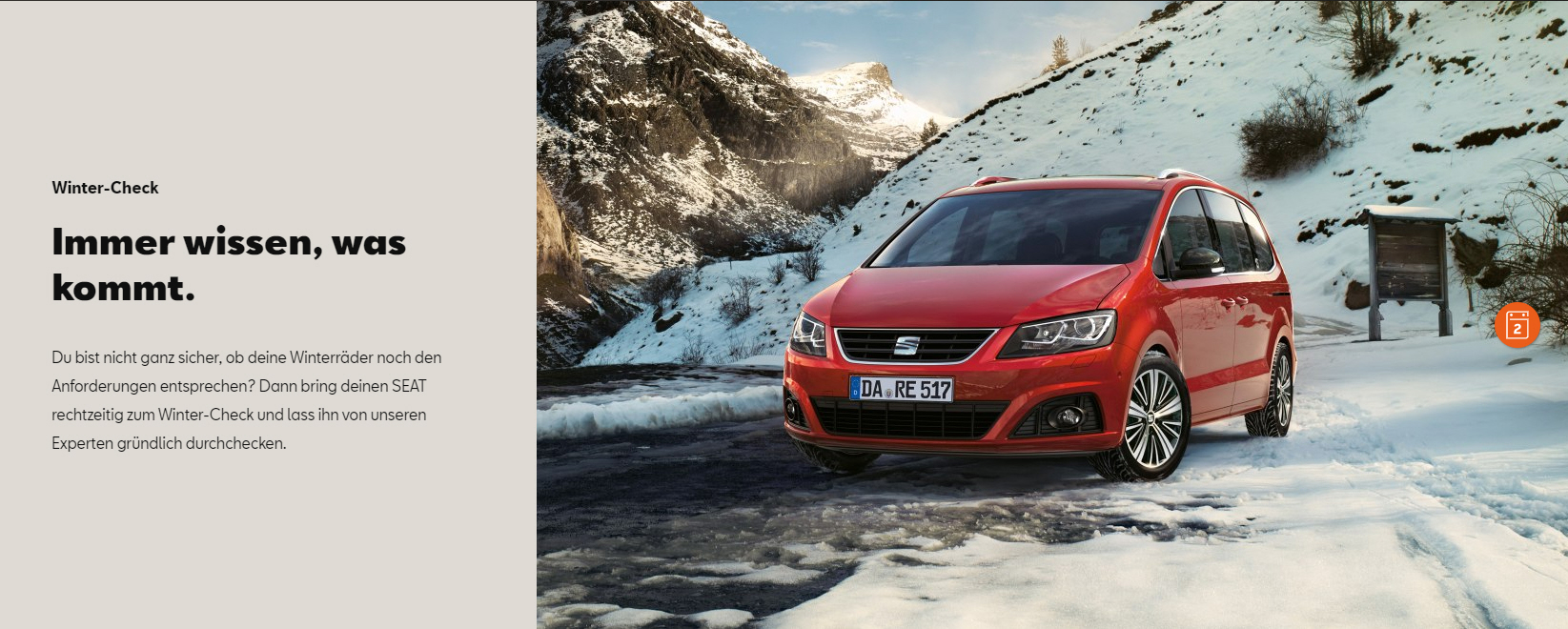 Skoda
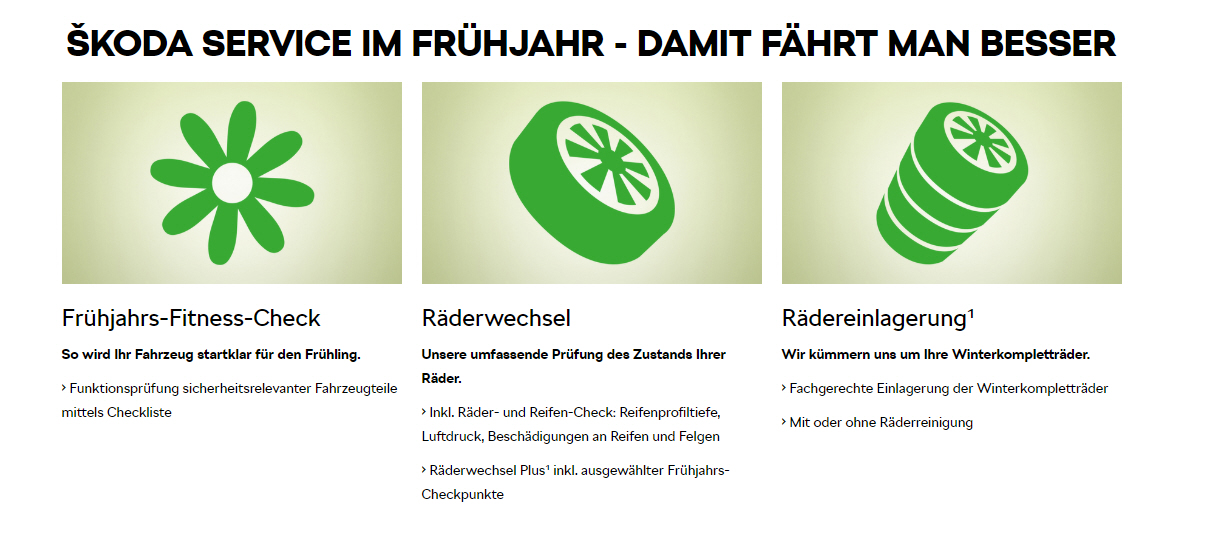 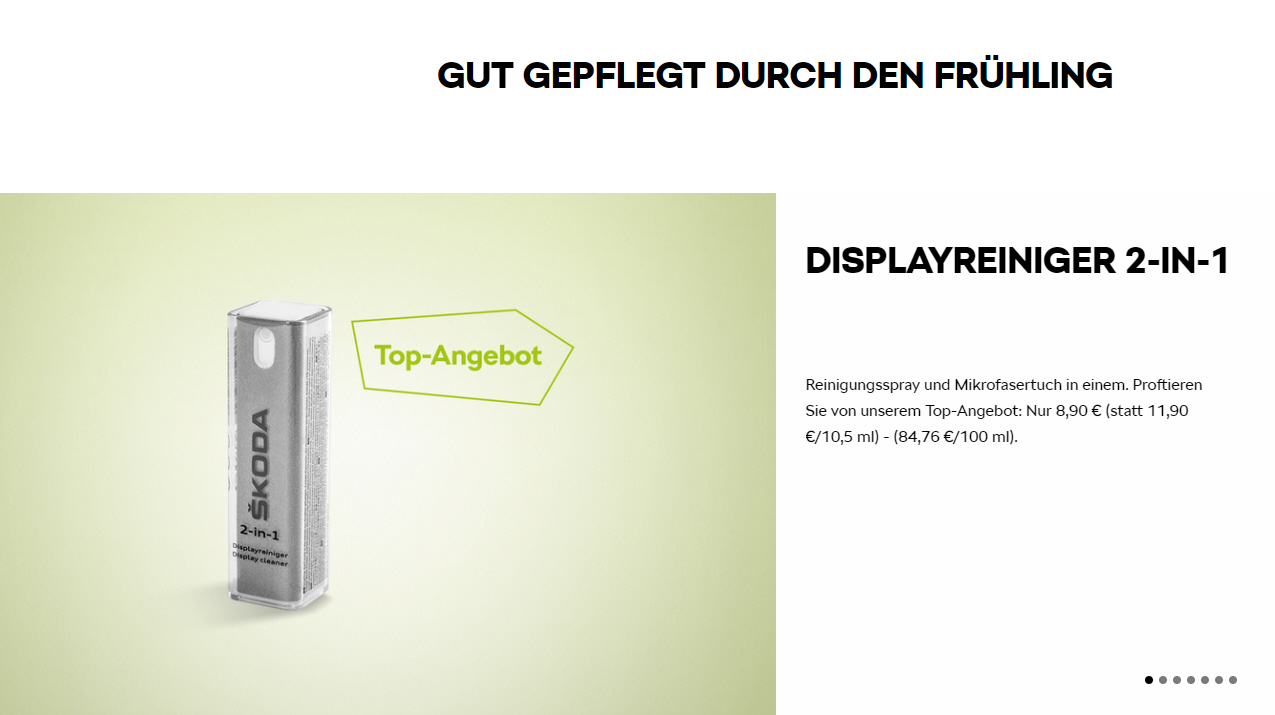 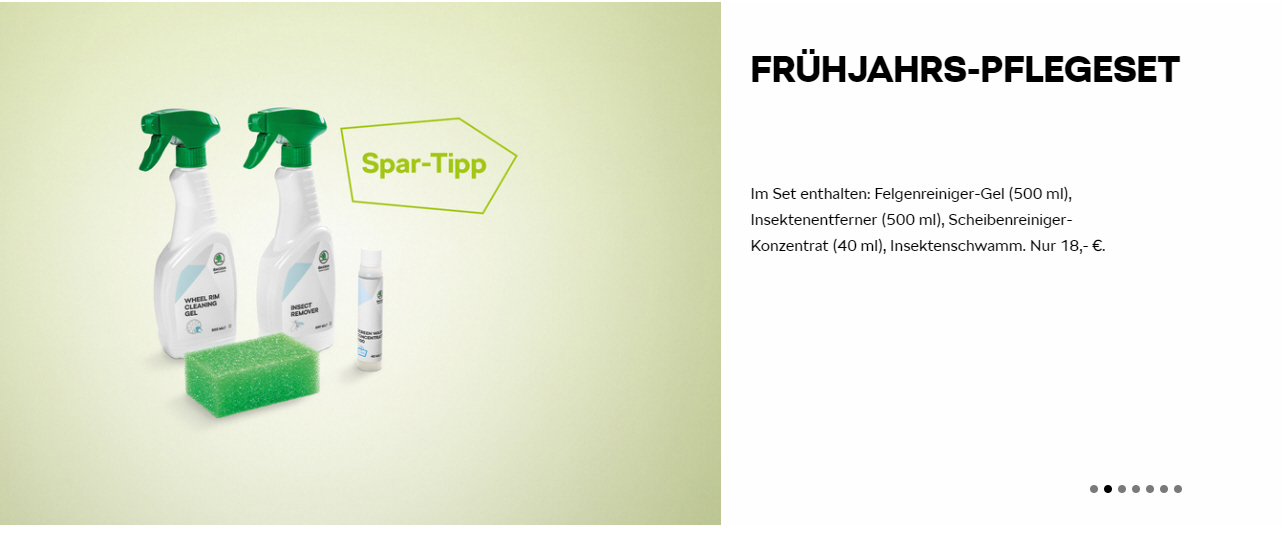 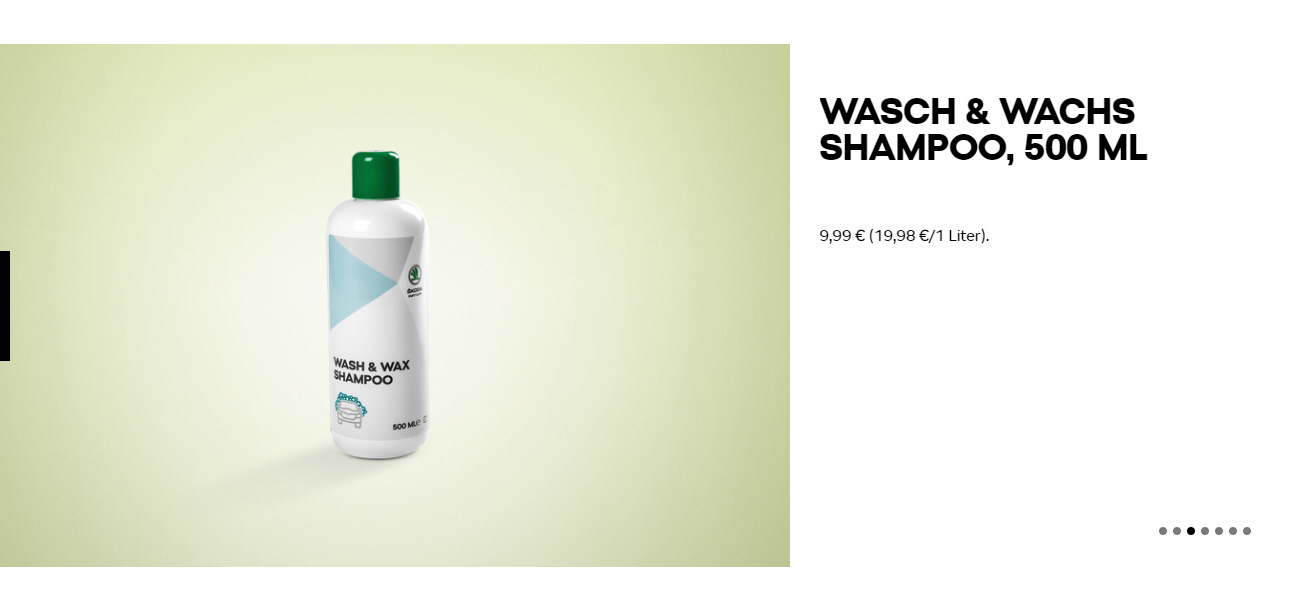 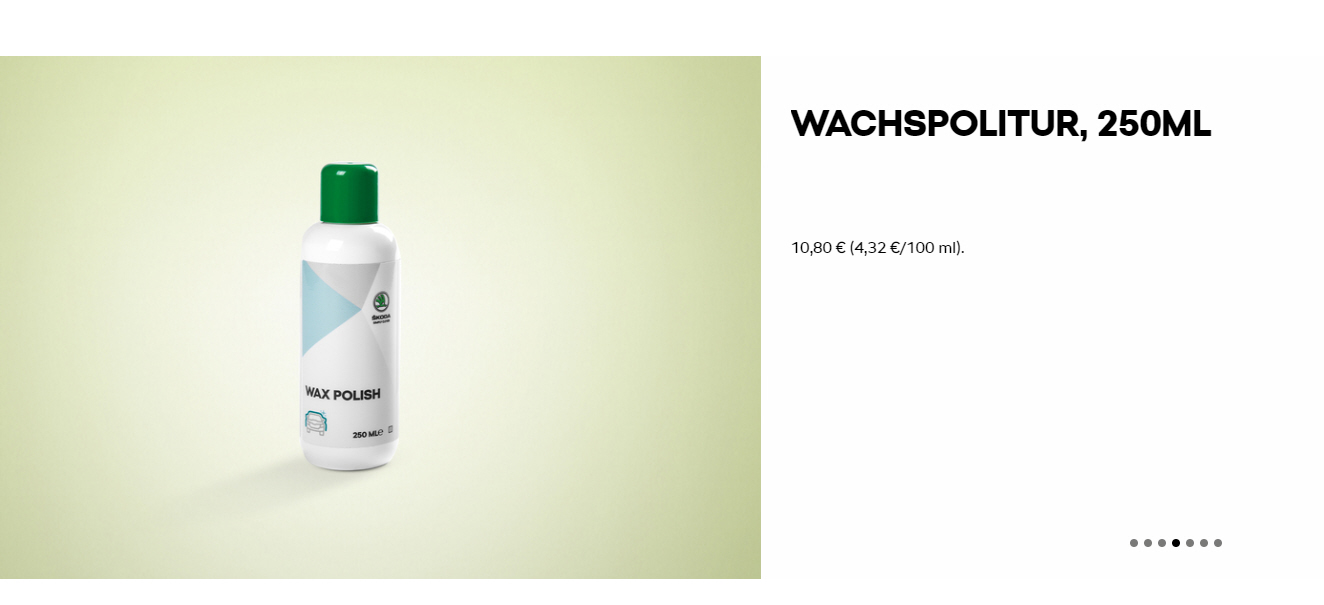 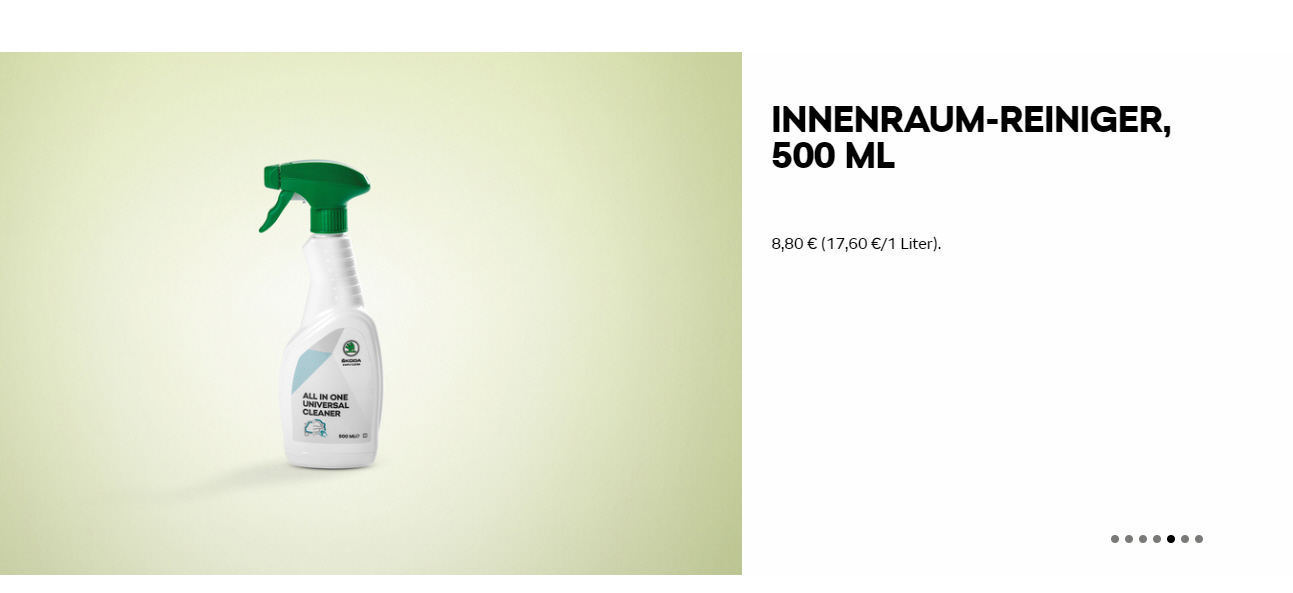 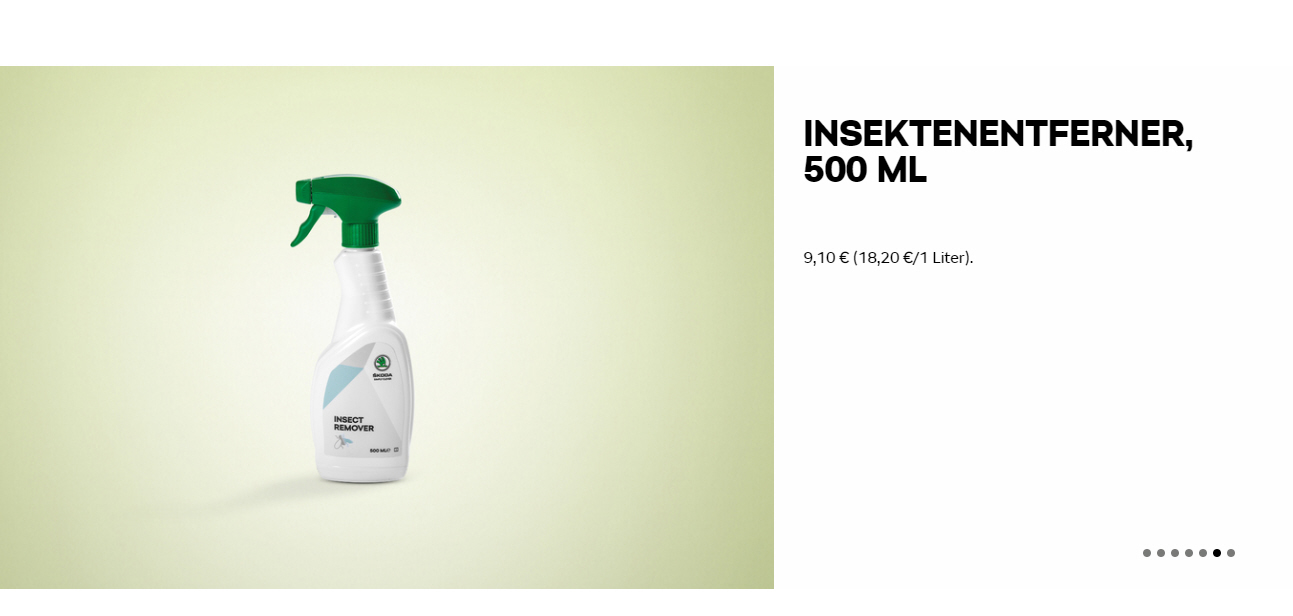 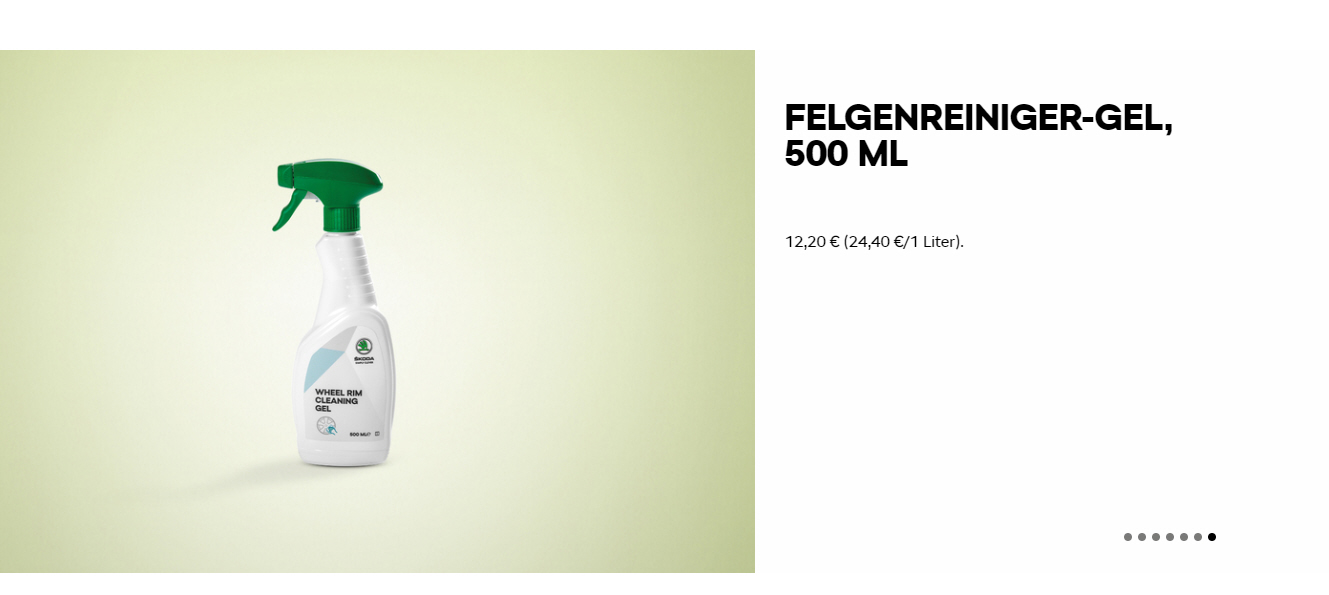 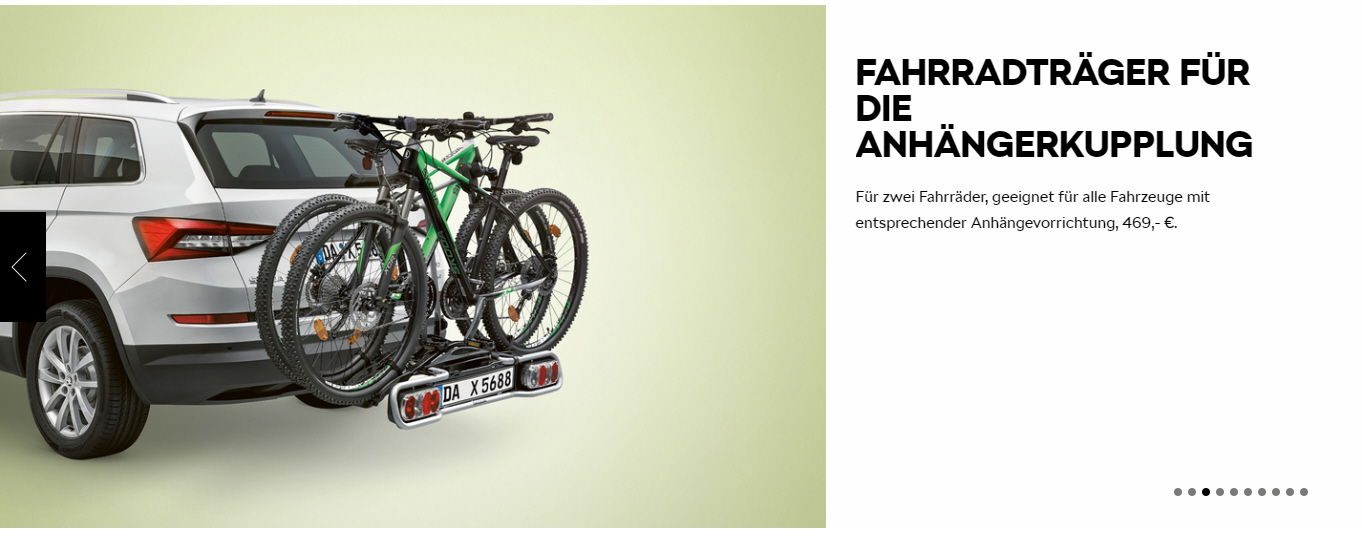 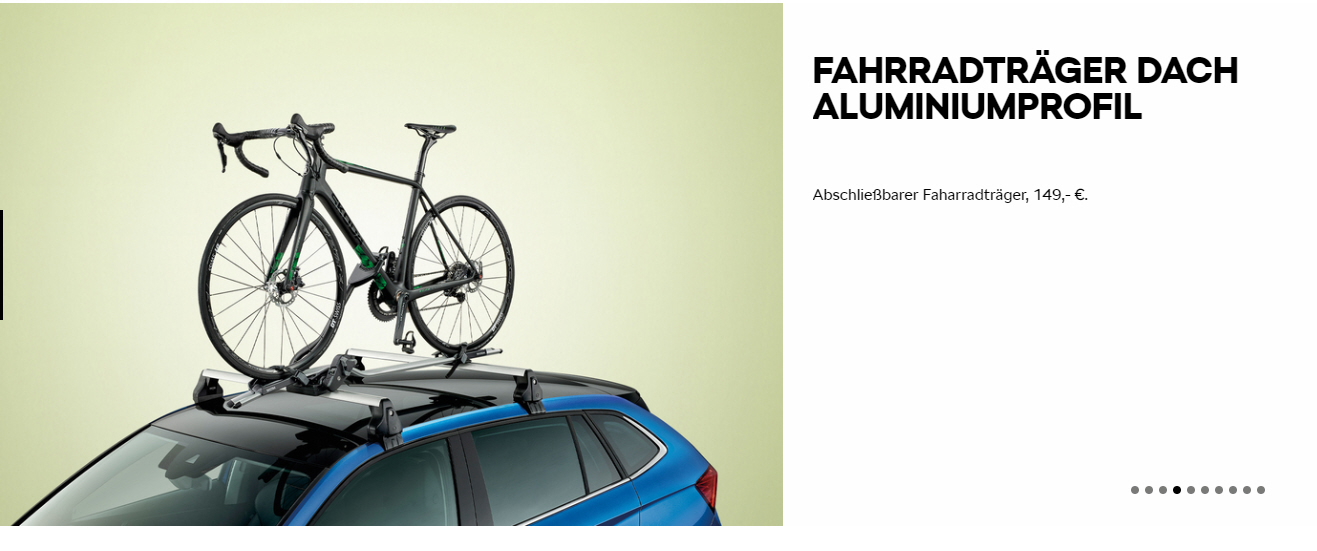 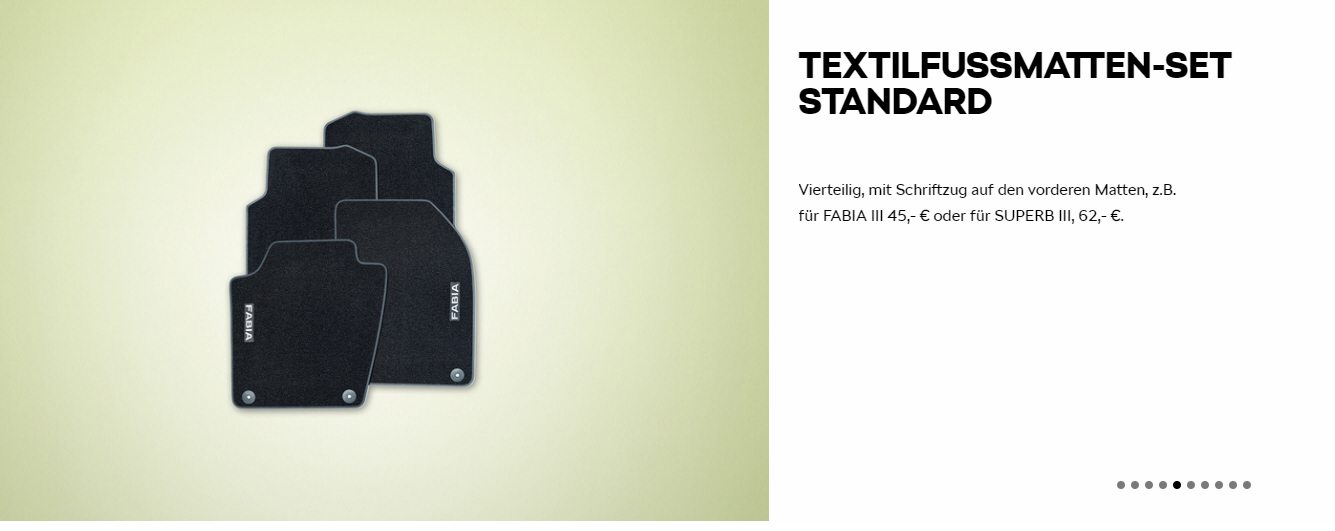 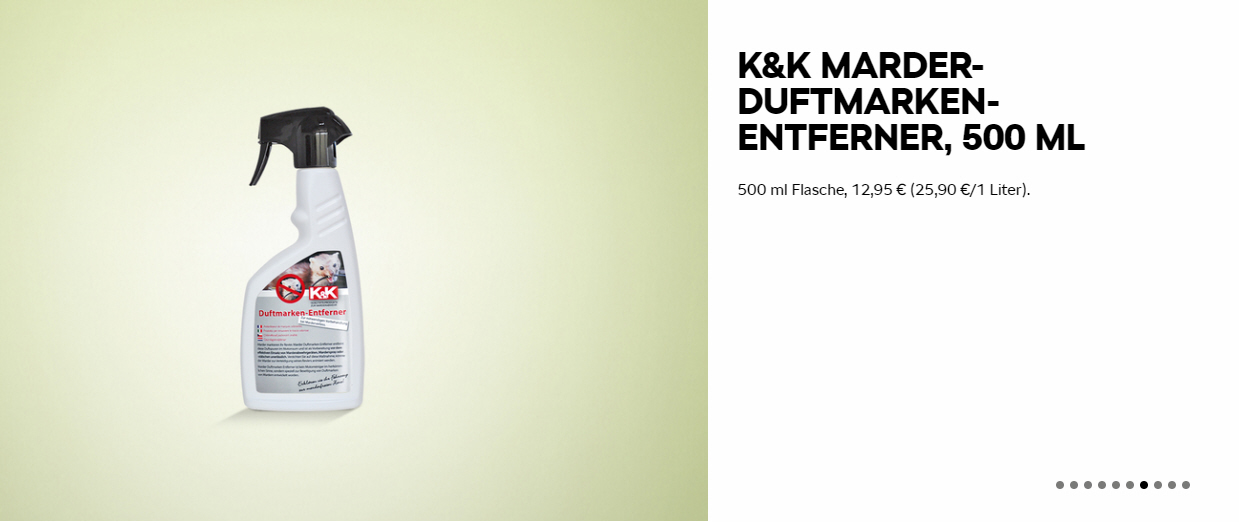 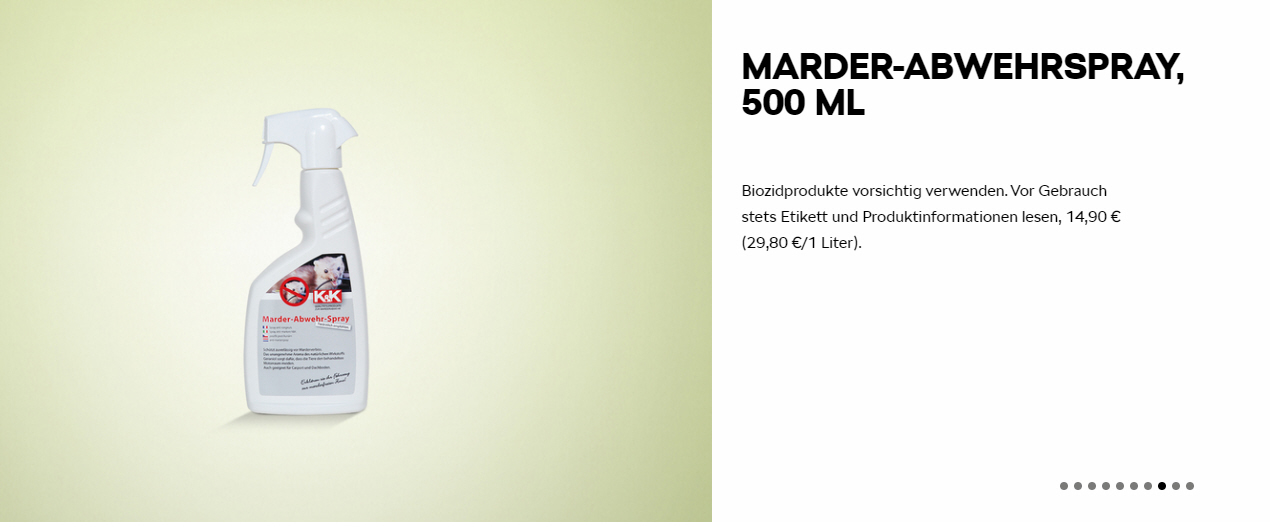 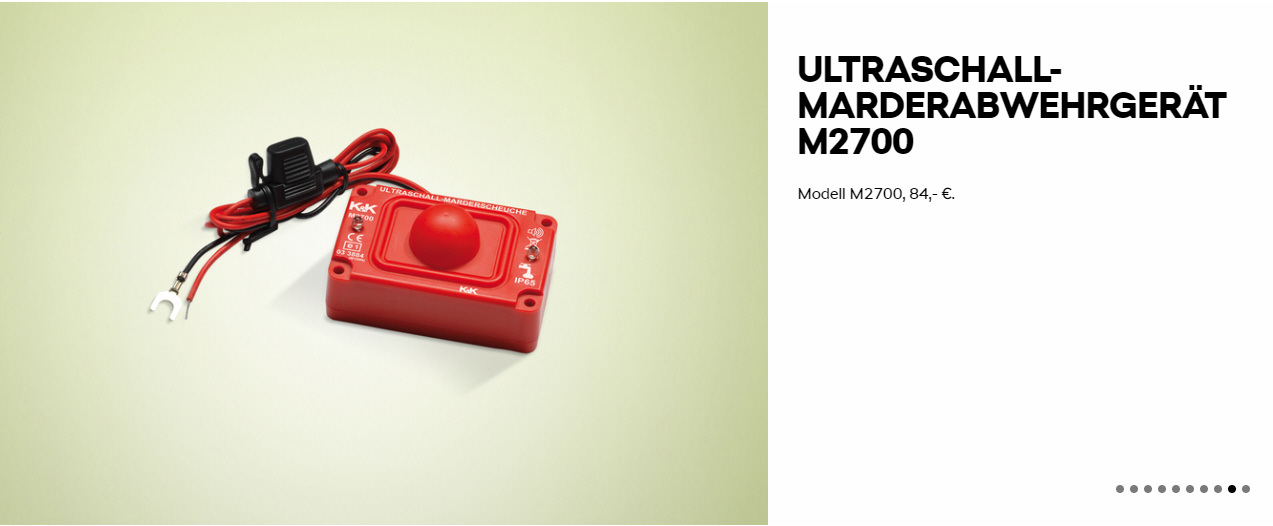 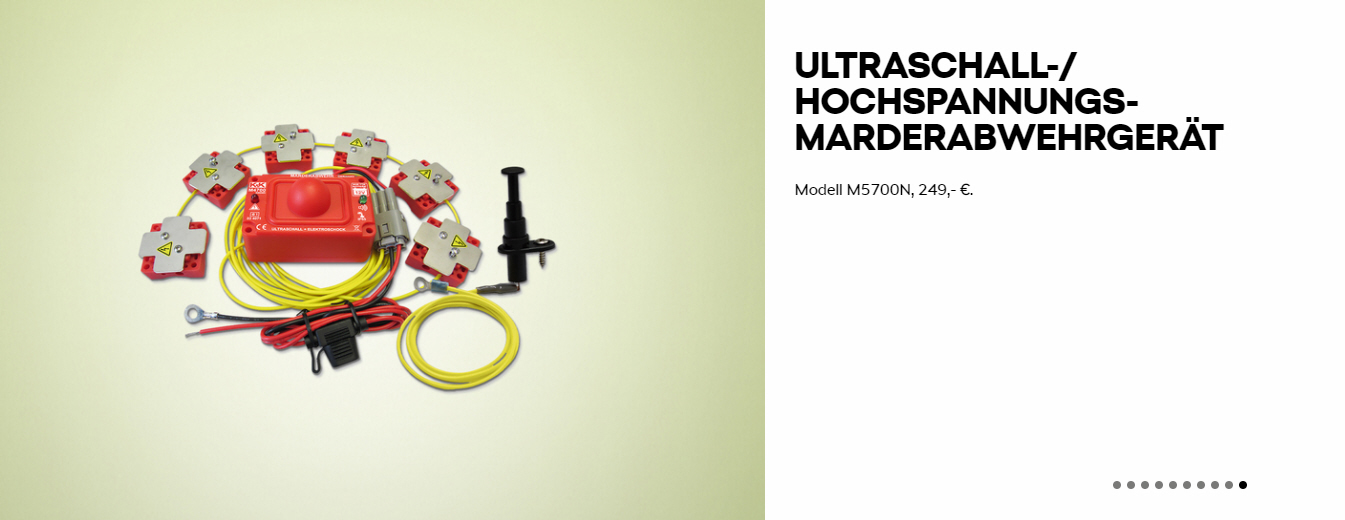 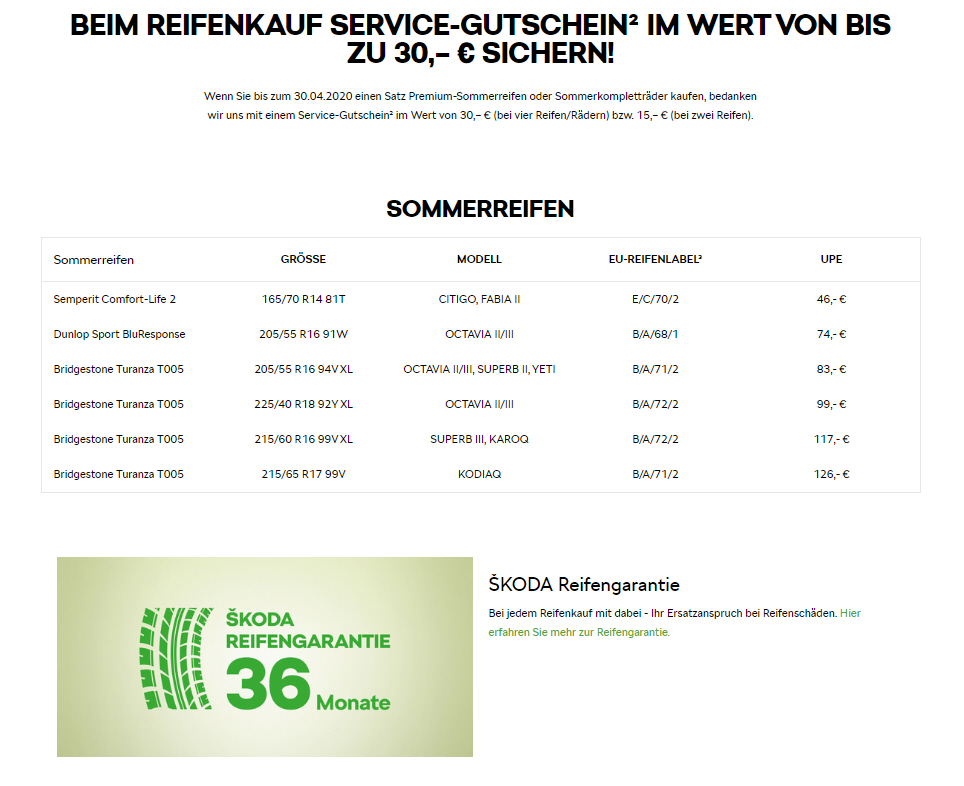 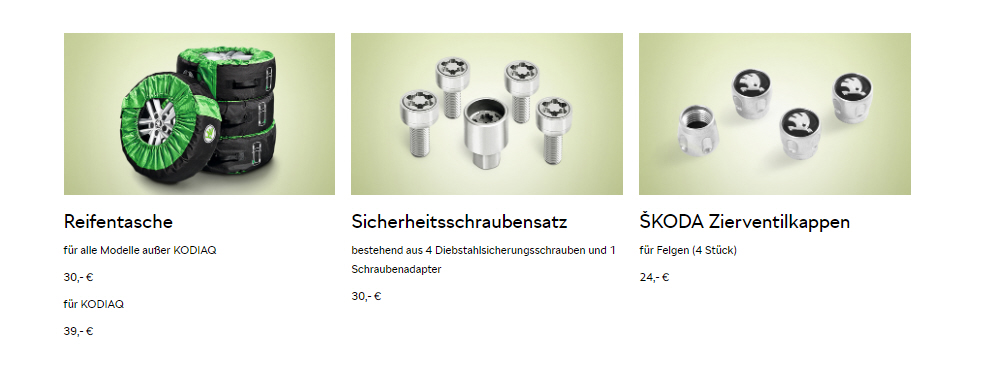 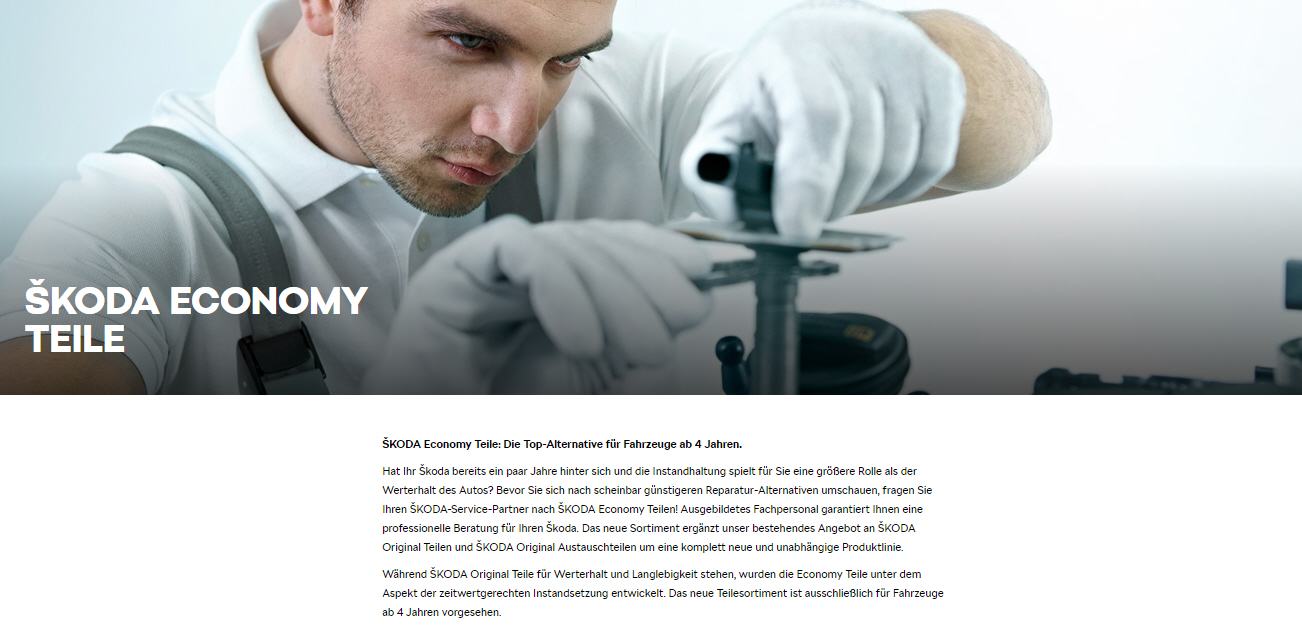 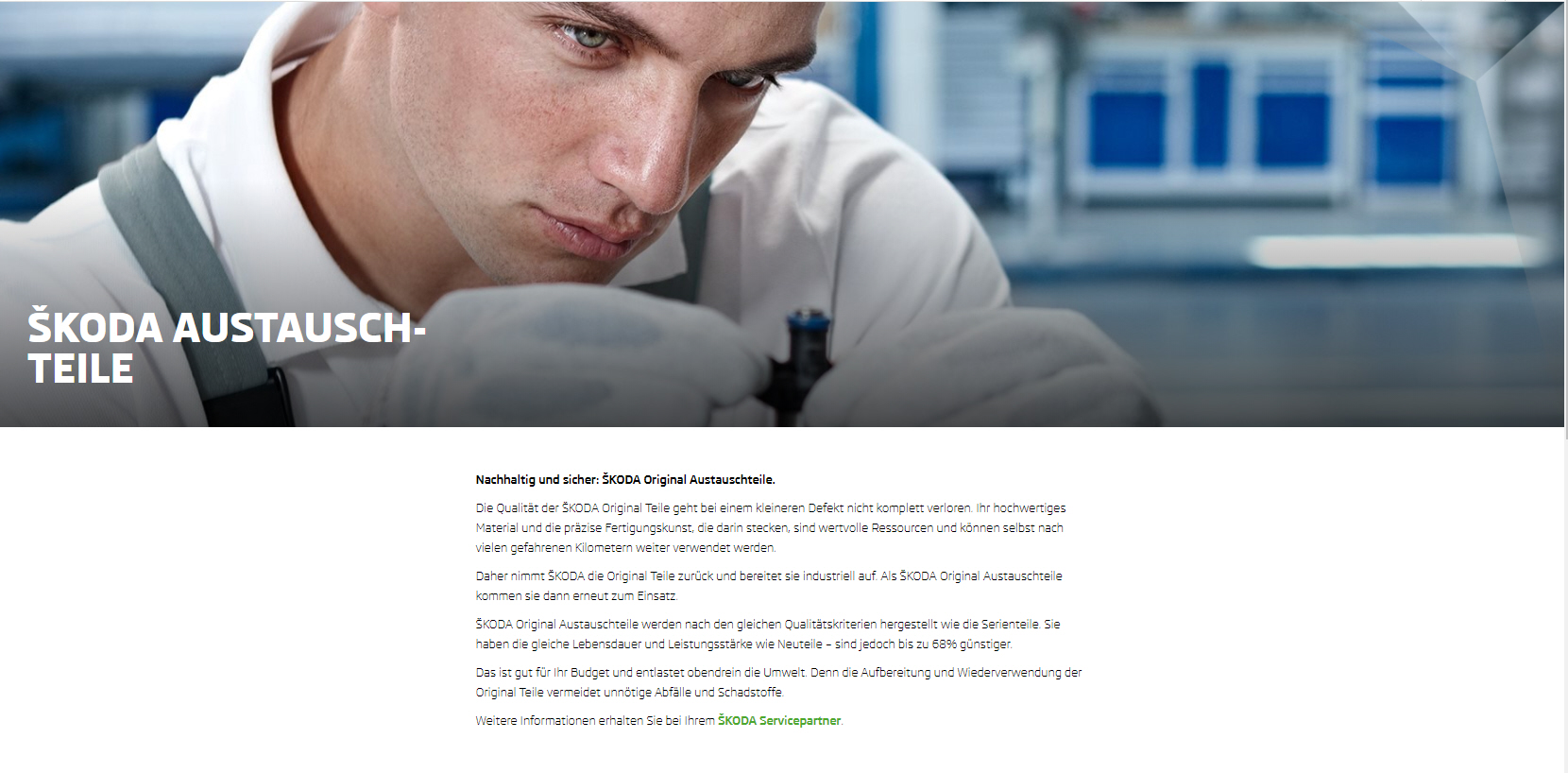 Subaru
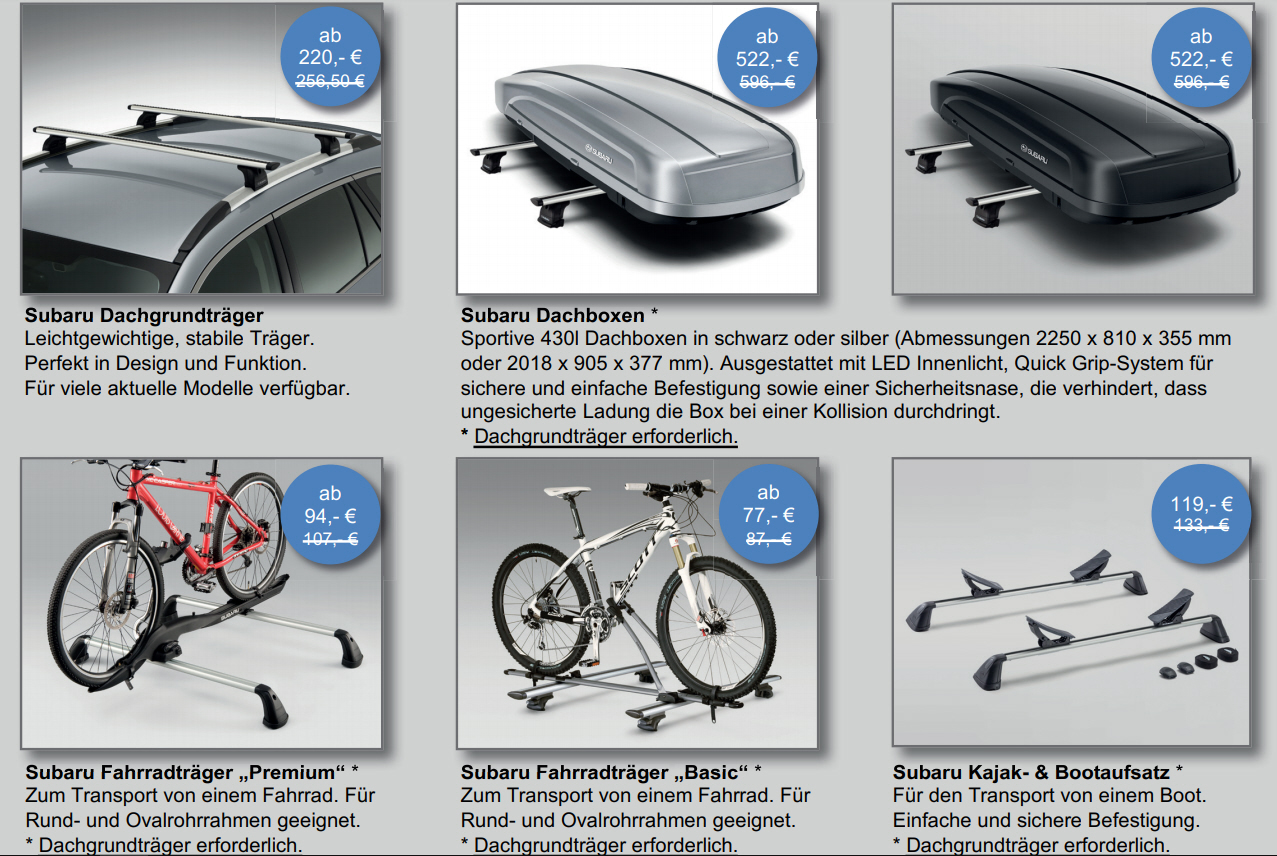 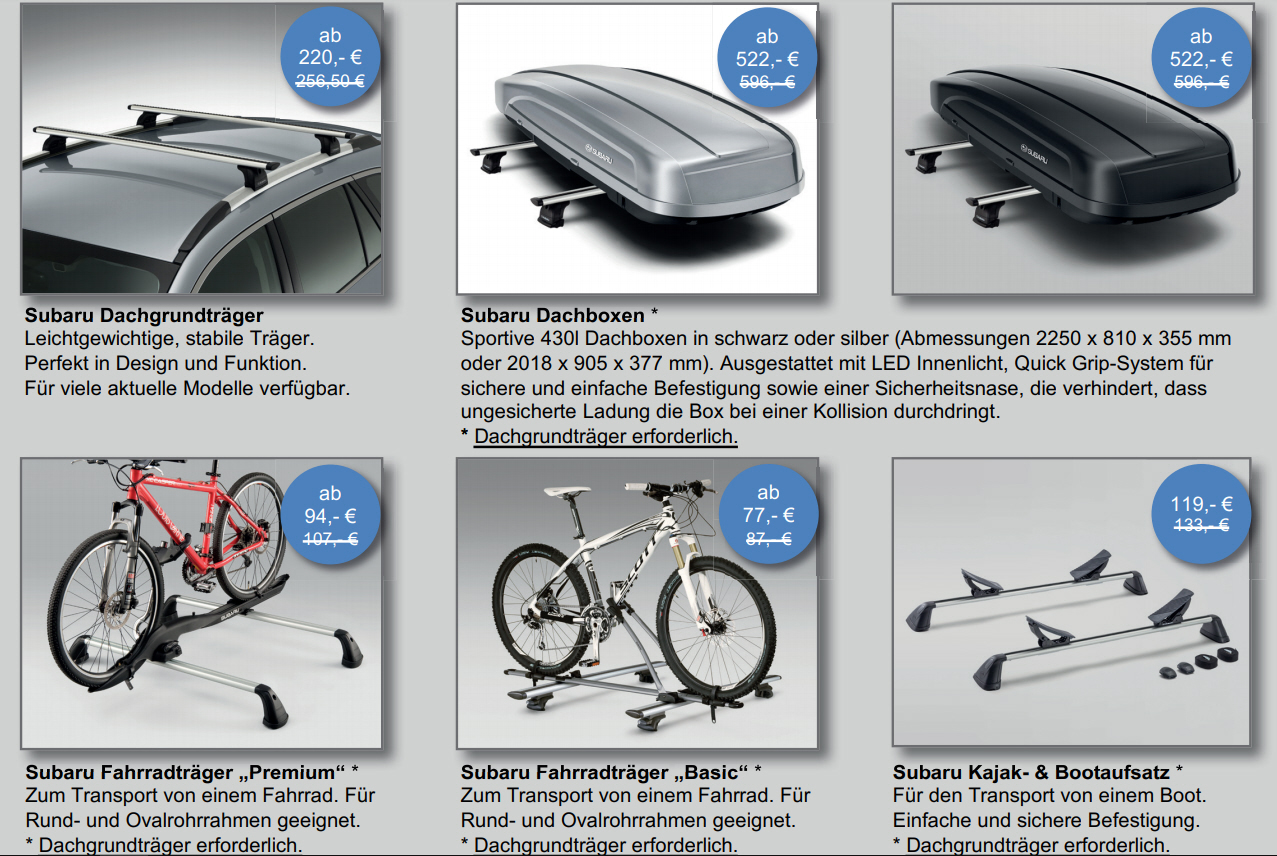 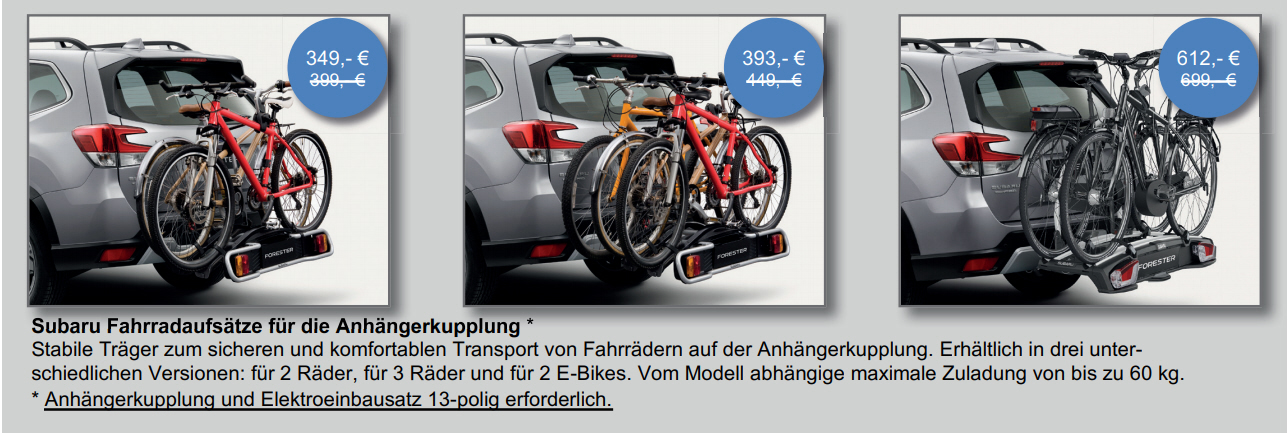 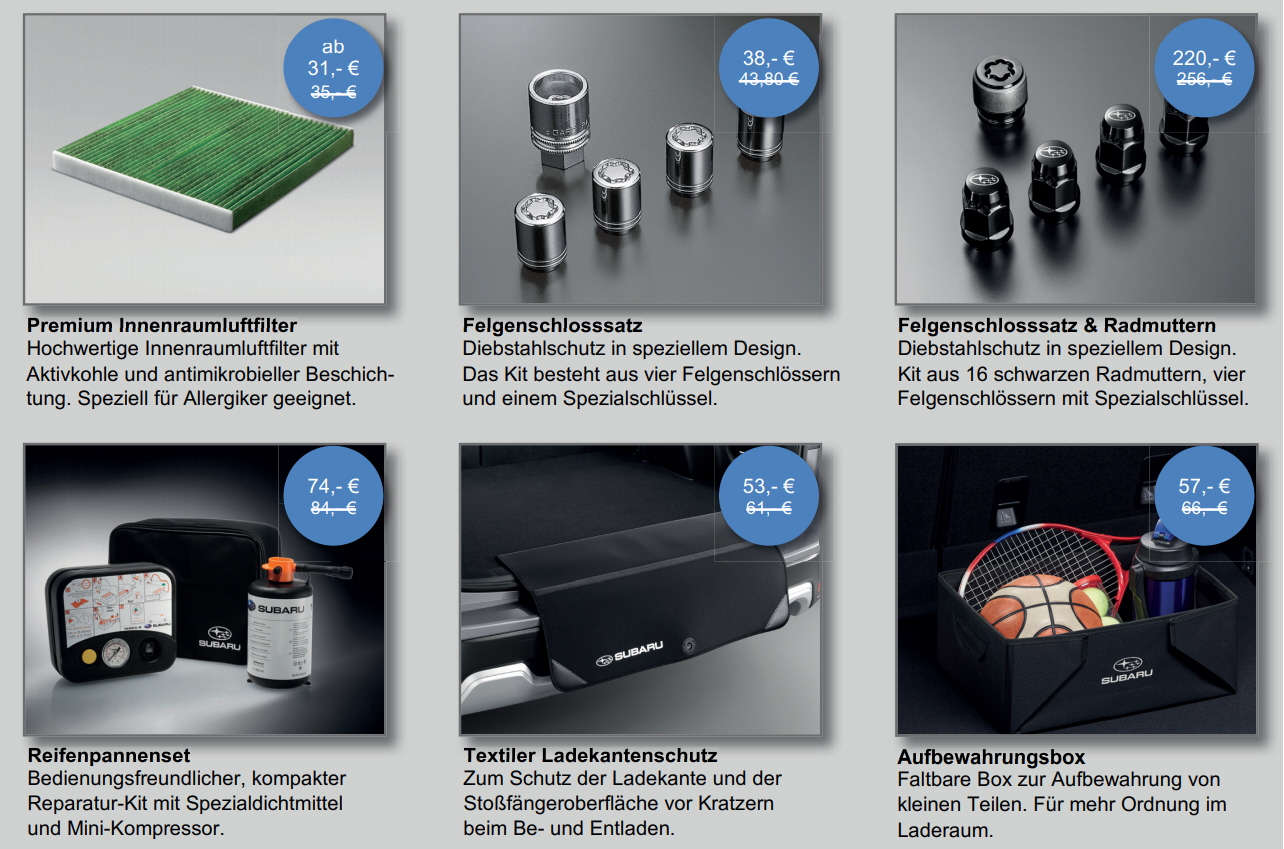 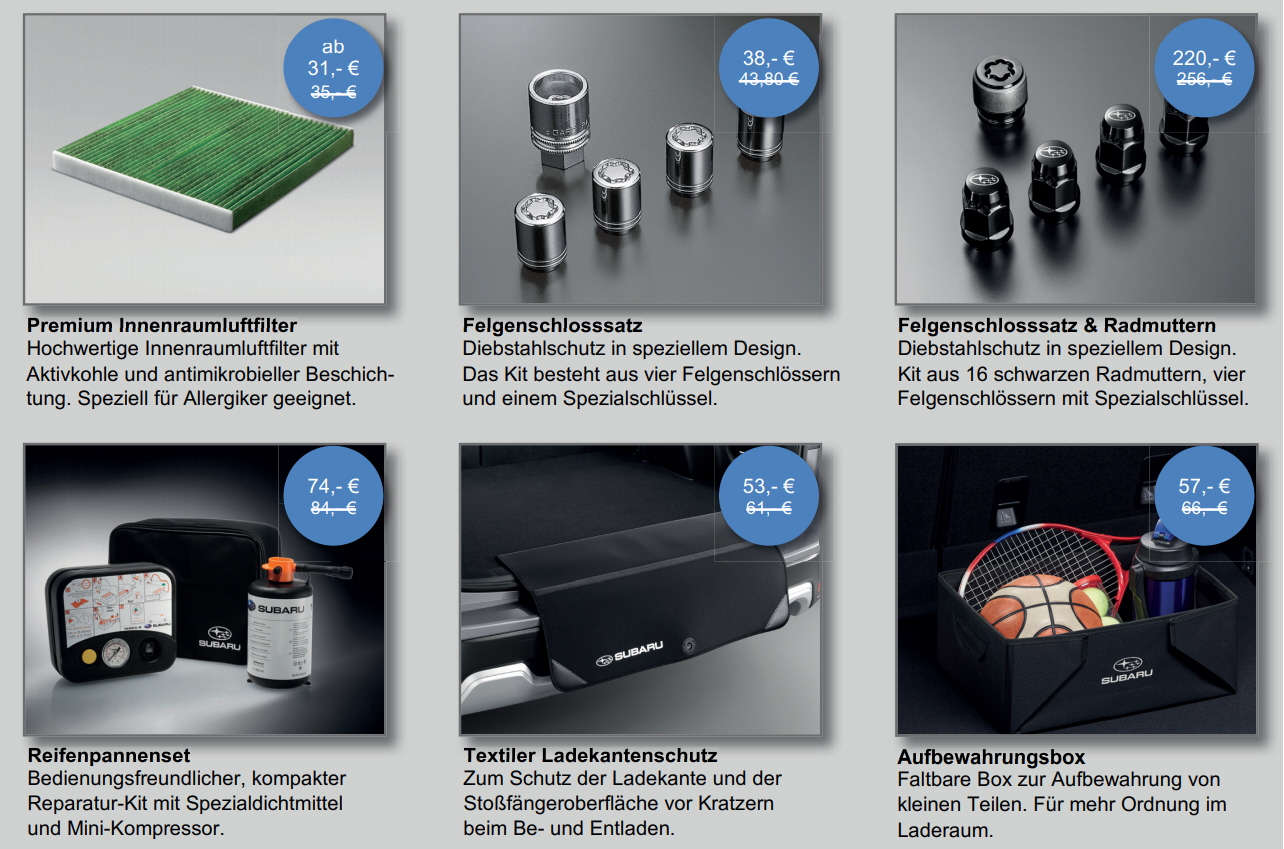 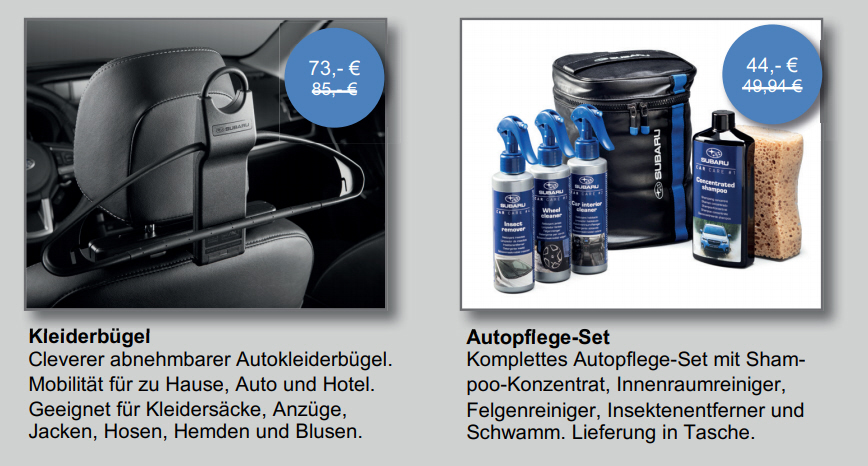 Suzuki
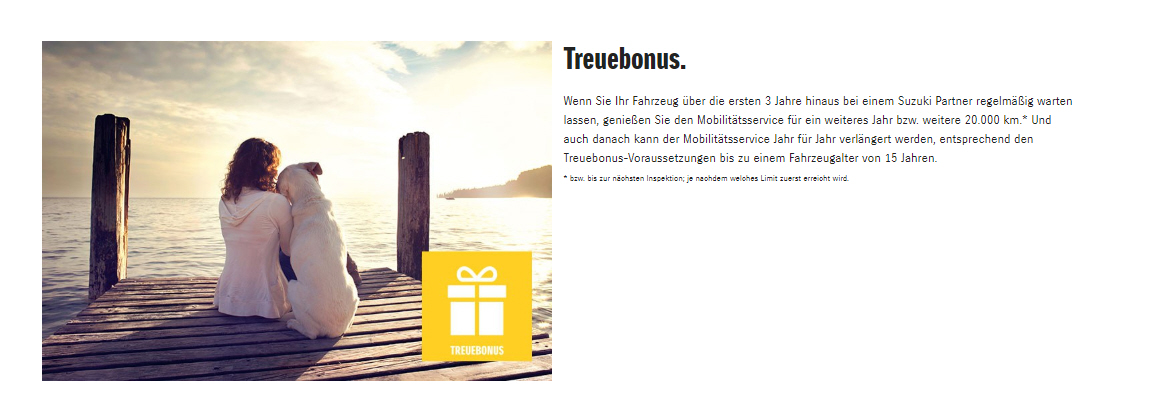 Toyota
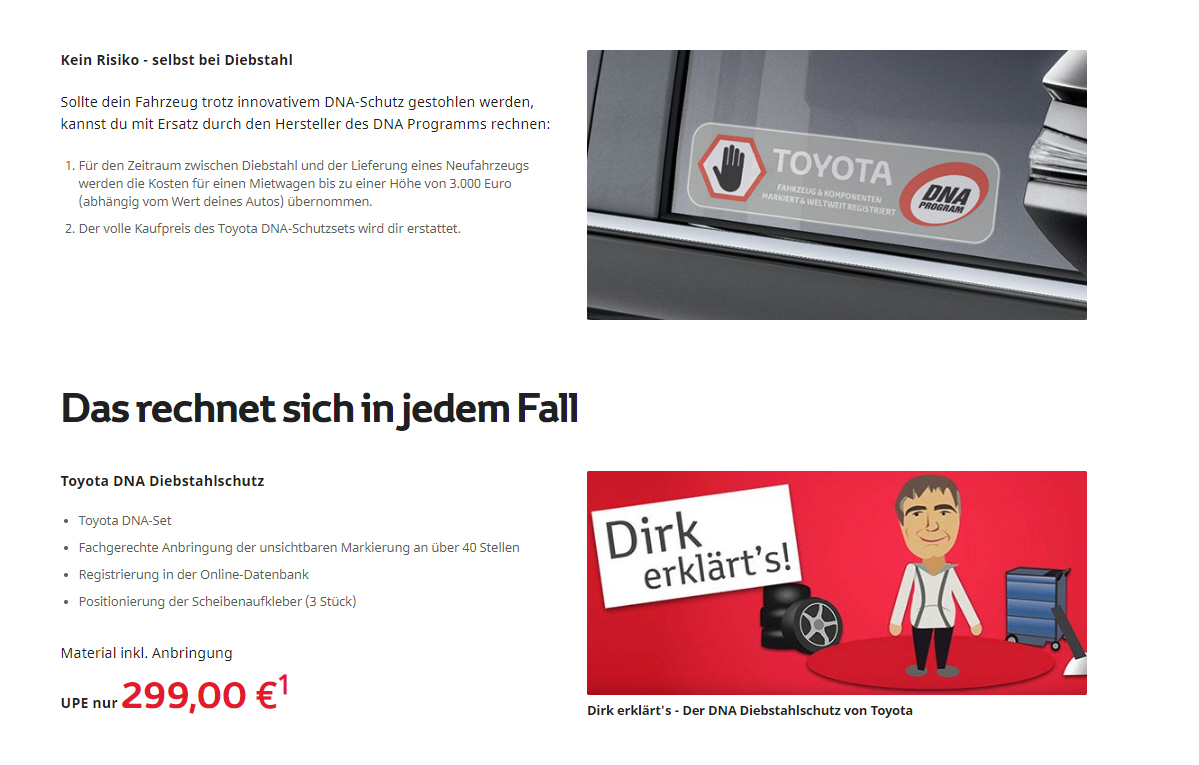 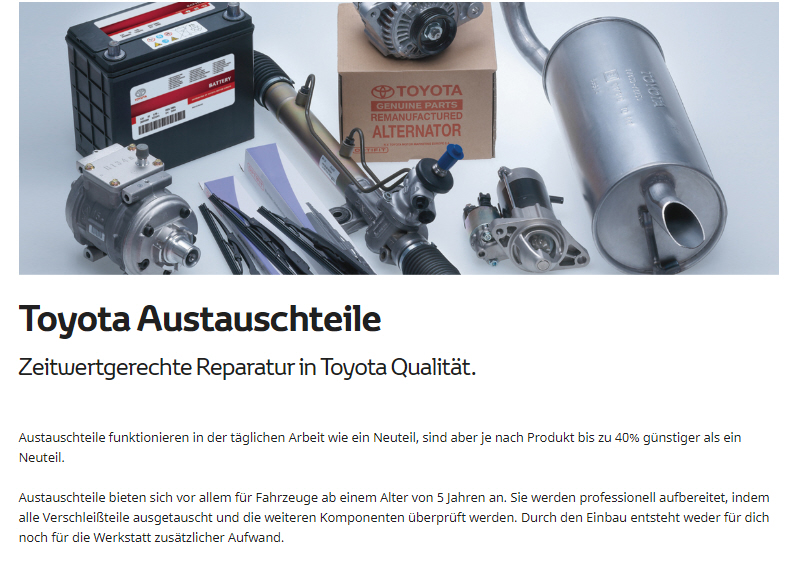 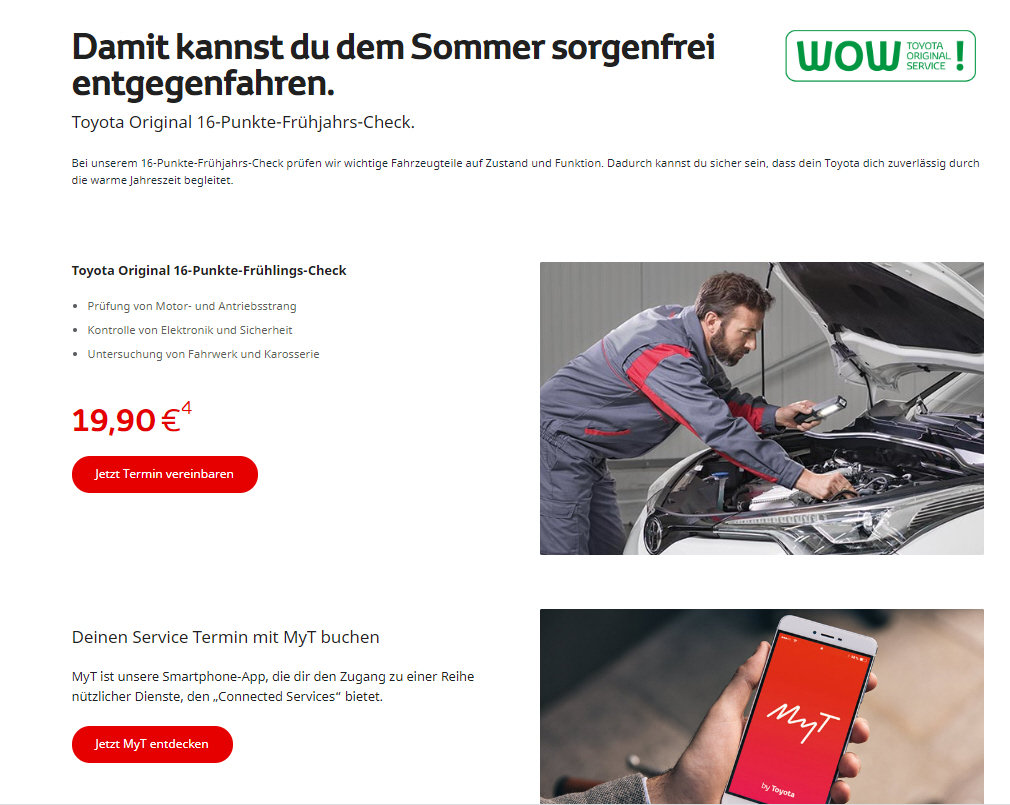 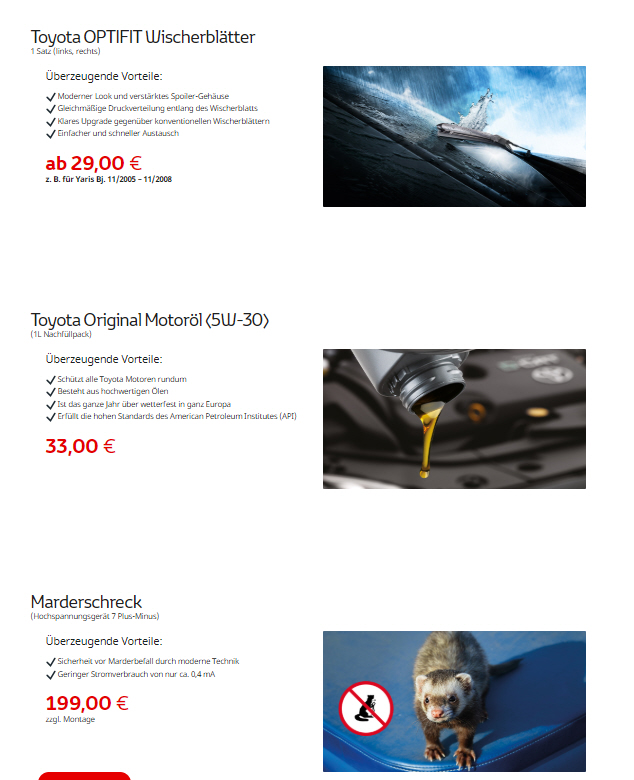 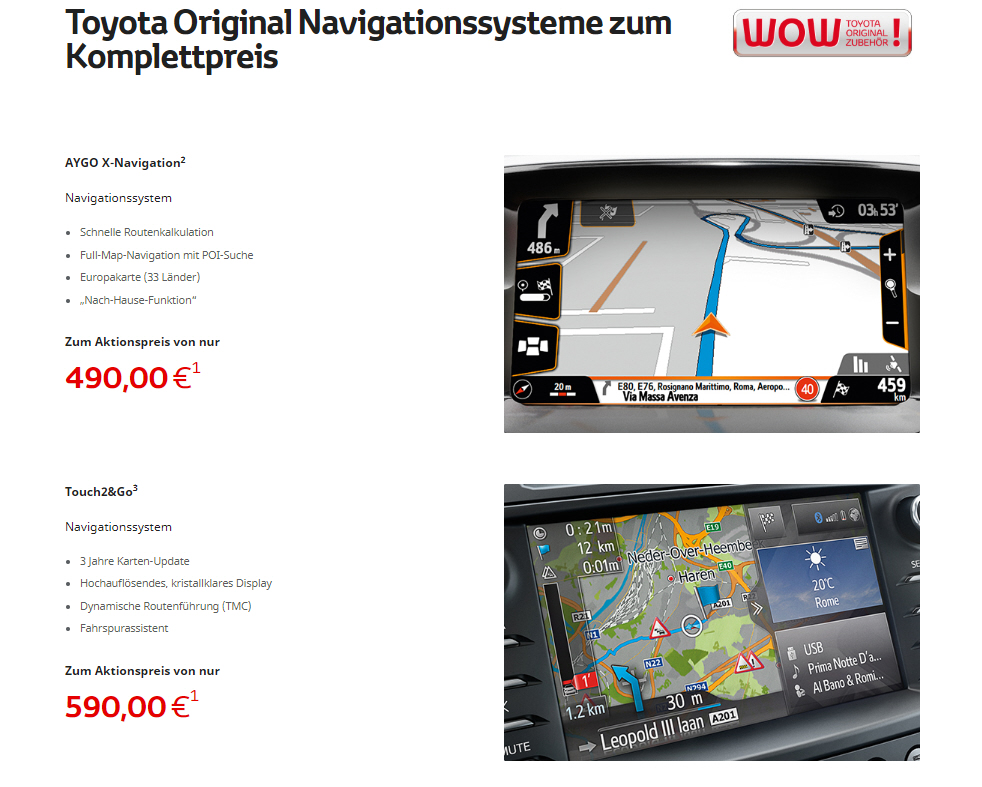 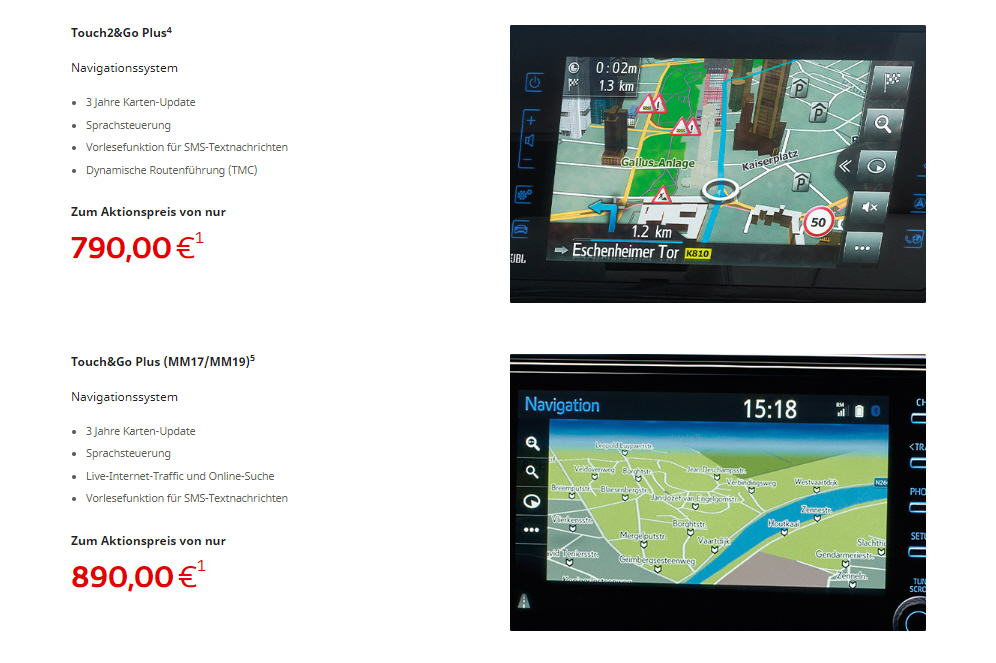 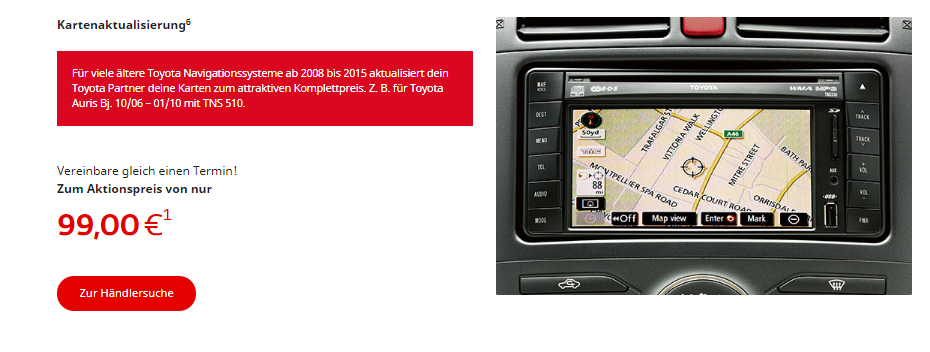 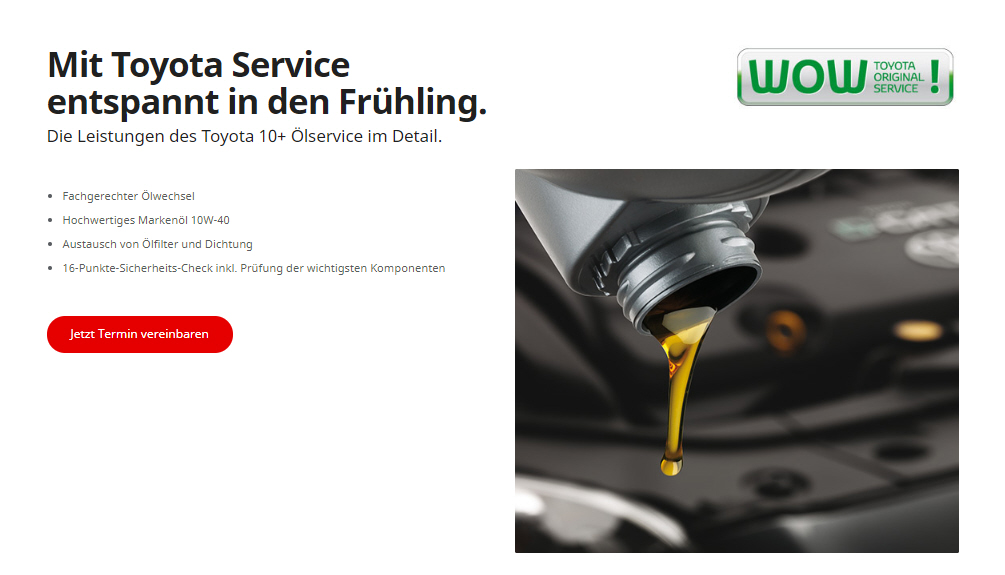 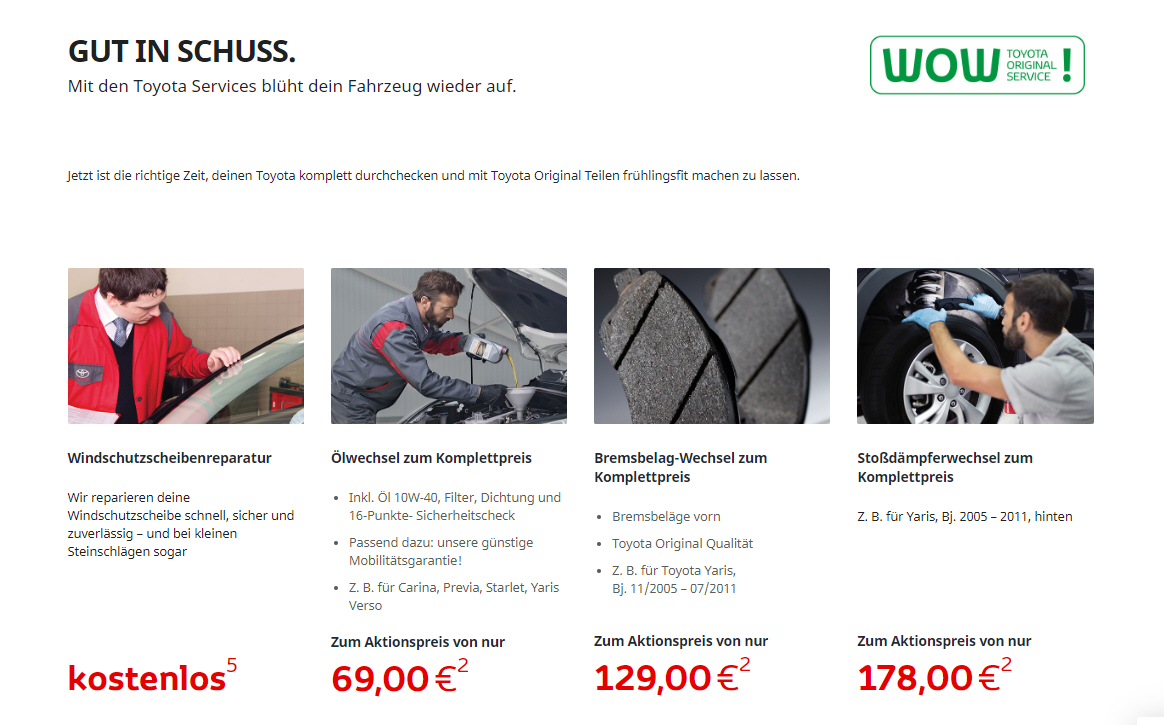 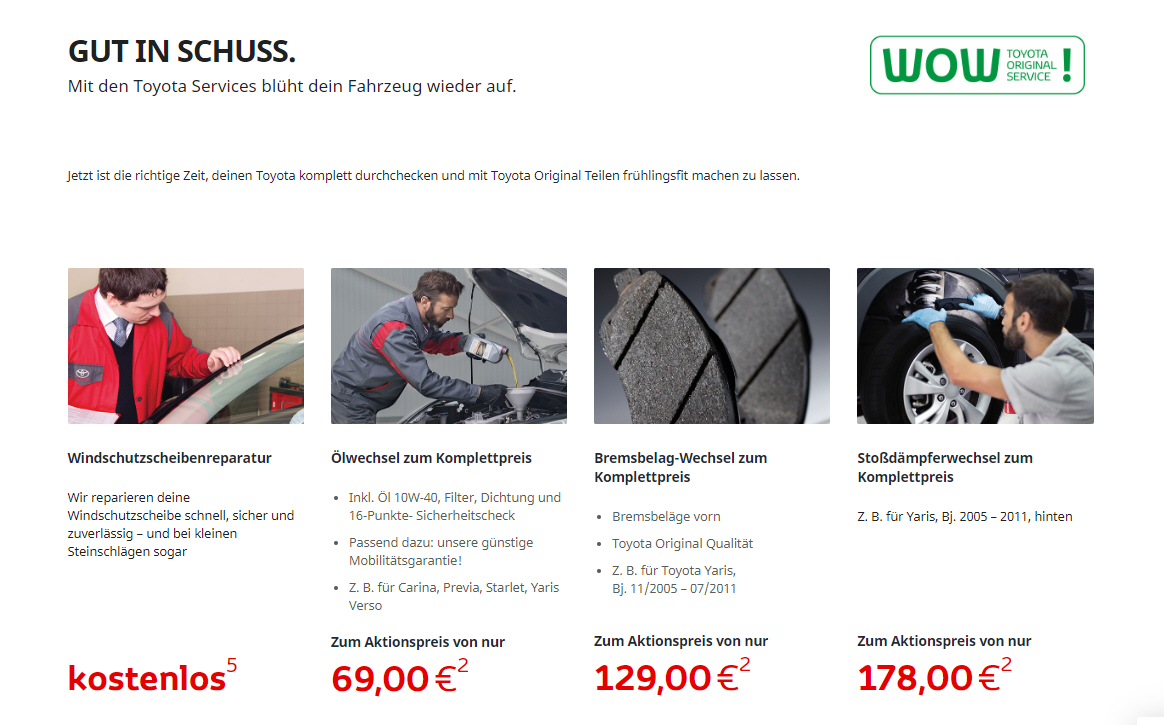 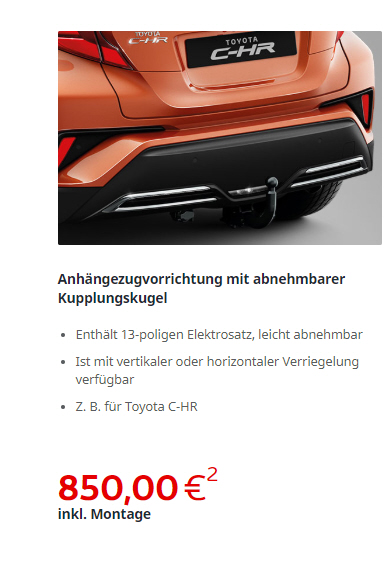 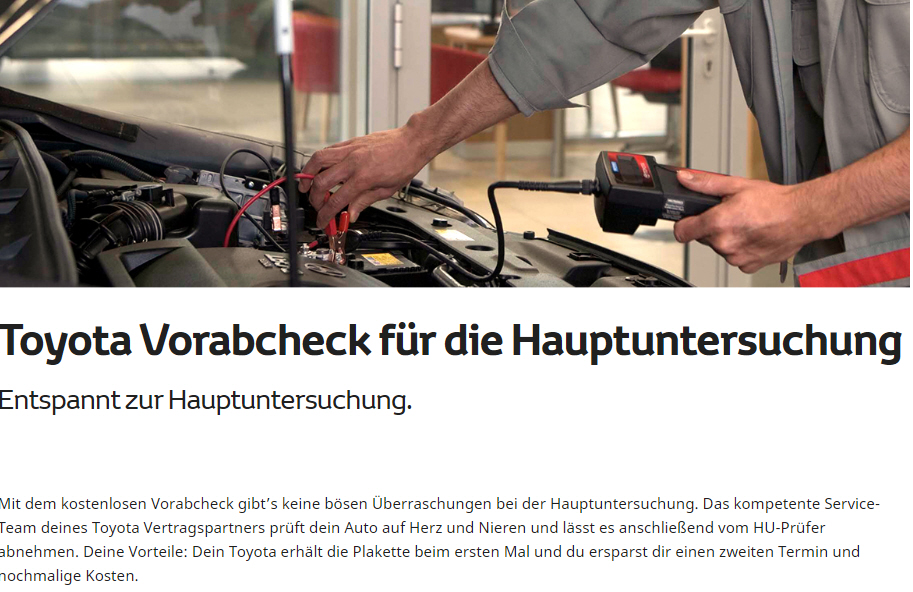 Volvo
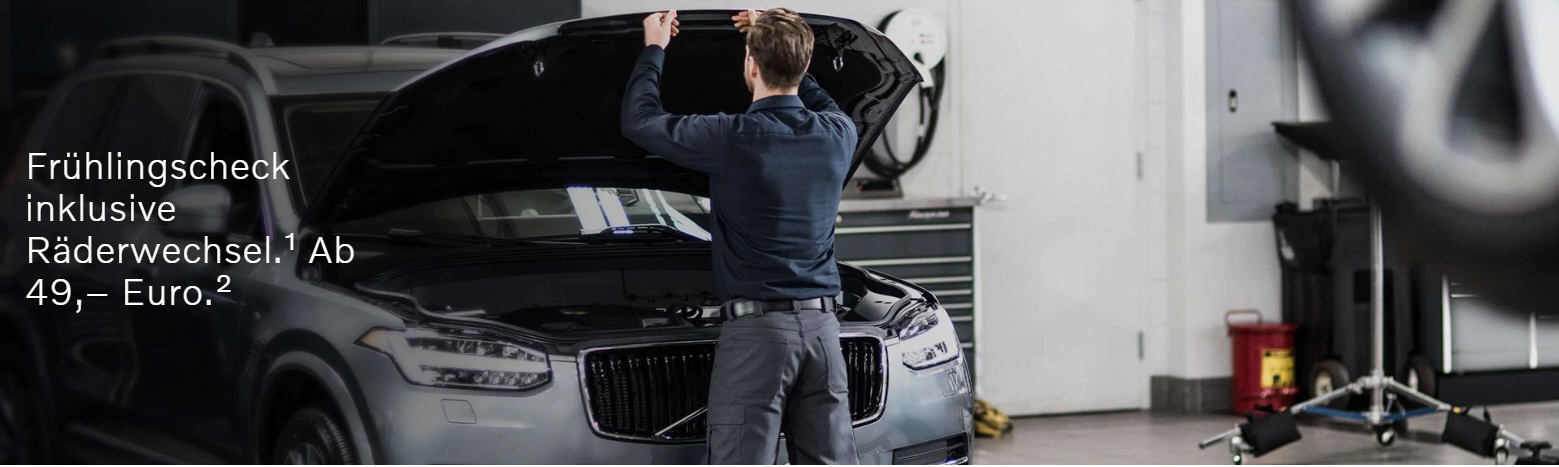 VW
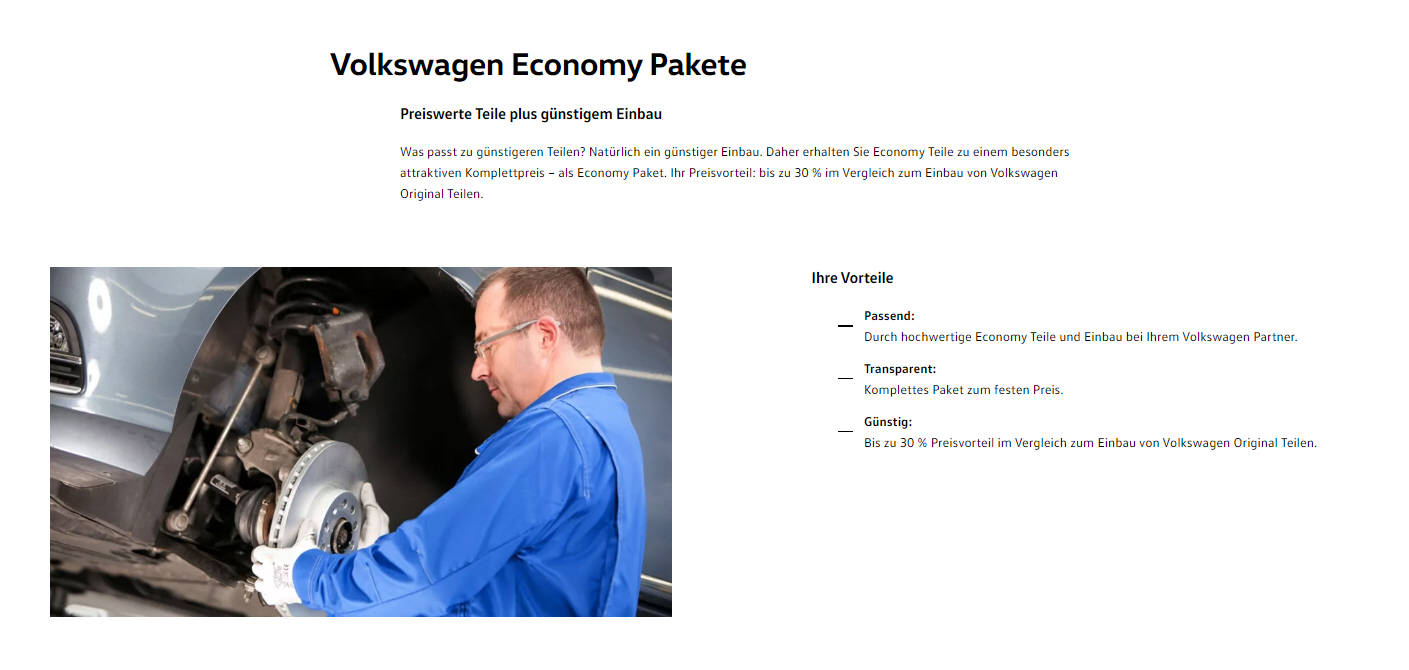 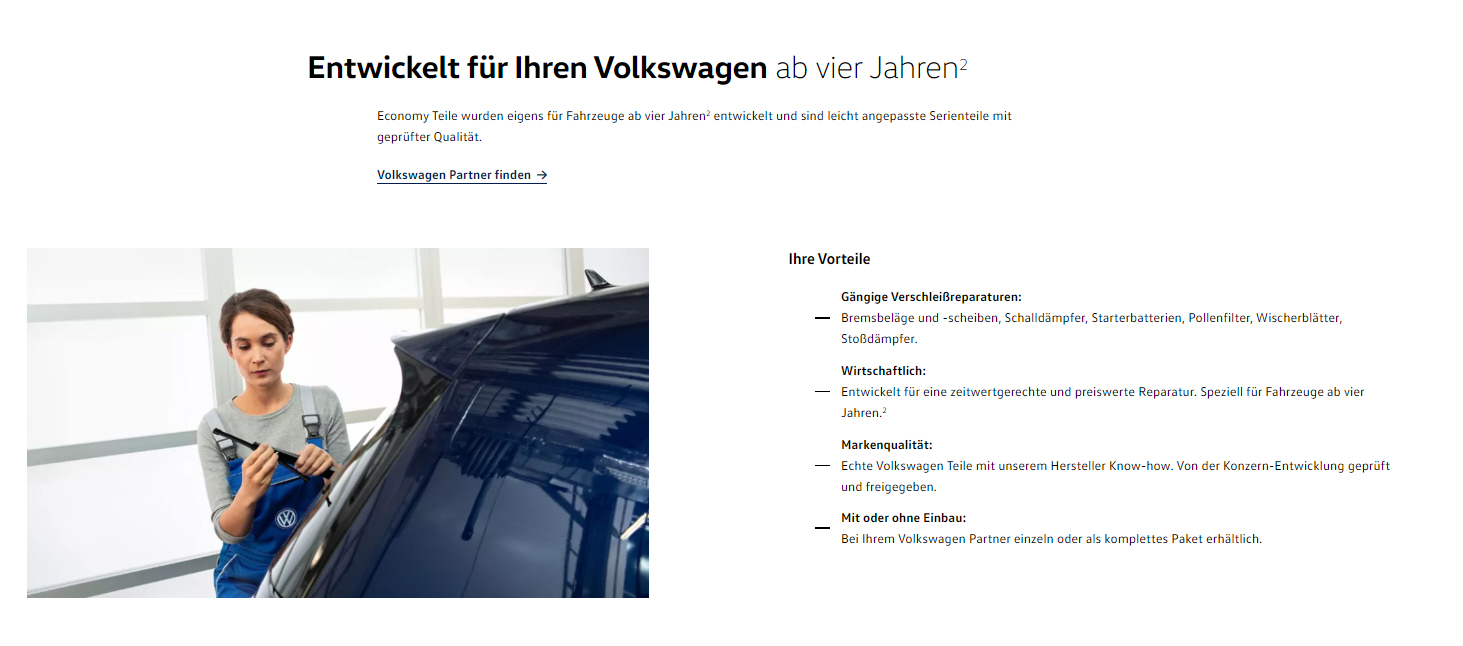 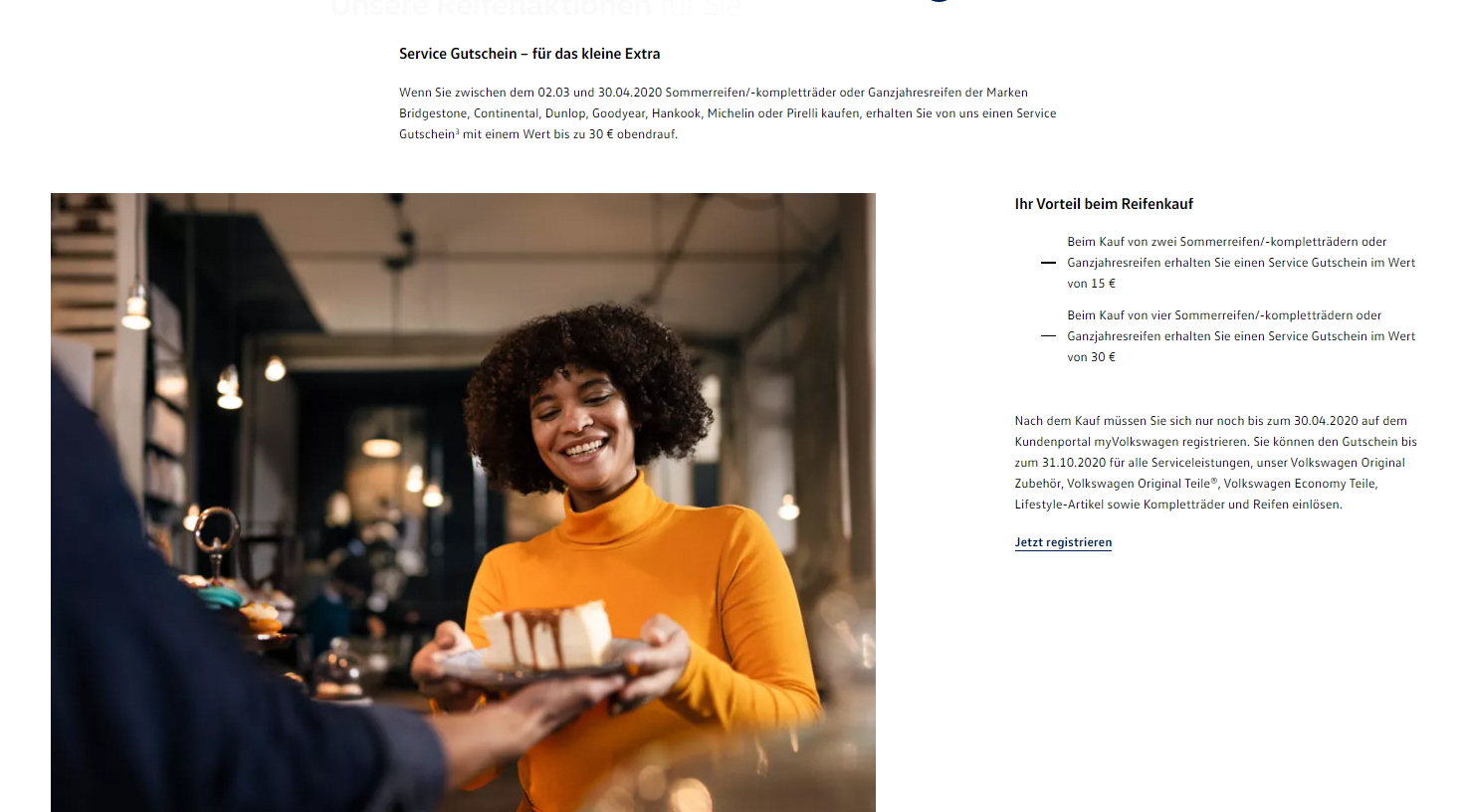 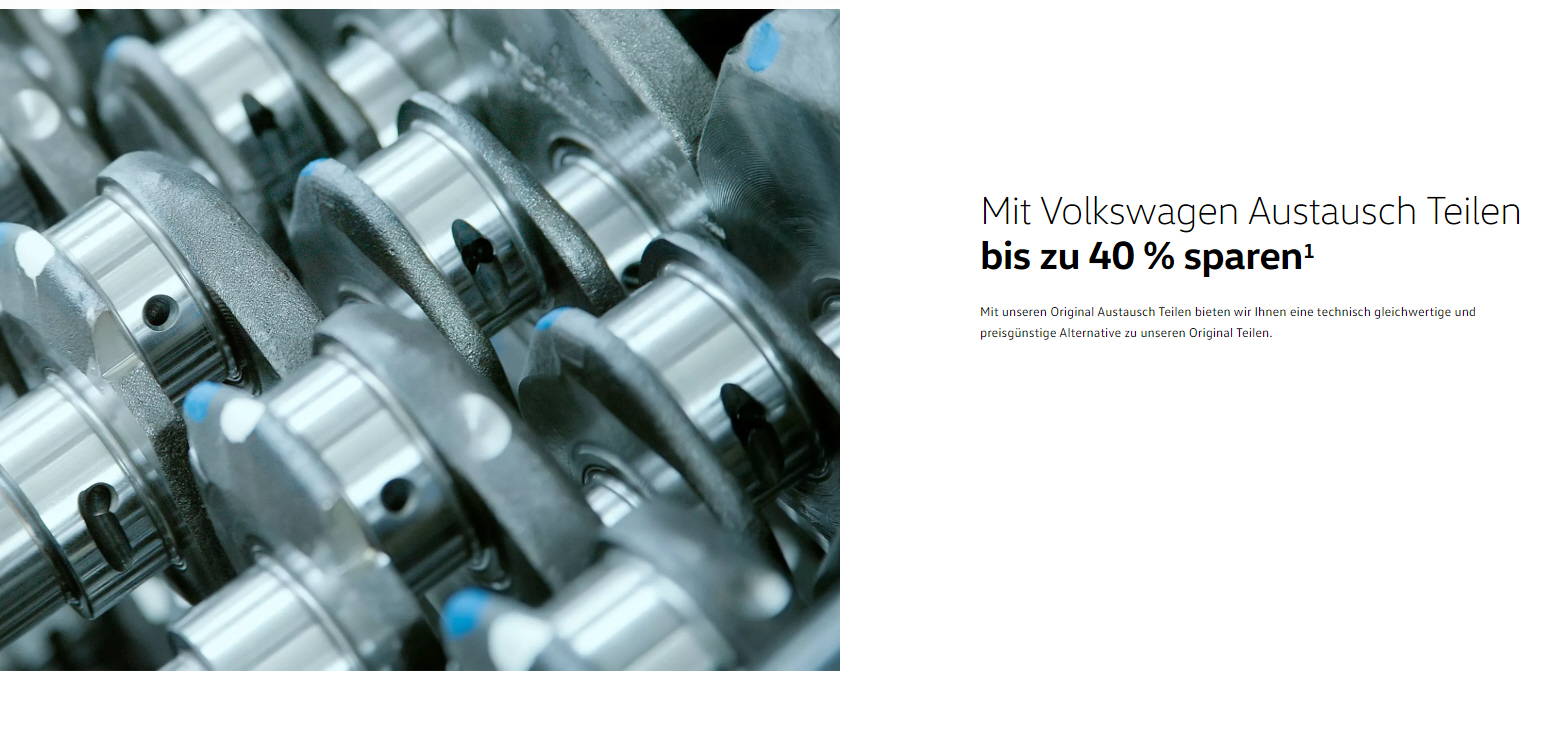